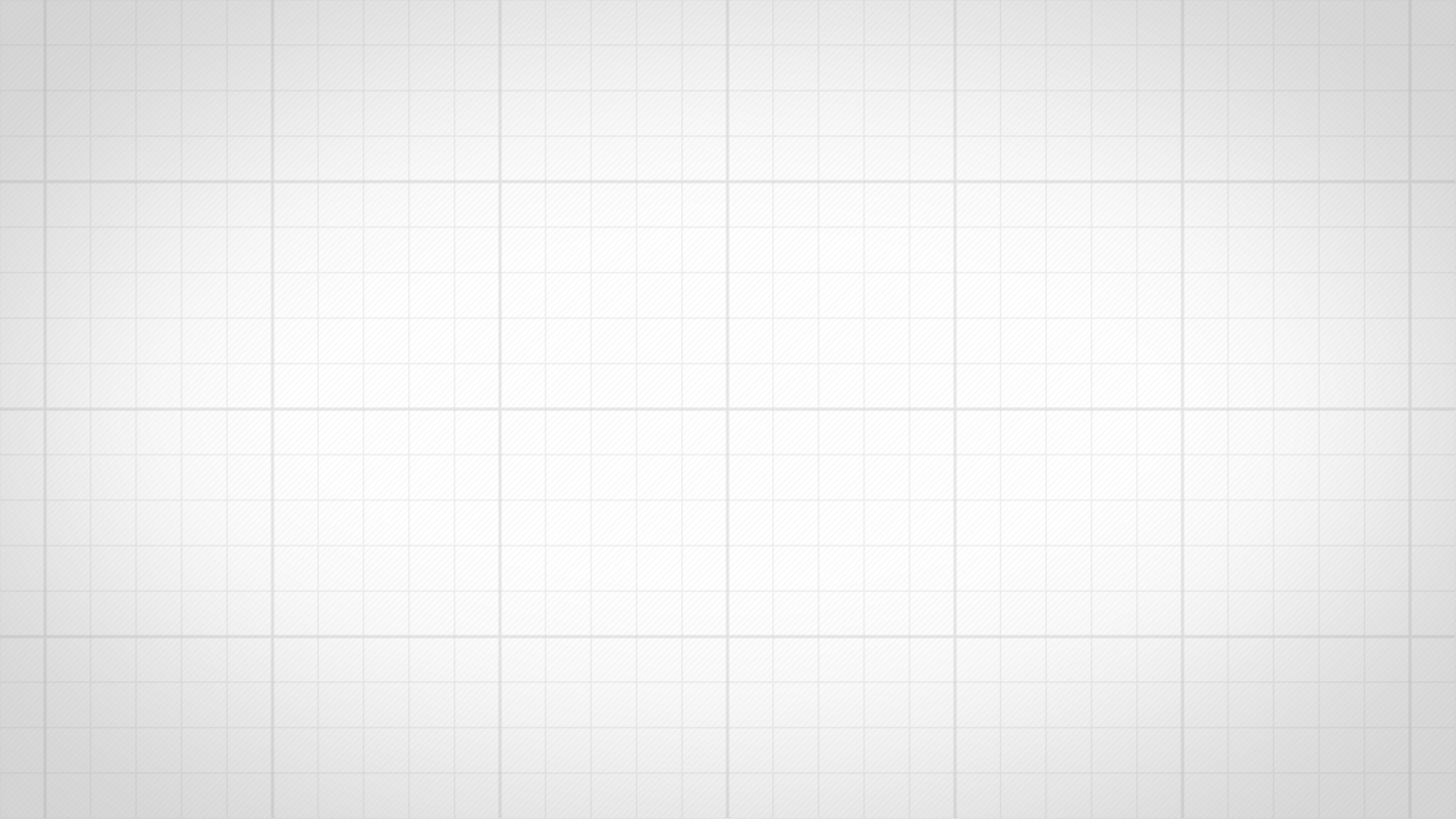 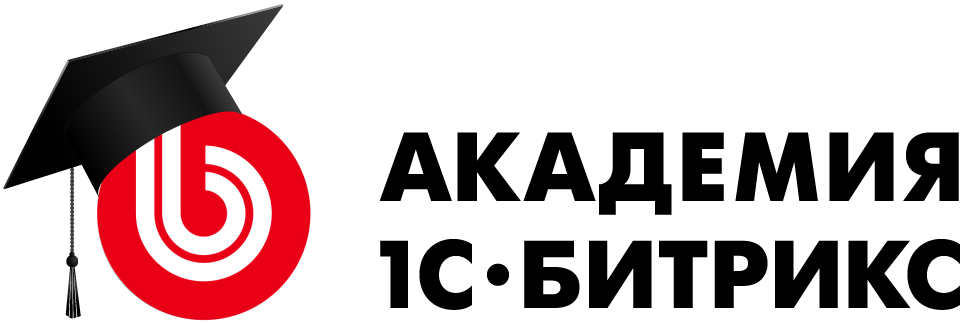 КУРС: СОЗДАЕМ БИЗНЕС-ПРОЦЕССЫ В БИТРИКС24. 
БОЛЬШЕ ВОЗМОЖНОСТЕЙ!
УРОК ВТОРОЙ, 26.07.2016
Евгения Новикова, MCART.RU
Иван Малышин , «1С-Битрикс»
Академия «1С-Битрикс»,  academy.1c-bitrix.ru, 2016 г.
[Speaker Notes: Цвета: 
 - черный
 - бирюзовый 8EDAF4 142,218,244  (бирюзовый: 8AC6CD ; 138, 198, 205; )
 - полоска ярко-бирюзовый:  20F1EA; 32,241, 234;


Шрифт:
- Заголовок 1: Шрифт Arial, 28, верхним регистром 
- Заголовок 2: Шрифт Arial, 66
- Заголовок 1: Шрифт Arial, 48
- Подпись: Calibri Light, 20]
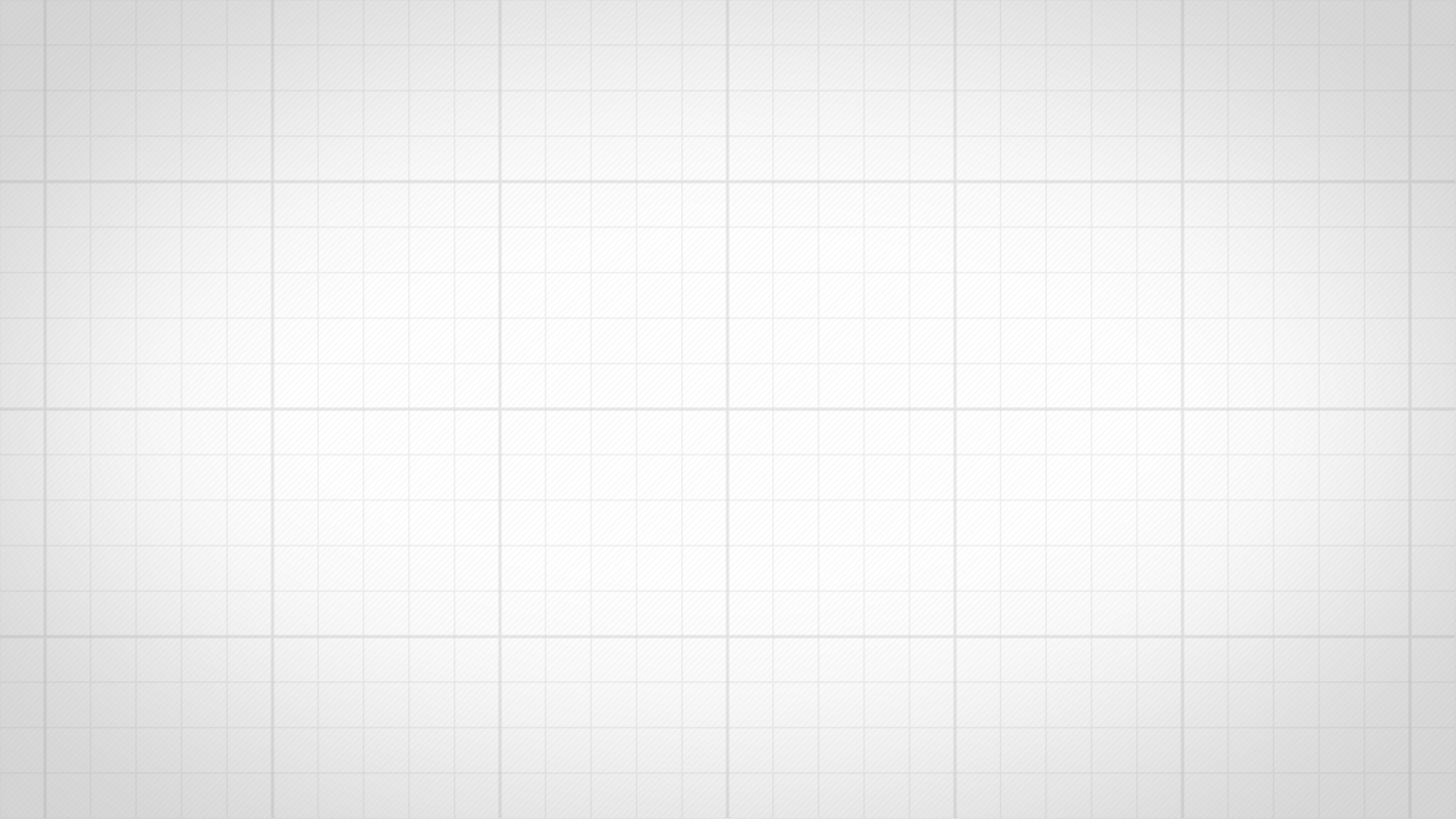 ВЕБИНАР ПРОВЕДУТ
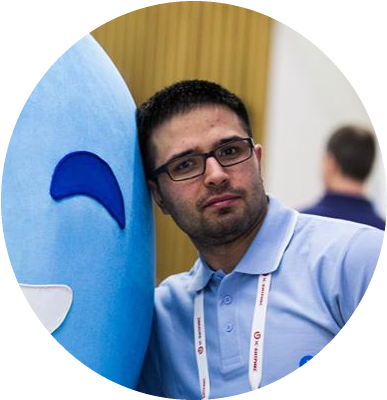 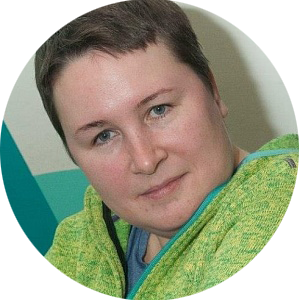 Иван Малышин 
«1С-Битрикс»
Евгения Новикова MCART.RU
[Speaker Notes: Цвета: 
 - черный
 - бирюзовый 8EDAF4 142,218,244  (бирюзовый: 8AC6CD ; 138, 198, 205; )
 - полоска ярко-бирюзовый:  20F1EA; 32,241, 234;


Шрифт:
- Заголовок 1: Шрифт Arial, 28, верхним регистром 
- Заголовок 2: Шрифт Arial, 66
- Заголовок 1: Шрифт Arial, 48
- Подпись: Calibri Light, 20]
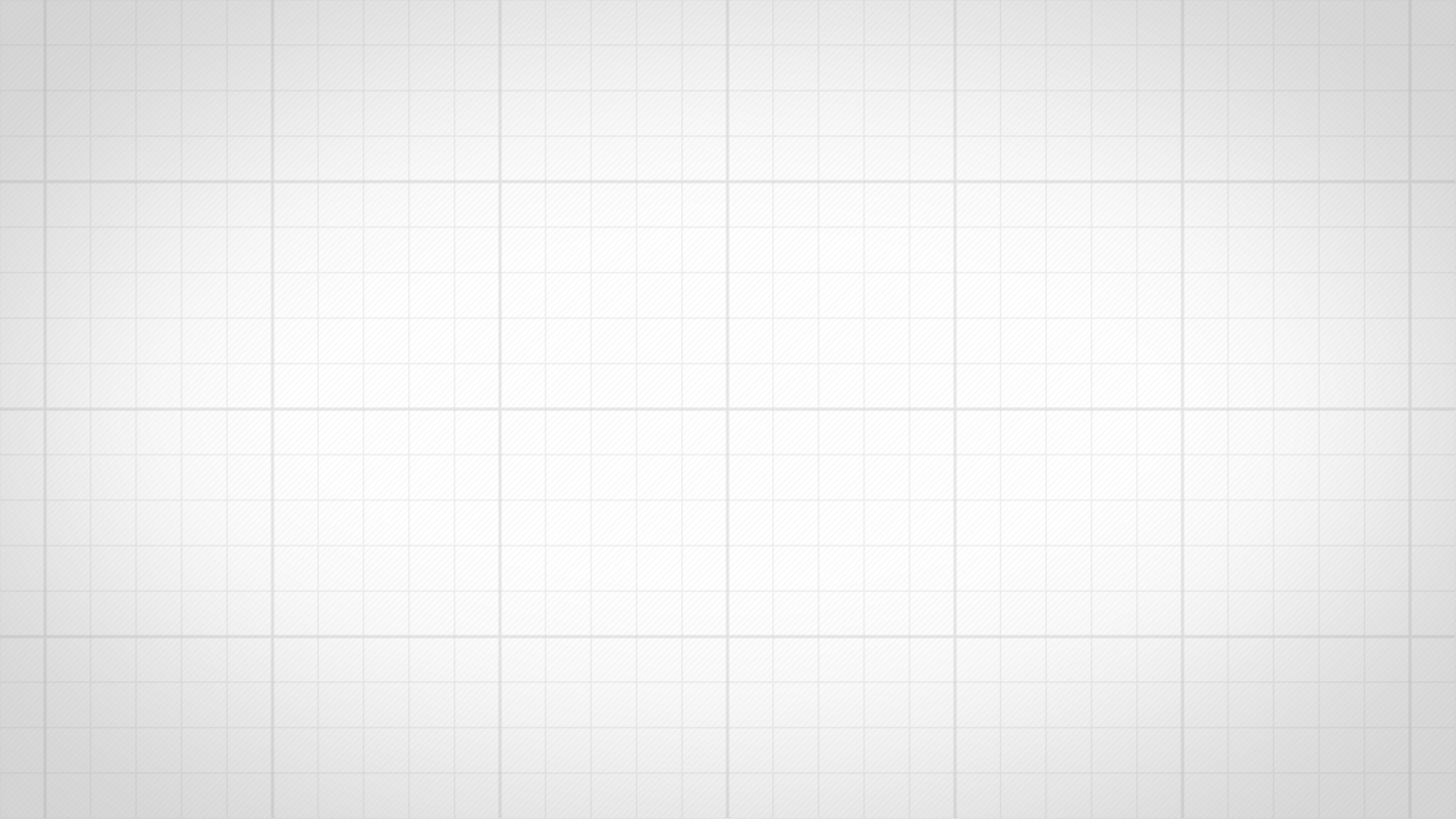 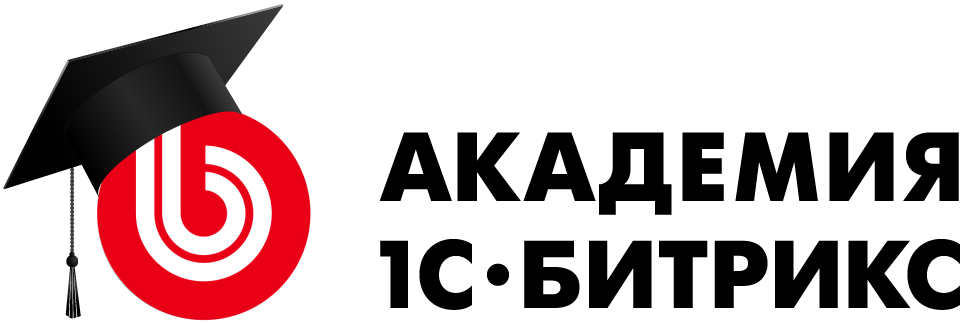 ПРОВЕРКА
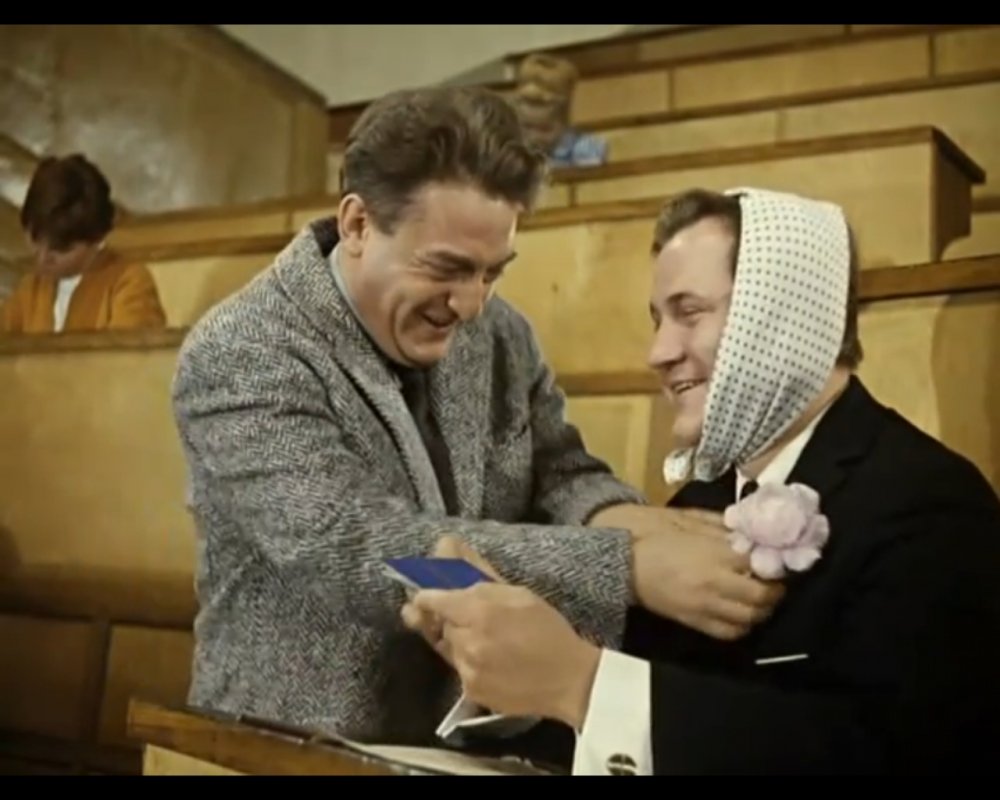 Как нас слышно? 
Как нас видно?
[Speaker Notes: Стандарты оформления текстовых сладов:
- Заголовок  Arial, 32 pt, черный и бирюзовый для выделения 8EDAF4 142,218,244
- Шрифт контента Calibri Light, 28 pt
Списки, параметры абзаца: перед текстом отступ 0,5 см, первая строка отступ на 1 см, отступ перед 6 пт, интервал одинарный 

Заголов не пересикается по линии с лого
Не делать длинный текст на весь слайд 

Второй уровень списка 
алт+0151
алт+0149

Курсива не надо.
Цитата с большой кавычкой"]
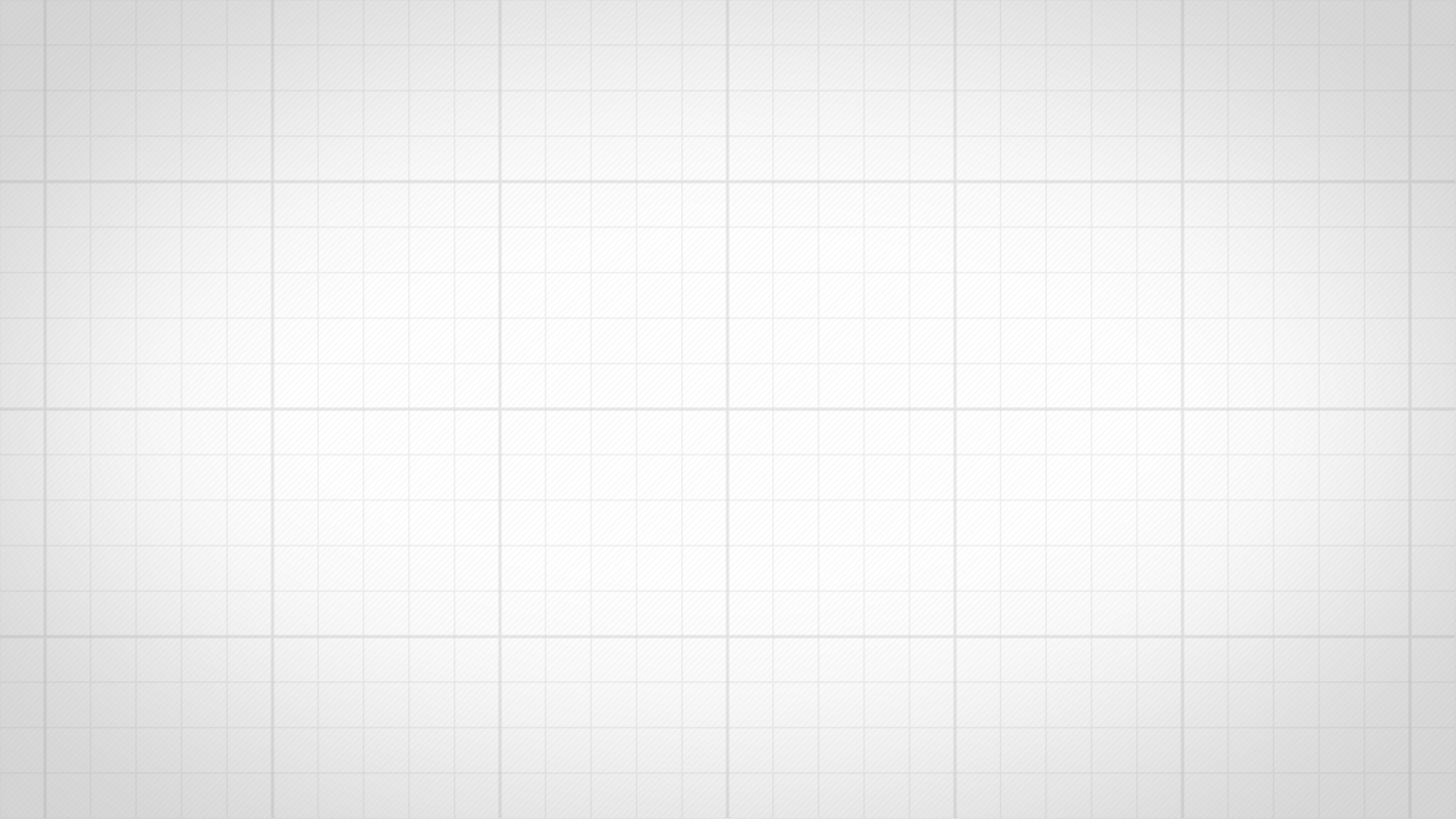 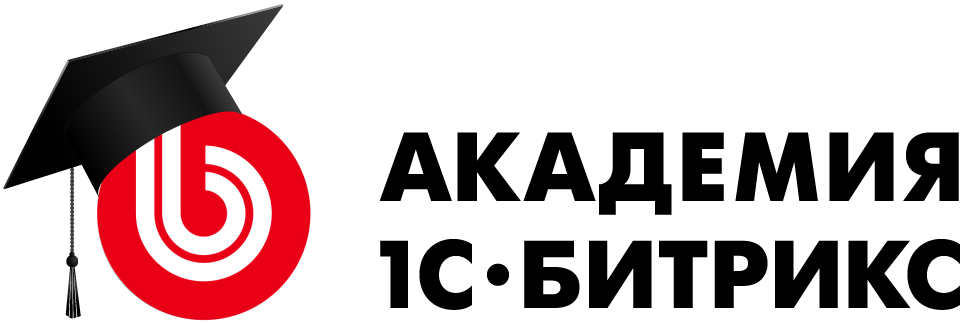 ПРОВЕРКА
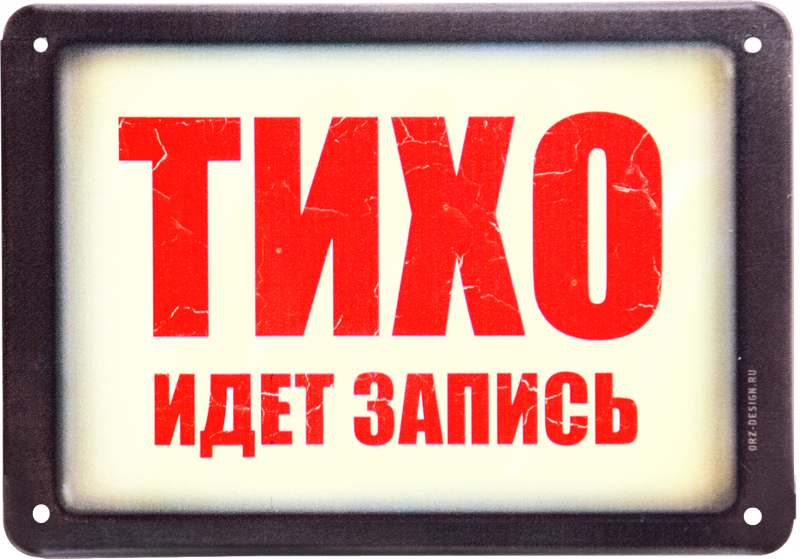 Идет запись?
[Speaker Notes: Стандарты оформления текстовых сладов:
- Заголовок  Arial, 32 pt, черный и бирюзовый для выделения 8EDAF4 142,218,244
- Шрифт контента Calibri Light, 28 pt
Списки, параметры абзаца: перед текстом отступ 0,5 см, первая строка отступ на 1 см, отступ перед 6 пт, интервал одинарный 

Заголов не пересикается по линии с лого
Не делать длинный текст на весь слайд 

Второй уровень списка 
алт+0151
алт+0149

Курсива не надо.
Цитата с большой кавычкой"]
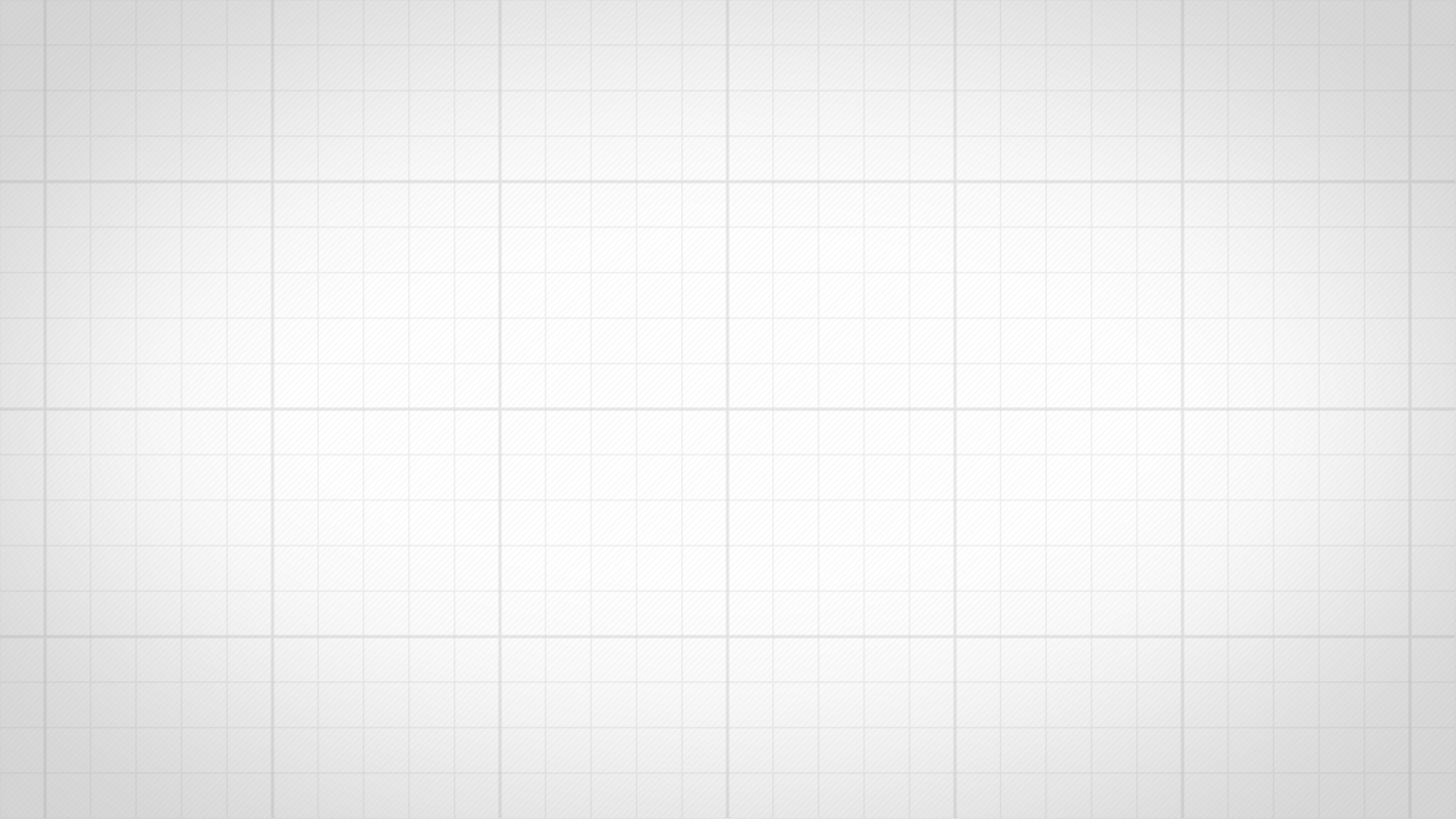 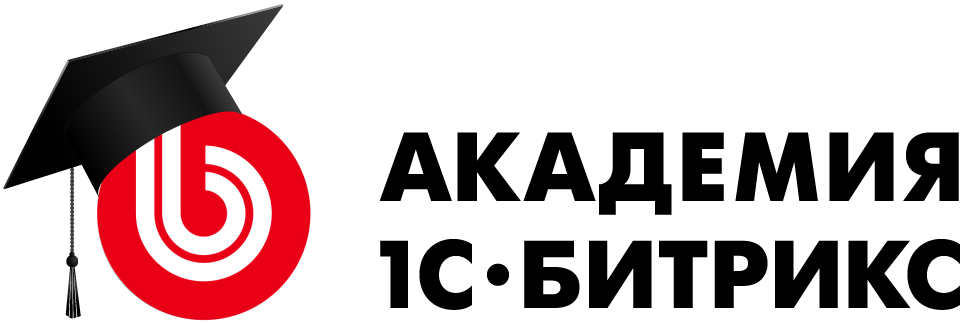 ПРОВЕРКА
Можно менять размер: экран - камера
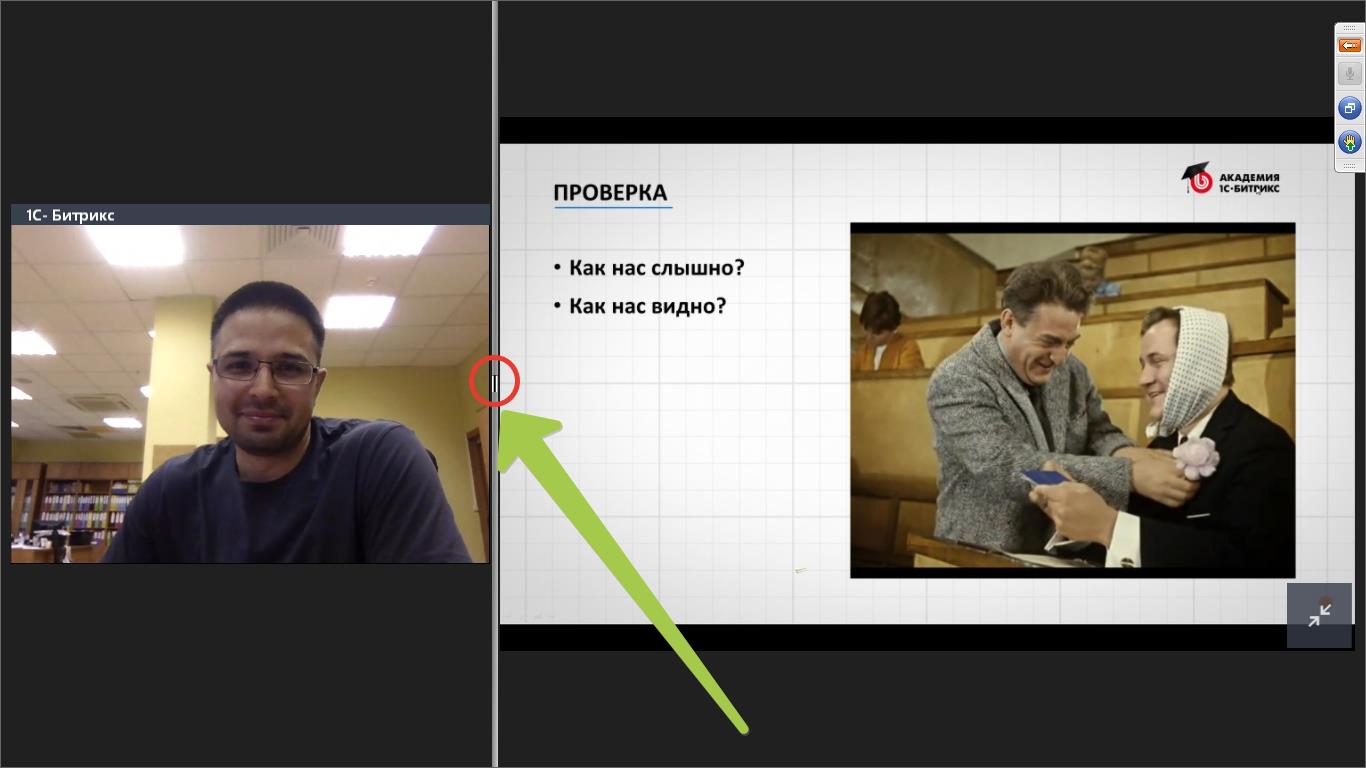 [Speaker Notes: Стандарты оформления текстовых сладов:
- Заголовок  Arial, 32 pt, черный и бирюзовый для выделения 8EDAF4 142,218,244
- Шрифт контента Calibri Light, 28 pt
Списки, параметры абзаца: перед текстом отступ 0,5 см, первая строка отступ на 1 см, отступ перед 6 пт, интервал одинарный 

Заголов не пересикается по линии с лого
Не делать длинный текст на весь слайд 

Второй уровень списка 
алт+0151
алт+0149

Курсива не надо.
Цитата с большой кавычкой"]
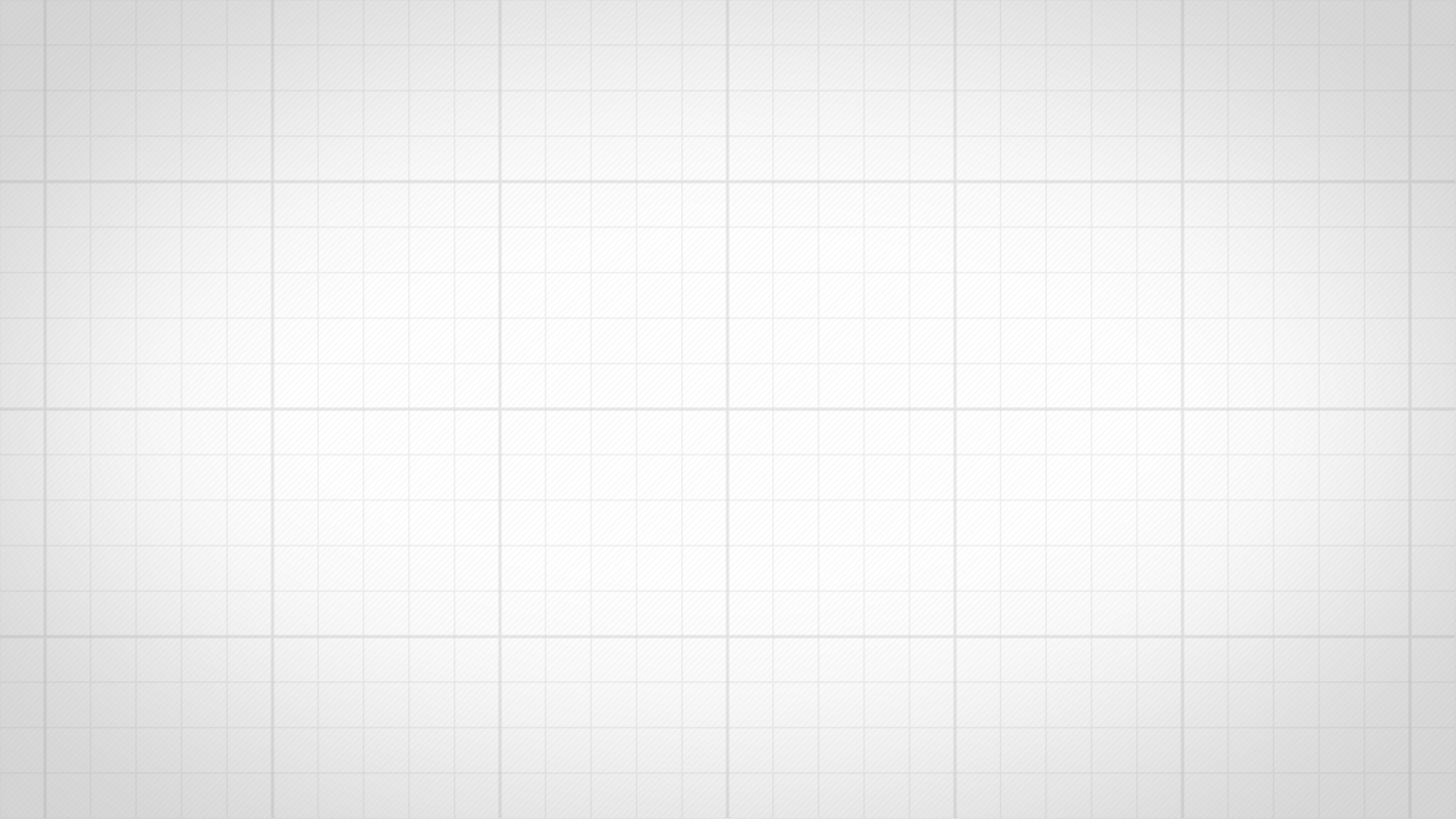 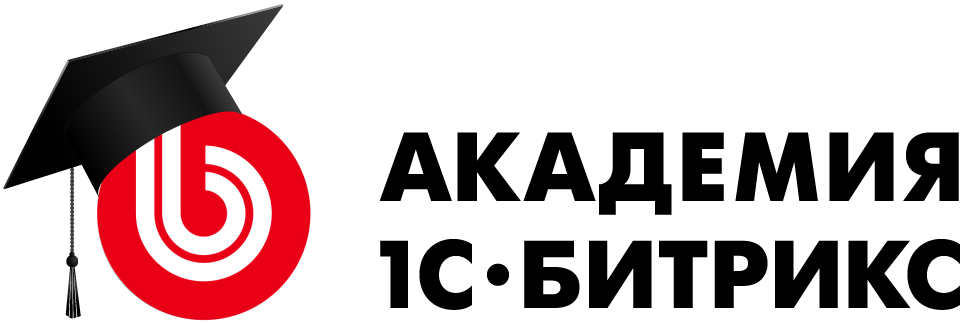 УЧЕБНЫЙ КУРС
Цель обучения:  научить бОльшему количеству возможностей по автоматизации бизнес-процессов с помощью Битрикс24

Что нужно для достижения?  
Посетить вебинары  (или просмотреть записи)
Практиковаться!
[Speaker Notes: Стандарты оформления текстовых сладов:
- Заголовок  Arial, 32 pt, черный и бирюзовый для выделения 8EDAF4 142,218,244
- Шрифт контента Calibri Light, 28 pt
Списки, параметры абзаца: перед текстом отступ 0,5 см, первая строка отступ на 1 см, отступ перед 6 пт, интервал одинарный 

Заголов не пересикается по линии с лого
Не делать длинный текст на весь слайд 

Второй уровень списка 
алт+0151
алт+0149

Курсива не надо.
Цитата с большой кавычкой"]
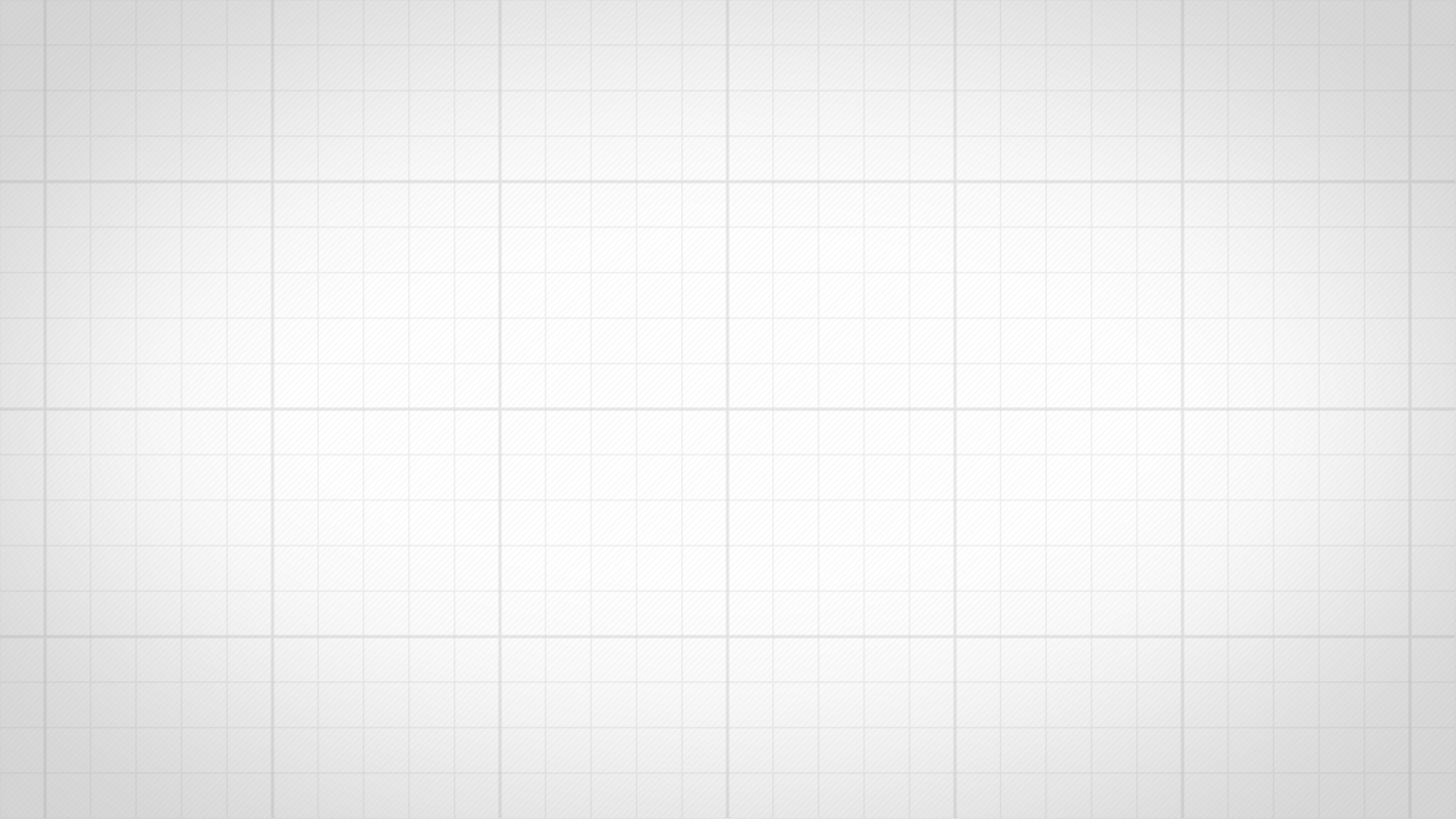 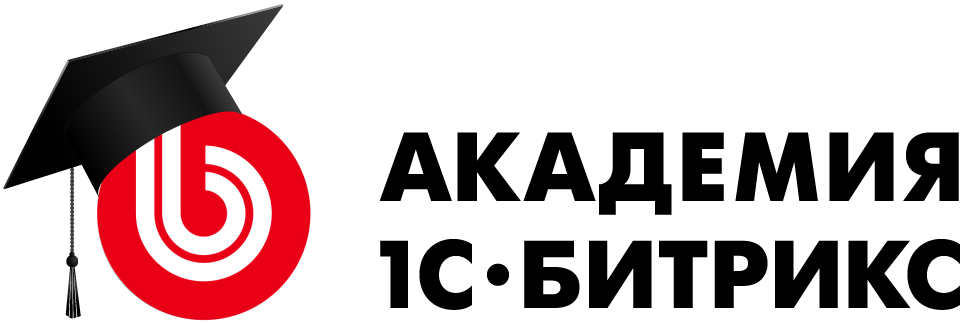 ПЛАН КУРСА
Часть 1. ОТ ИДЕИ ДО РЕАЛИЗАЦИИ ЗА 4 УРОКА
Научились формализовать БП, рассмотрели основные возможности,  и решения типовых задач. Курс доступен всем желающим: запись вебинаров, материалы, задания.
Часть 2. БОЛЬШЕ ВОЗМОЖНОСТЕЙ!
19.07 - Дополнительные возможности БП: списки, Диск, CRM
26.07 - Создание БП со статусами
02.08 - Создание БП по объектам CRM
09.08 - Создание собственных Действий (активити) в облачном Битрикс24 (программирование)
[Speaker Notes: Стандарты оформления текстовых сладов:
- Заголовок  Arial, 32 pt, черный и бирюзовый для выделения 8EDAF4 142,218,244
- Шрифт контента Calibri Light, 28 pt
Списки, параметры абзаца: перед текстом отступ 0,5 см, первая строка отступ на 1 см, отступ перед 6 пт, интервал одинарный 

Заголов не пересикается по линии с лого
Не делать длинный текст на весь слайд 

Второй уровень списка 
алт+0151
алт+0149

Курсива не надо.
Цитата с большой кавычкой"]
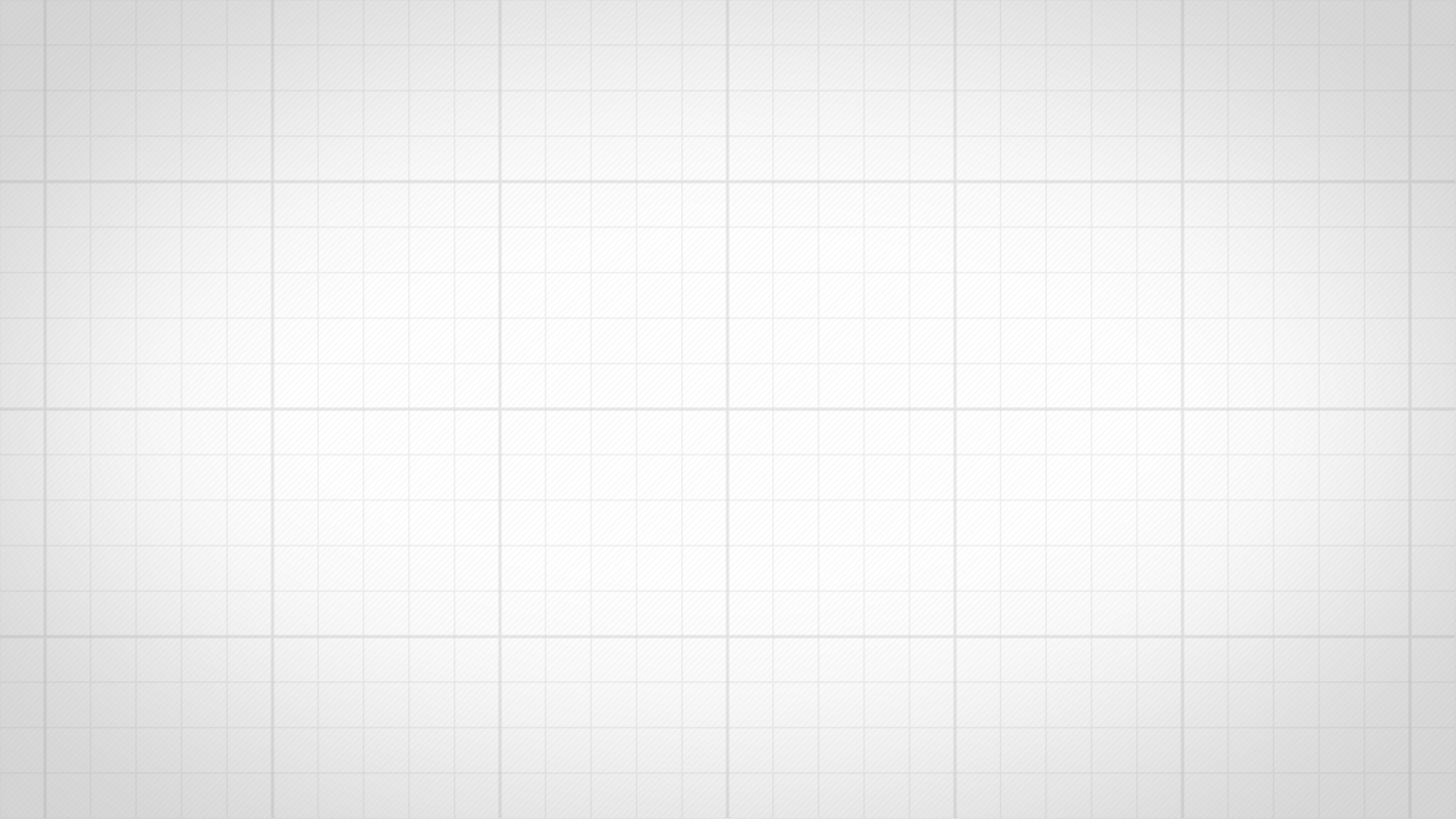 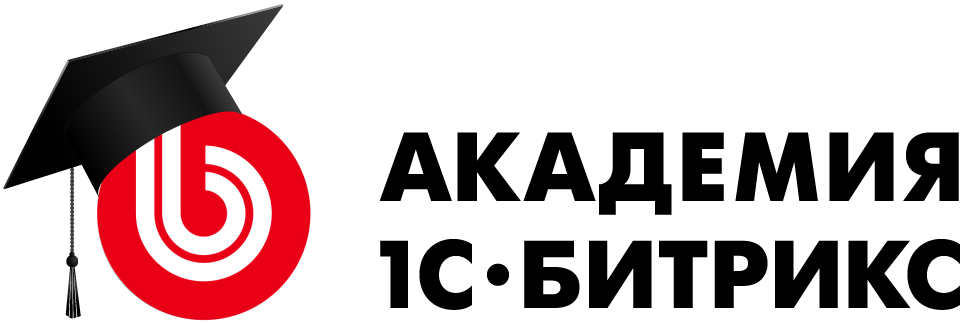 ПРОВЕДЕНИЕ ВЕБИНАРА
Задать вопрос:
Плановая длительность 1 - 1,5 часа
Сделаем несколько остановок, ответим на вопросы
Задавайте вопросы по ходу вебинара
Общий чат -  не включен, вопросы видят только организаторы
Будут доступны запись и материалы
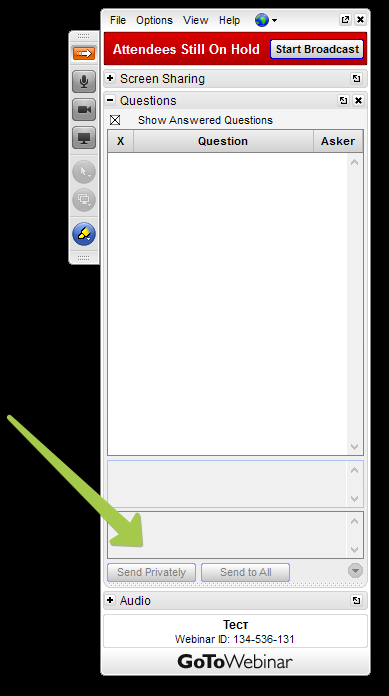 [Speaker Notes: Стандарты оформления текстовых сладов:
- Заголовок  Arial, 32 pt, черный и бирюзовый для выделения 8EDAF4 142,218,244
- Шрифт контента Calibri Light, 28 pt
Списки, параметры абзаца: перед текстом отступ 0,5 см, первая строка отступ на 1 см, отступ перед 6 пт, интервал одинарный 

Заголов не пересикается по линии с лого
Не делать длинный текст на весь слайд 

Второй уровень списка 
алт+0151
алт+0149

Курсива не надо.
Цитата с большой кавычкой"]
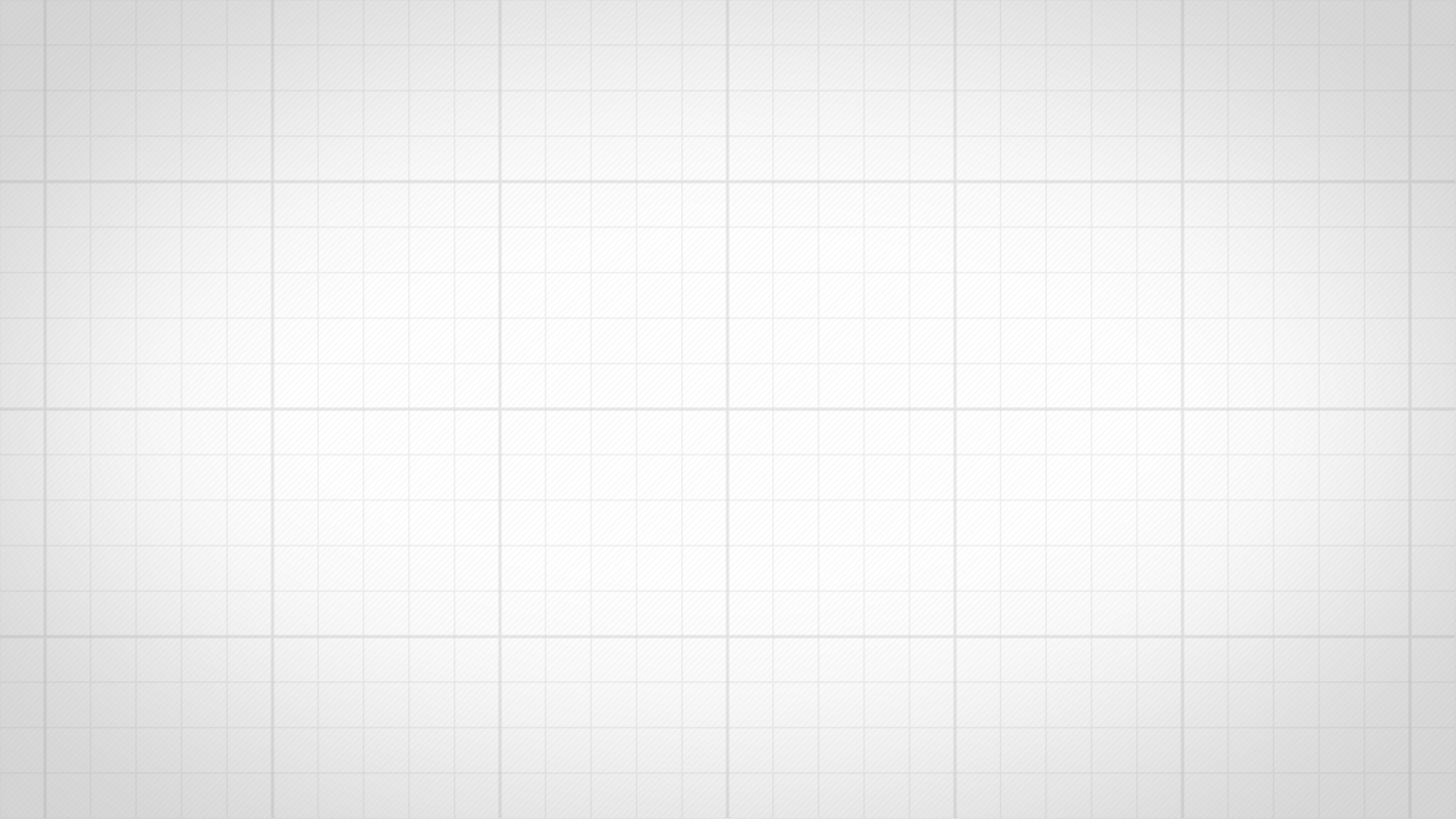 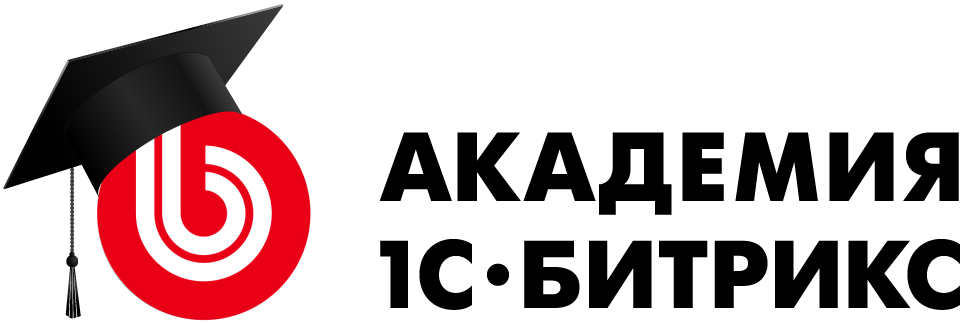 ГДЕ ДОСТУПНЫ БИЗНЕС-ПРОЦЕССЫ
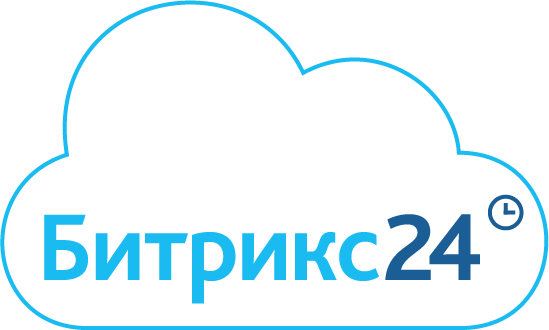 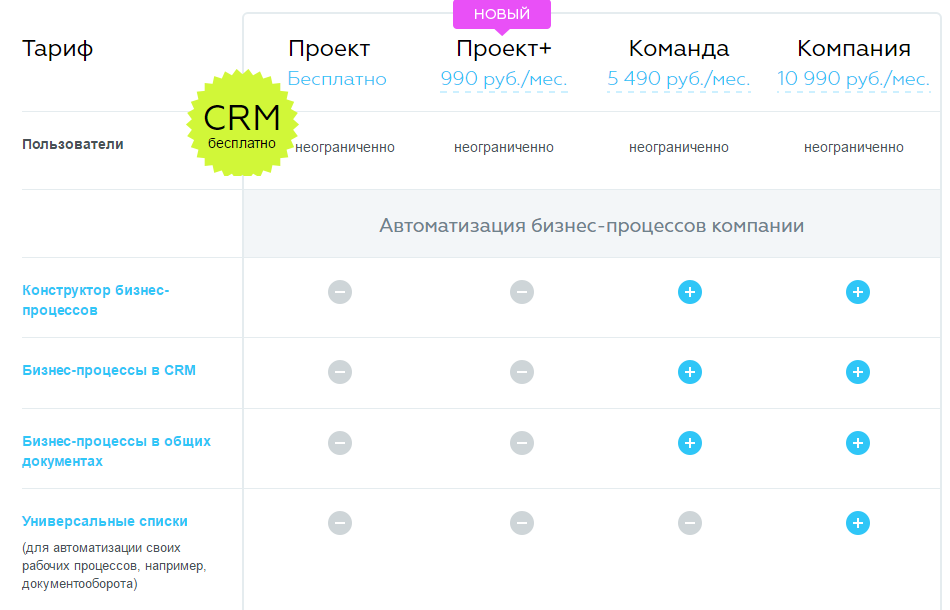 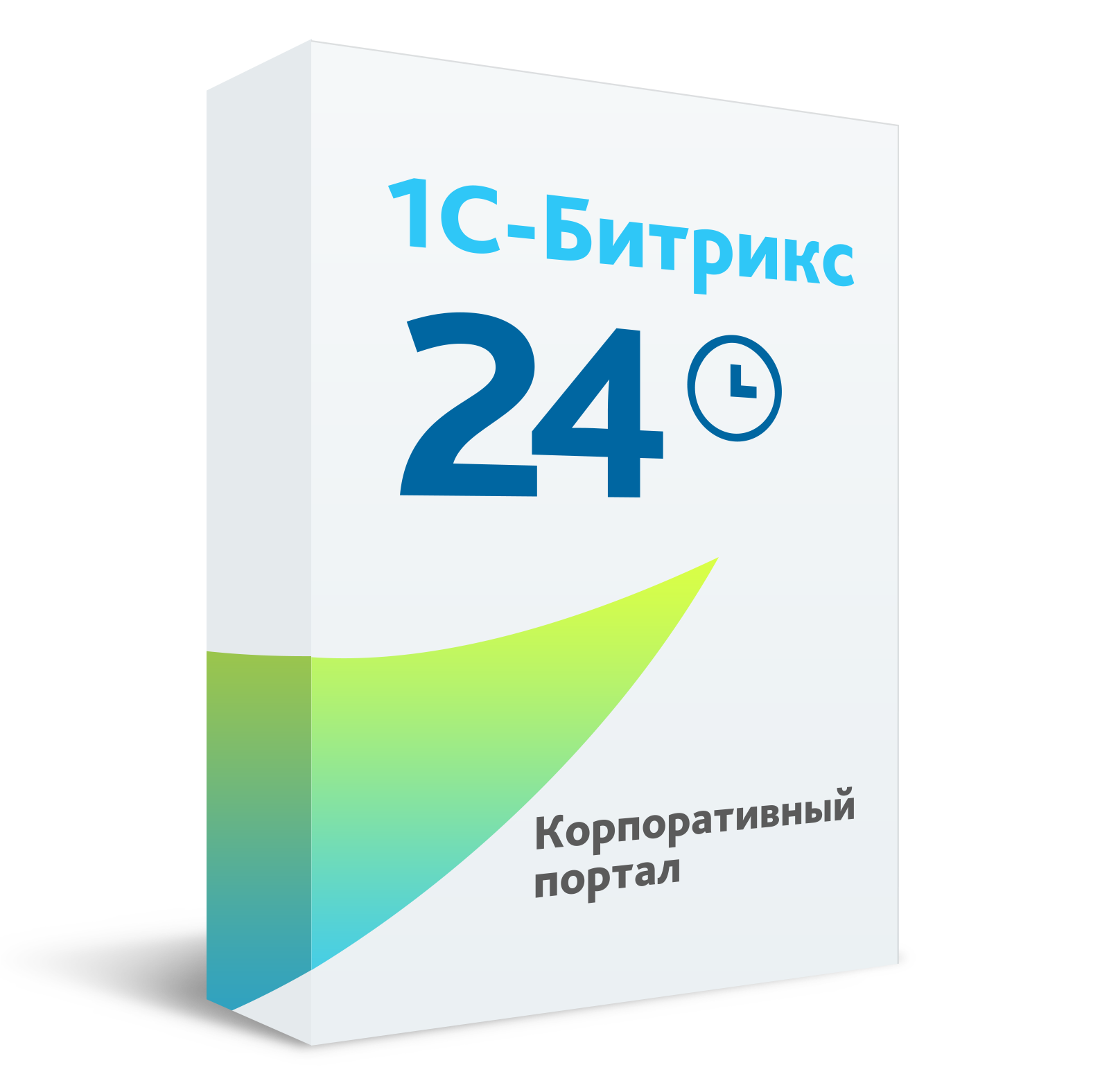 Корпоративный портал
Холдинг
[Speaker Notes: Стандарты оформления текстовых сладов:
- Заголовок  Arial, 32 pt, черный и бирюзовый для выделения 8EDAF4 142,218,244
- Шрифт контента Calibri Light, 28 pt
Списки, параметры абзаца: перед текстом отступ 0,5 см, первая строка отступ на 1 см, отступ перед 6 пт, интервал одинарный 

Заголов не пересикается по линии с лого
Не делать длинный текст на весь слайд 

Второй уровень списка 
алт+0151
алт+0149

Курсива не надо.
Цитата с большой кавычкой"]
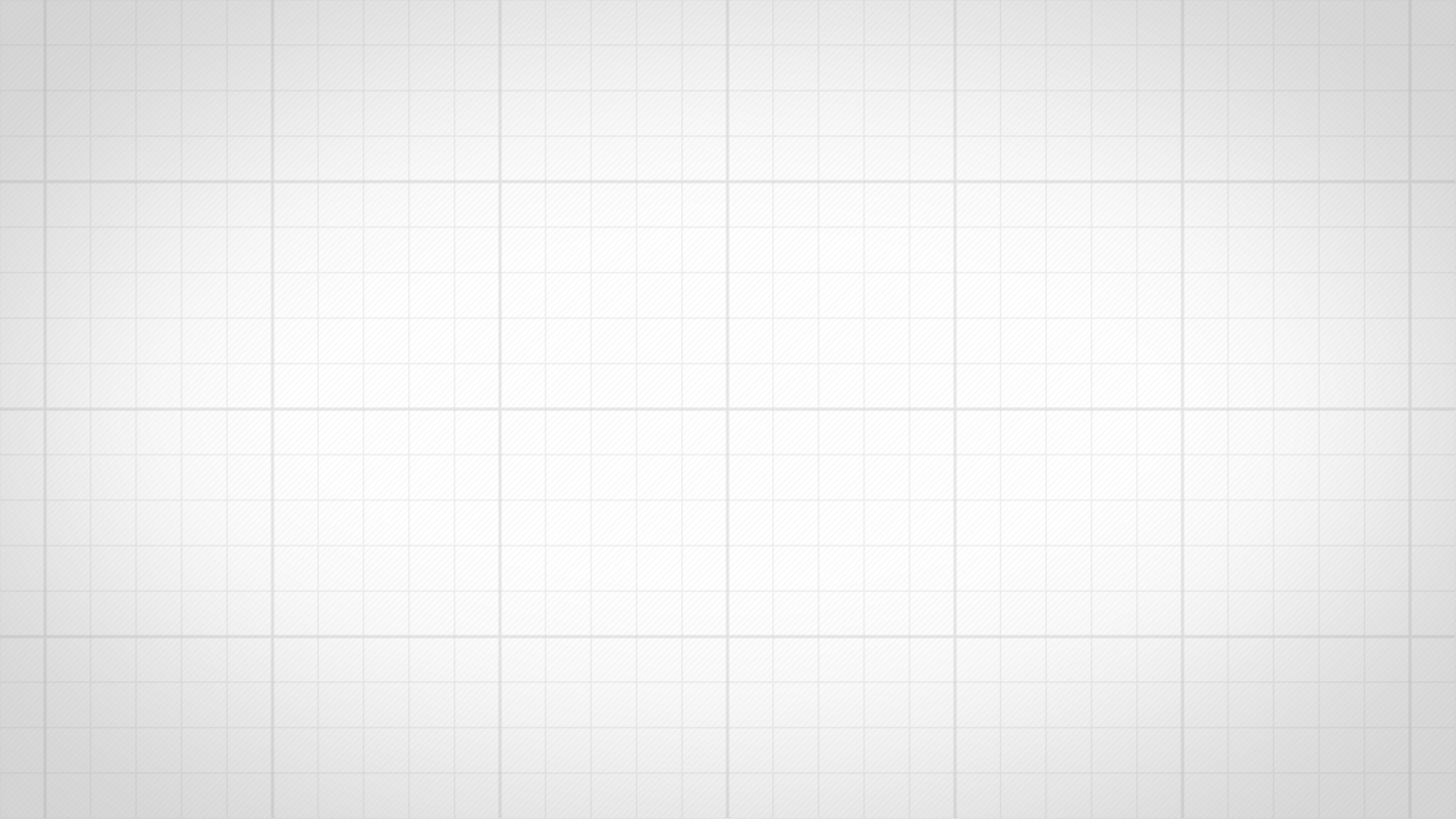 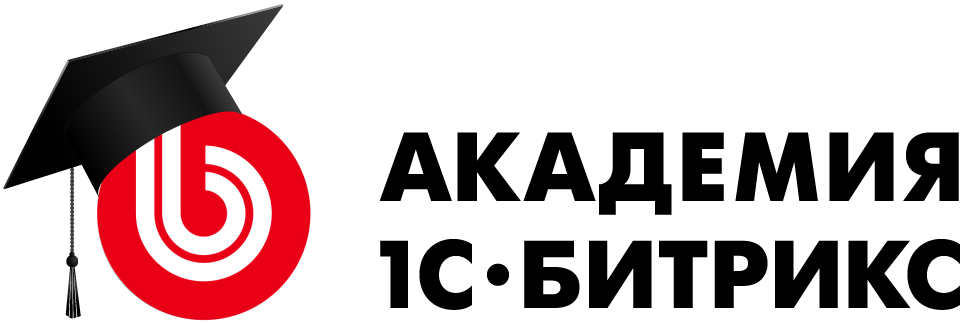 Создание бизнес-процессов со статусами
Евгения Новикова, MCART.RU
Иван Малышин , «1С-Битрикс»
Академия «1С-Битрикс»,  academy.1c-bitrix.ru, 2016 г.
[Speaker Notes: Цвета: 
 - черный
 - бирюзовый 8EDAF4 142,218,244  (бирюзовый: 8AC6CD ; 138, 198, 205; )
 - полоска ярко-бирюзовый:  20F1EA; 32,241, 234;


Шрифт:
- Заголовок 1: Шрифт Arial, 28, верхним регистром 
- Заголовок 2: Шрифт Arial, 66
- Заголовок 1: Шрифт Arial, 48
- Подпись: Calibri Light, 20]
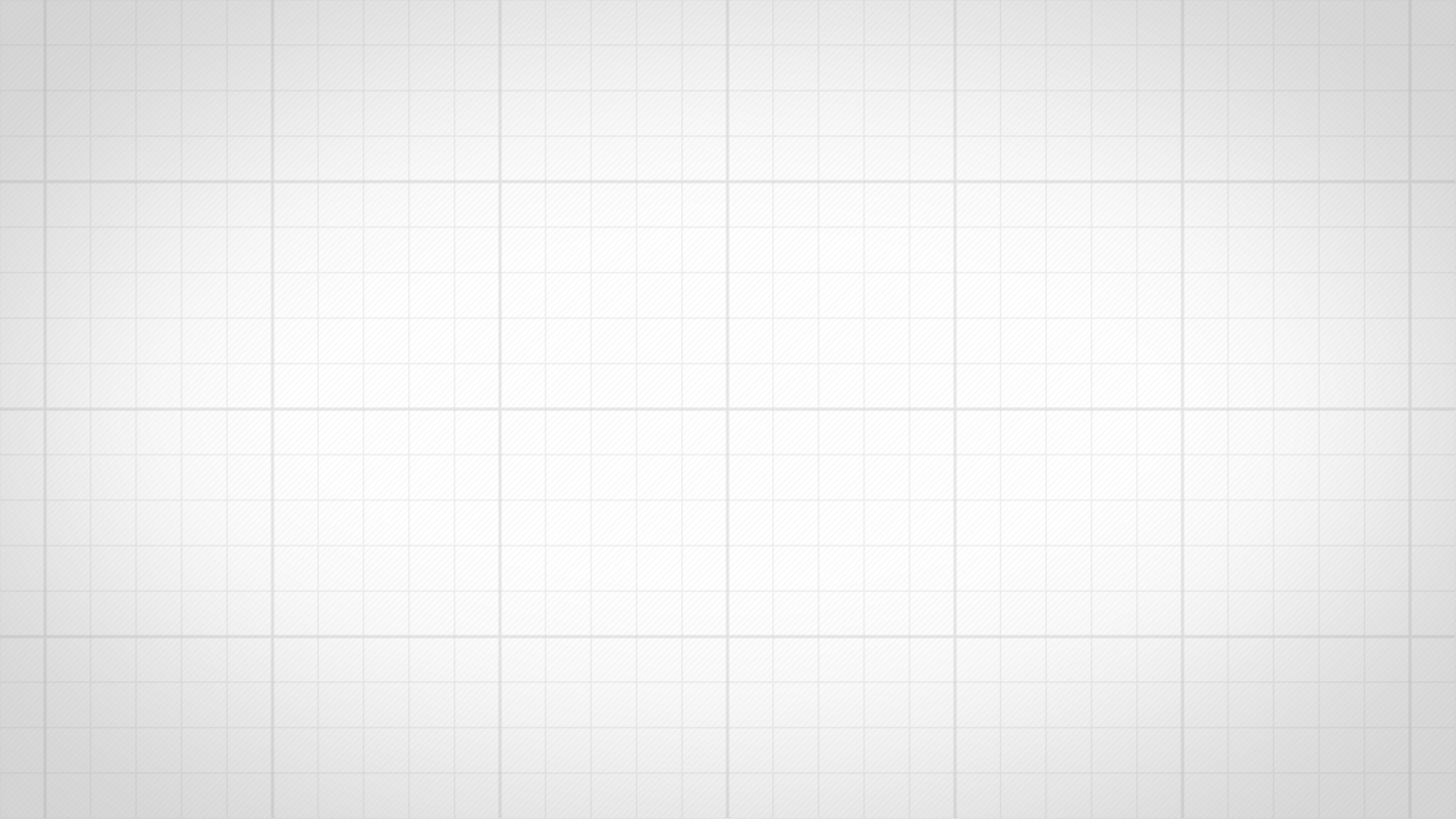 Что я сегодня узнаю?
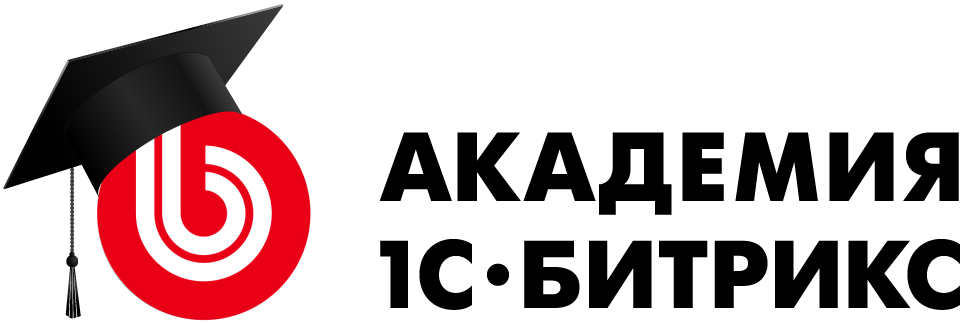 План вебинара:
Что такое статусы и бизнес-процесс на статусах? 
Когда выбирать последовательный БП, а когда со статусами?
Бизнес-процессы согласования выдачи денежных средств и публикации статей
Ответы на вопросы из прошлых вебинаров
[Speaker Notes: Цвета: 
 - черный
 - бирюзовый 8EDAF4 142,218,244  (бирюзовый: 8AC6CD ; 138, 198, 205; )
 - полоска ярко-бирюзовый:  20F1EA; 32,241, 234;


Шрифт:
- Заголовок 1: Шрифт Arial, 28, верхним регистром 
- Заголовок 2: Шрифт Arial, 66
- Заголовок 1: Шрифт Arial, 48
- Подпись: Calibri Light, 20]
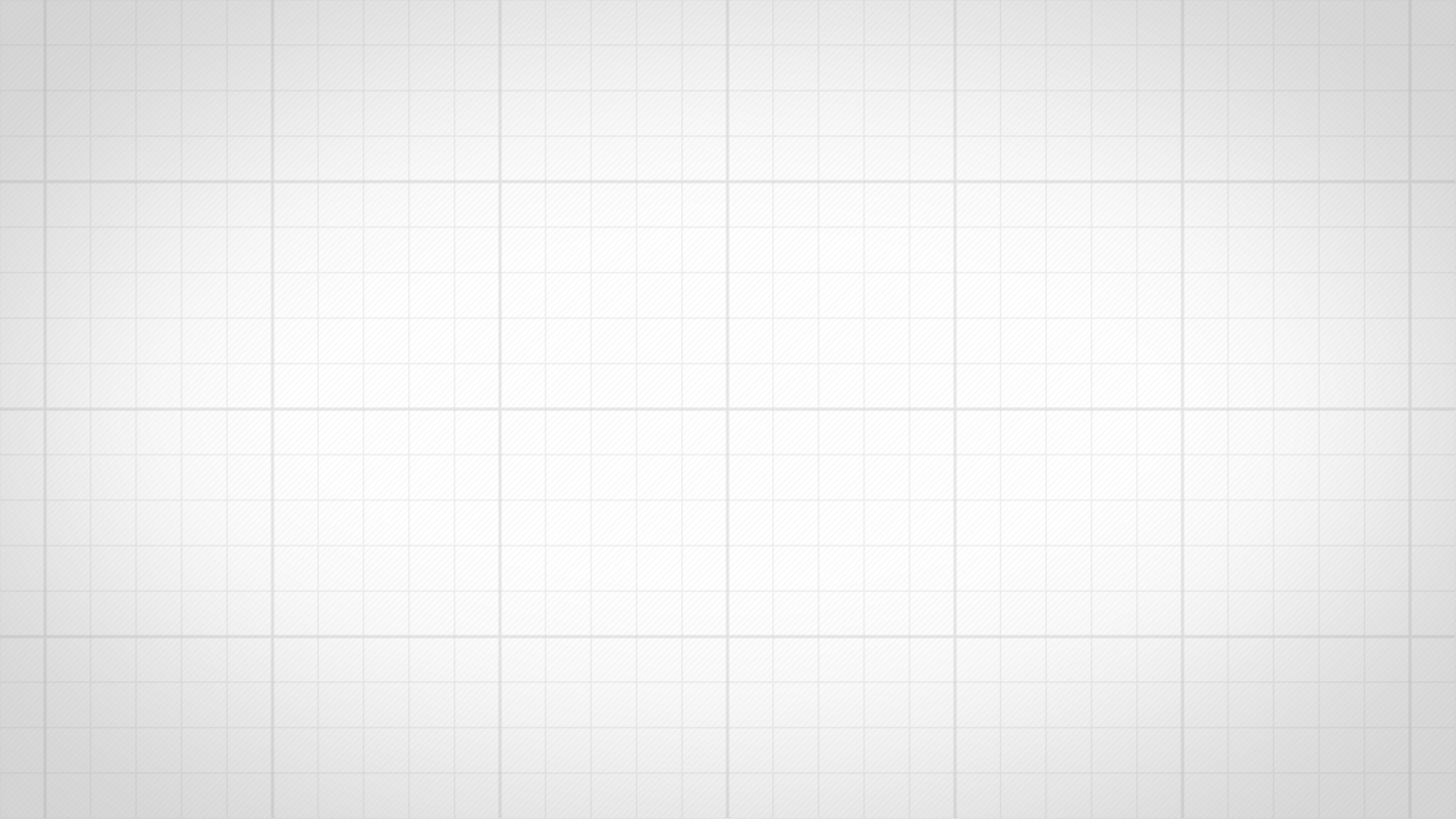 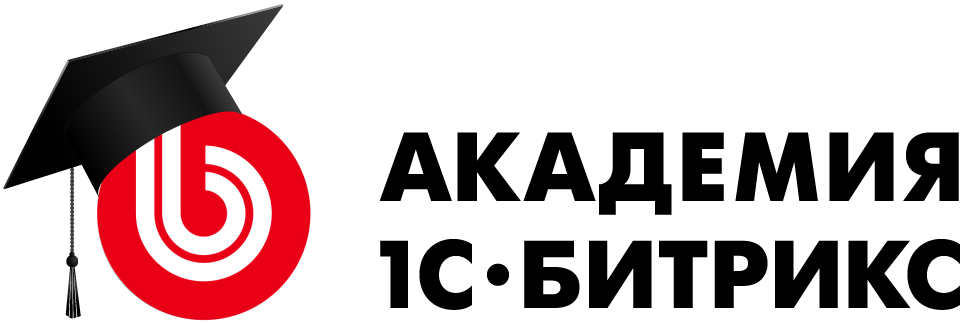 Что такое статусы?
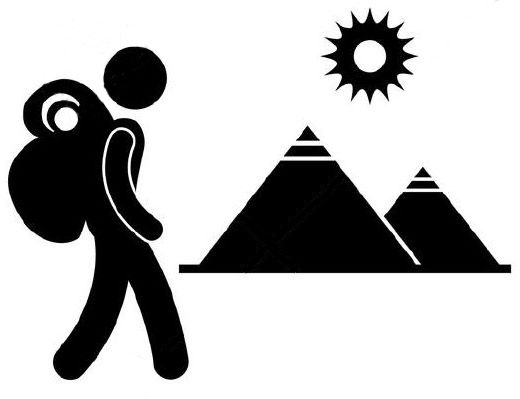 Объект: человек
Статусы: сон, еда, работа, отдых, общение с друзьями, занятия спортом и пр.

Статус – это некоторое состояние объекта. Некоторые статусы возникают регулярно: сон, еда, работа и пр.
Некоторые статусы встречаются всего 1 раз: рождение, поступление в школу,  выход на пенсию и пр.
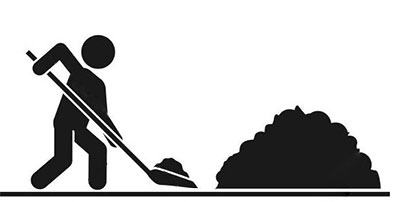 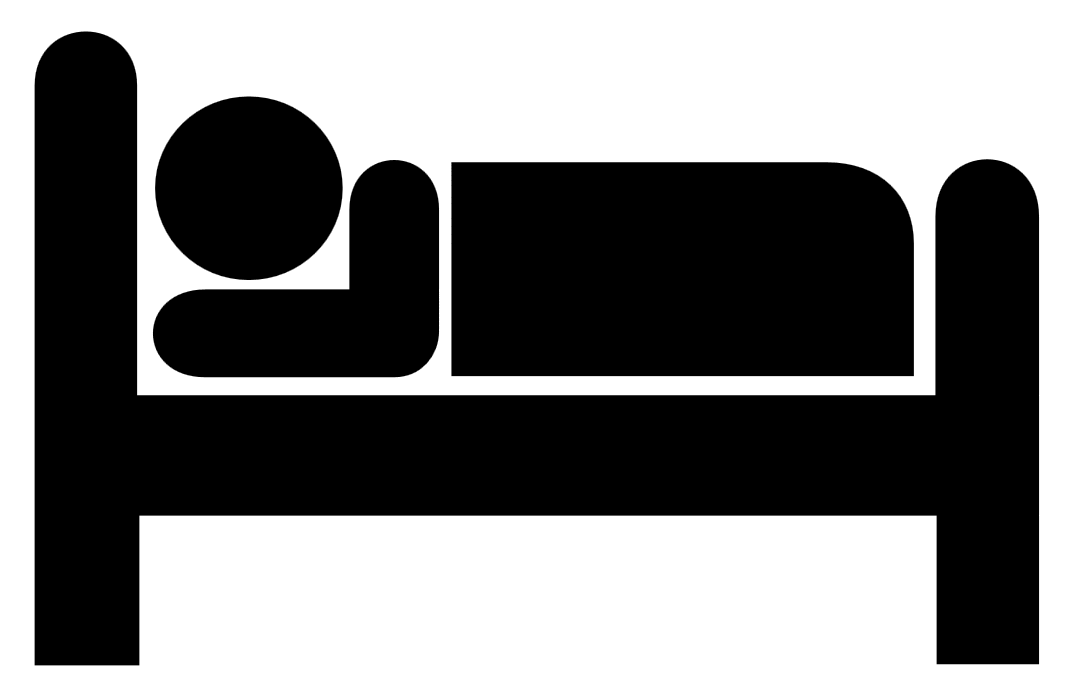 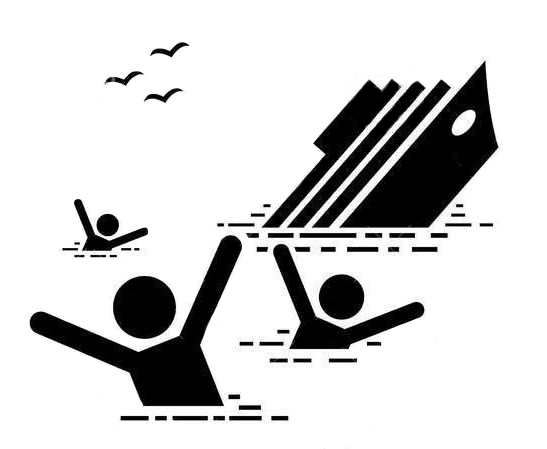 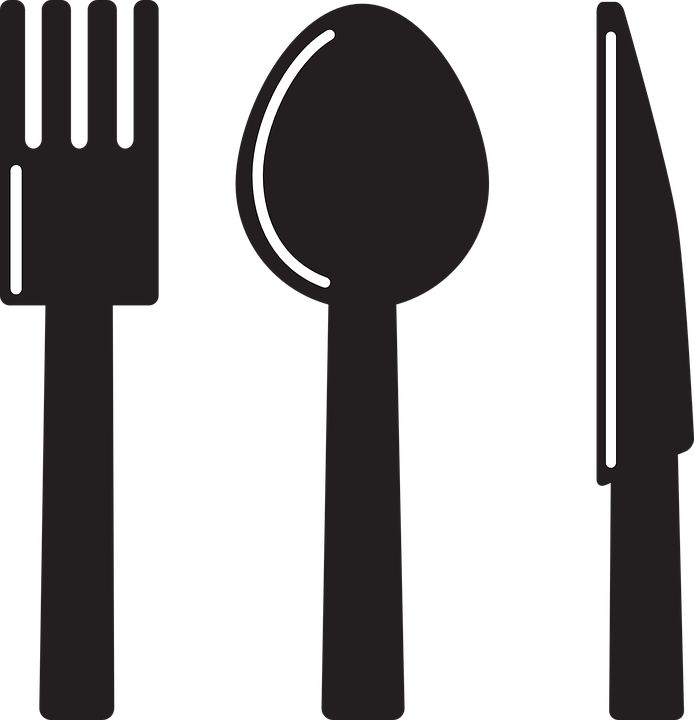 [Speaker Notes: Стандарты оформления текстовых сладов:
- Заголовок  Arial, 32 pt, черный и бирюзовый для выделения 8EDAF4 142,218,244
- Шрифт контента Calibri Light, 28 pt
Списки, параметры абзаца: перед текстом отступ 0,5 см, первая строка отступ на 1 см, отступ перед 6 пт, интервал одинарный 

Заголов не пересикается по линии с лого
Не делать длинный текст на весь слайд 

Второй уровень списка 
алт+0151
алт+0149

Курсива не надо.
Цитата с большой кавычкой"]
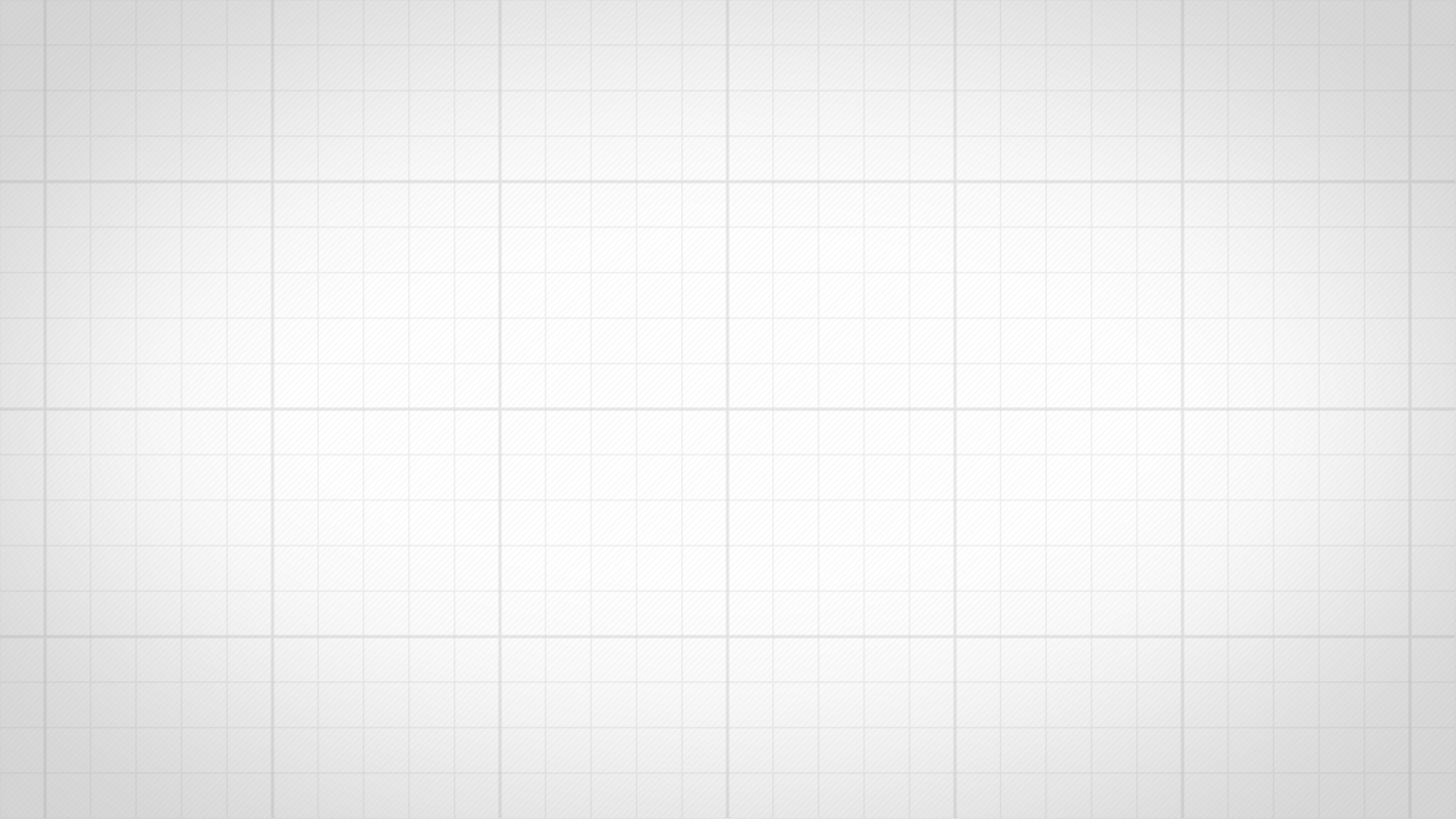 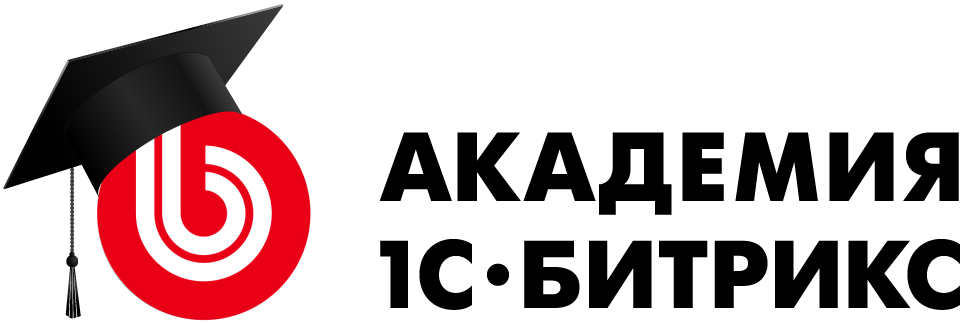 Бизнес-процесс со статусами на примере жизни человека
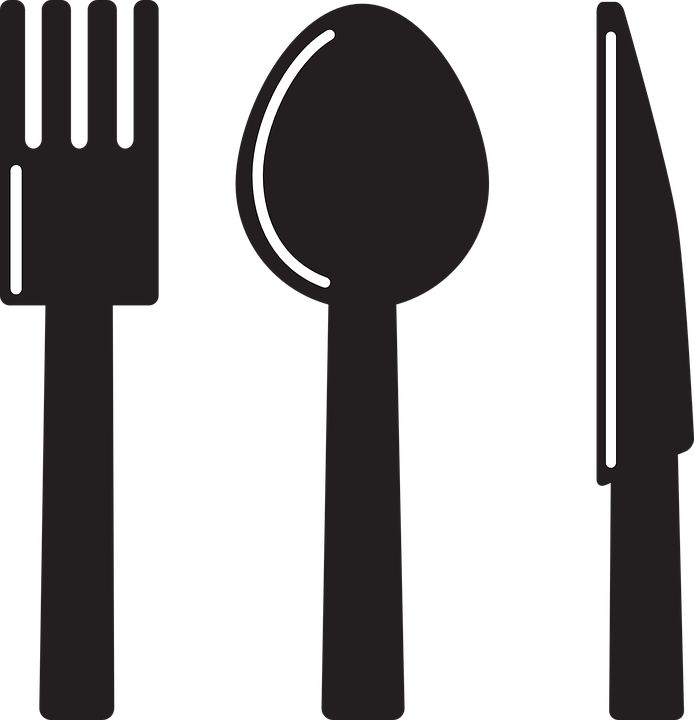 Какой сегодня день?
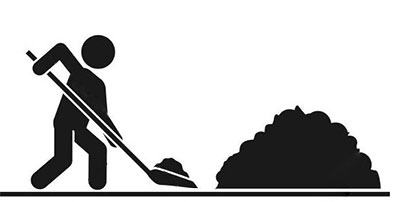 рабочий
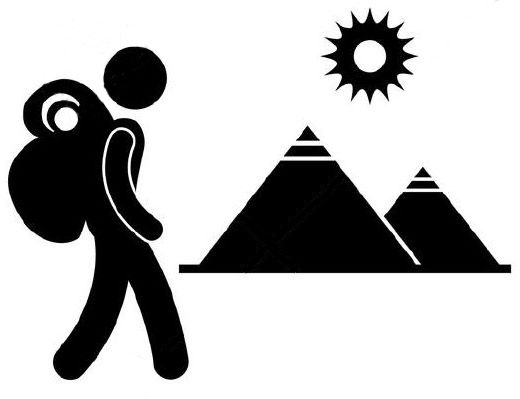 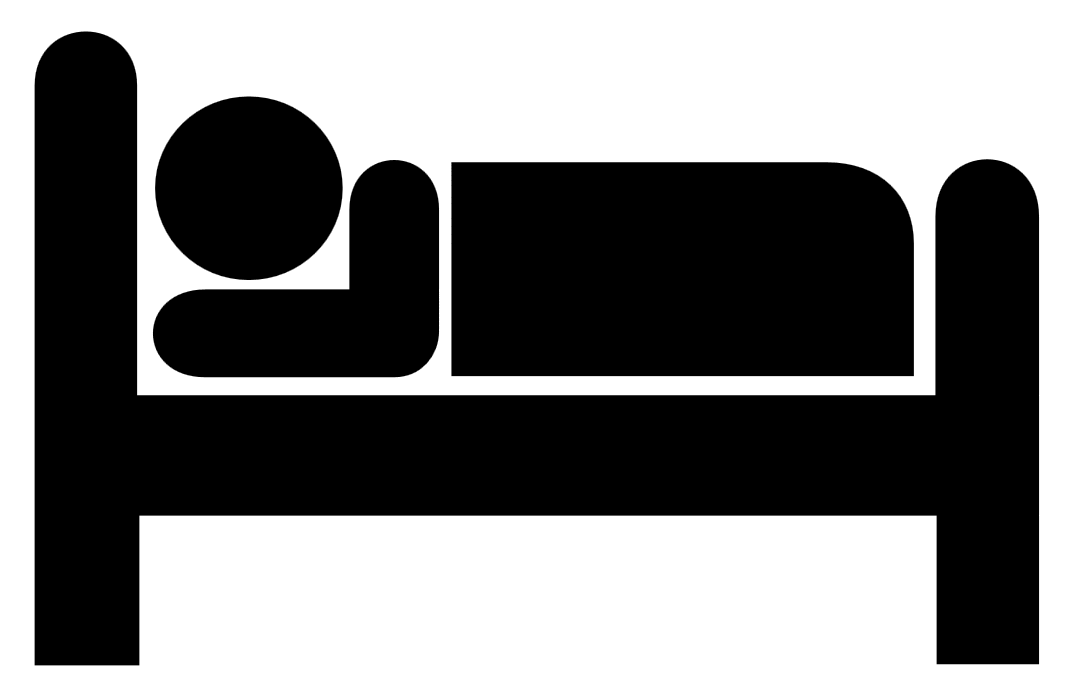 выходной
[Speaker Notes: Стандарты оформления текстовых сладов:
- Заголовок  Arial, 32 pt, черный и бирюзовый для выделения 8EDAF4 142,218,244
- Шрифт контента Calibri Light, 28 pt
Списки, параметры абзаца: перед текстом отступ 0,5 см, первая строка отступ на 1 см, отступ перед 6 пт, интервал одинарный 

Заголов не пересикается по линии с лого
Не делать длинный текст на весь слайд 

Второй уровень списка 
алт+0151
алт+0149

Курсива не надо.
Цитата с большой кавычкой"]
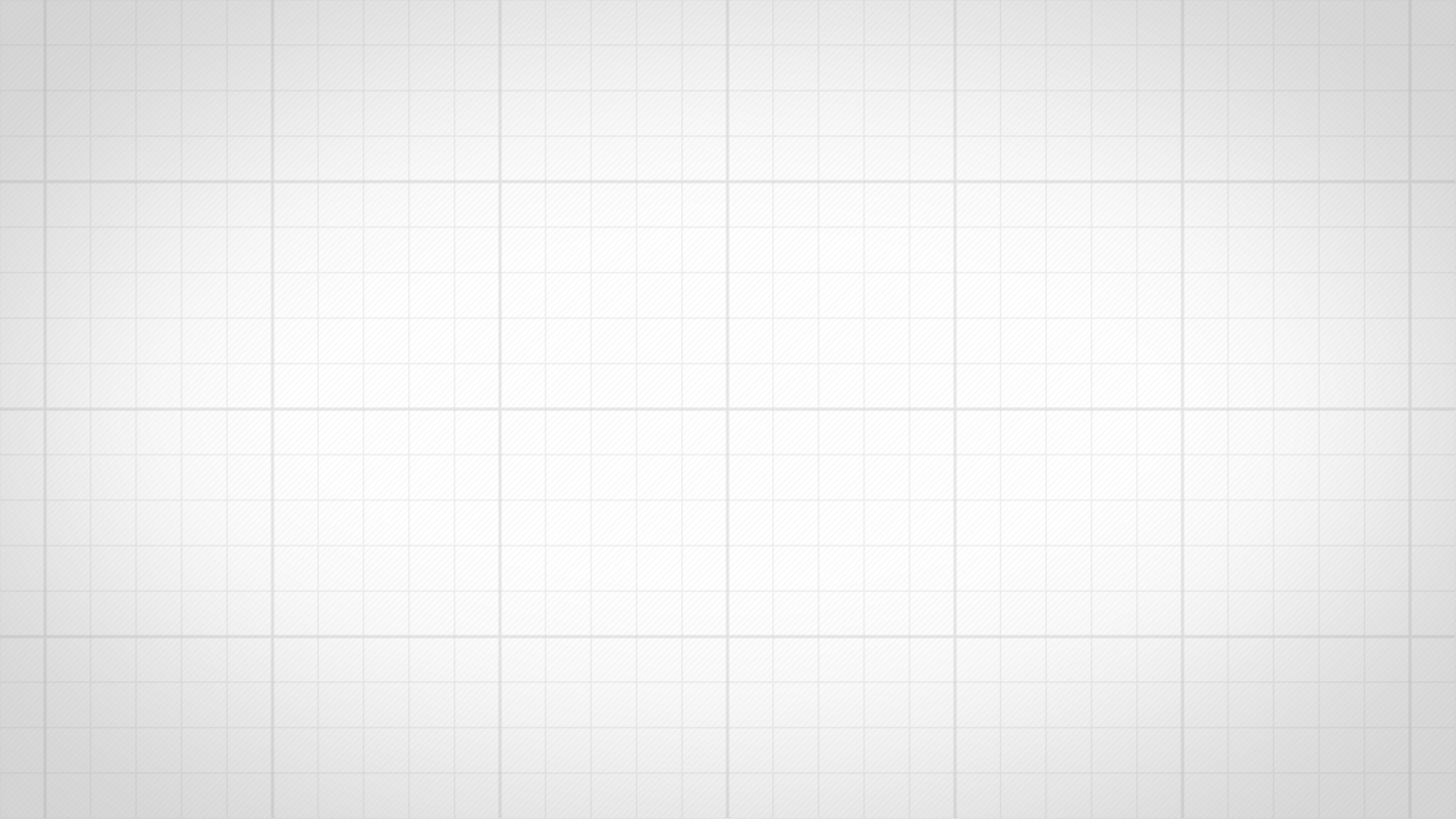 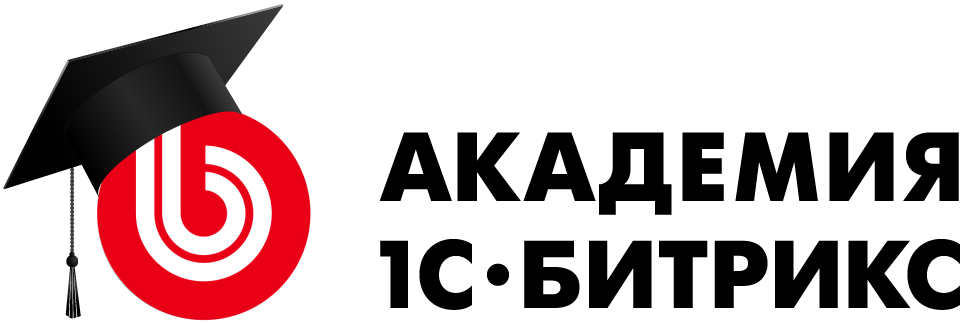 Когда выбирать бизнес-процесс на статусах?
Если процесс имеет много частей и переходы от одной части к другой
Если в вашем алгоритме в разных местах повторяются одинаковые блоки действий – выделите их в статусы
Если части процесса планируется проходить по несколько раз: этапы проекта вроде создании версия дизайна, доработка или согласование документа и т.д.
Когда части процесса большие и сложные - со своими условиями, циклами и т.д. 
Когда  нужно управлять доступом к отдельным частям БП
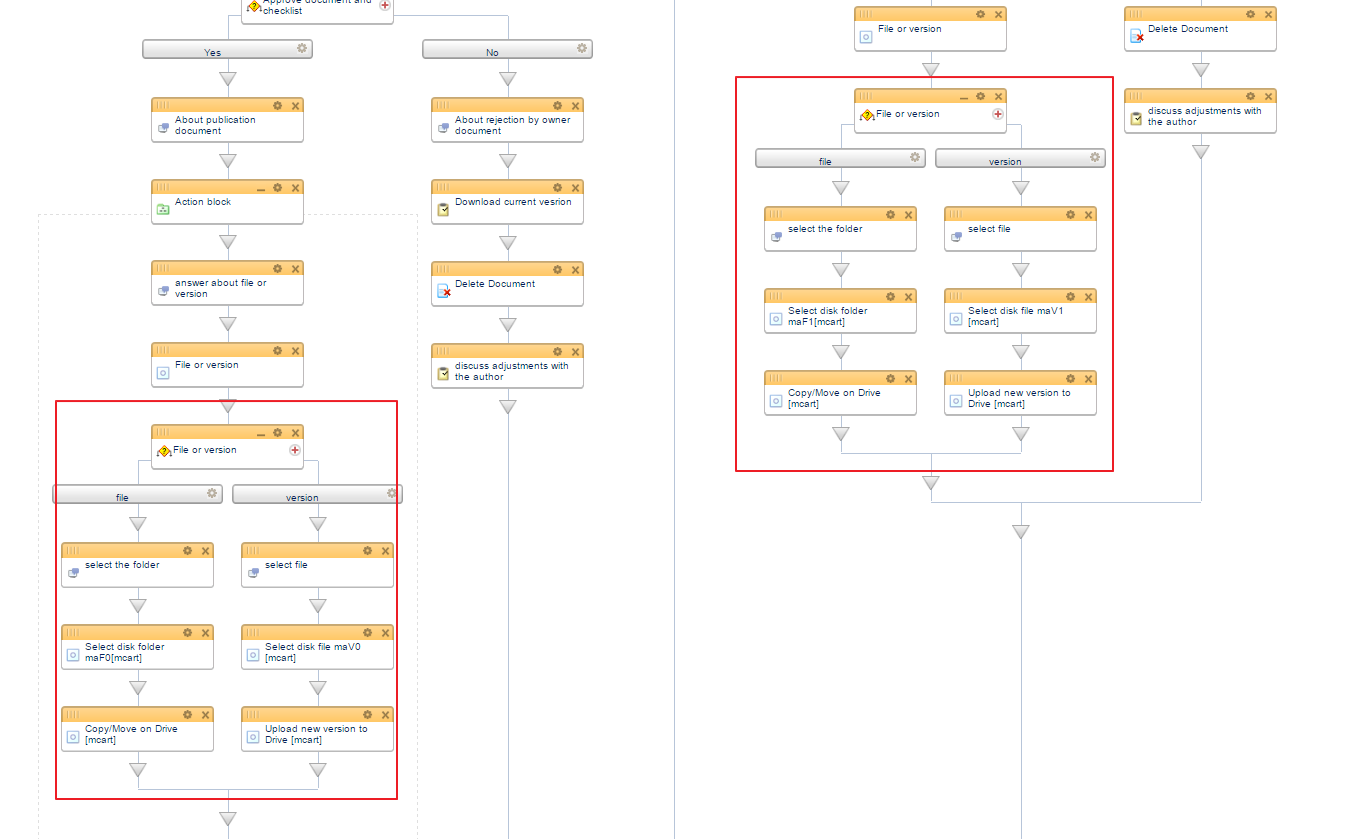 [Speaker Notes: Стандарты оформления текстовых сладов:
- Заголовок  Arial, 32 pt, черный и бирюзовый для выделения 8EDAF4 142,218,244
- Шрифт контента Calibri Light, 28 pt
Списки, параметры абзаца: перед текстом отступ 0,5 см, первая строка отступ на 1 см, отступ перед 6 пт, интервал одинарный 

Заголов не пересикается по линии с лого
Не делать длинный текст на весь слайд 

Второй уровень списка 
алт+0151
алт+0149

Курсива не надо.
Цитата с большой кавычкой"]
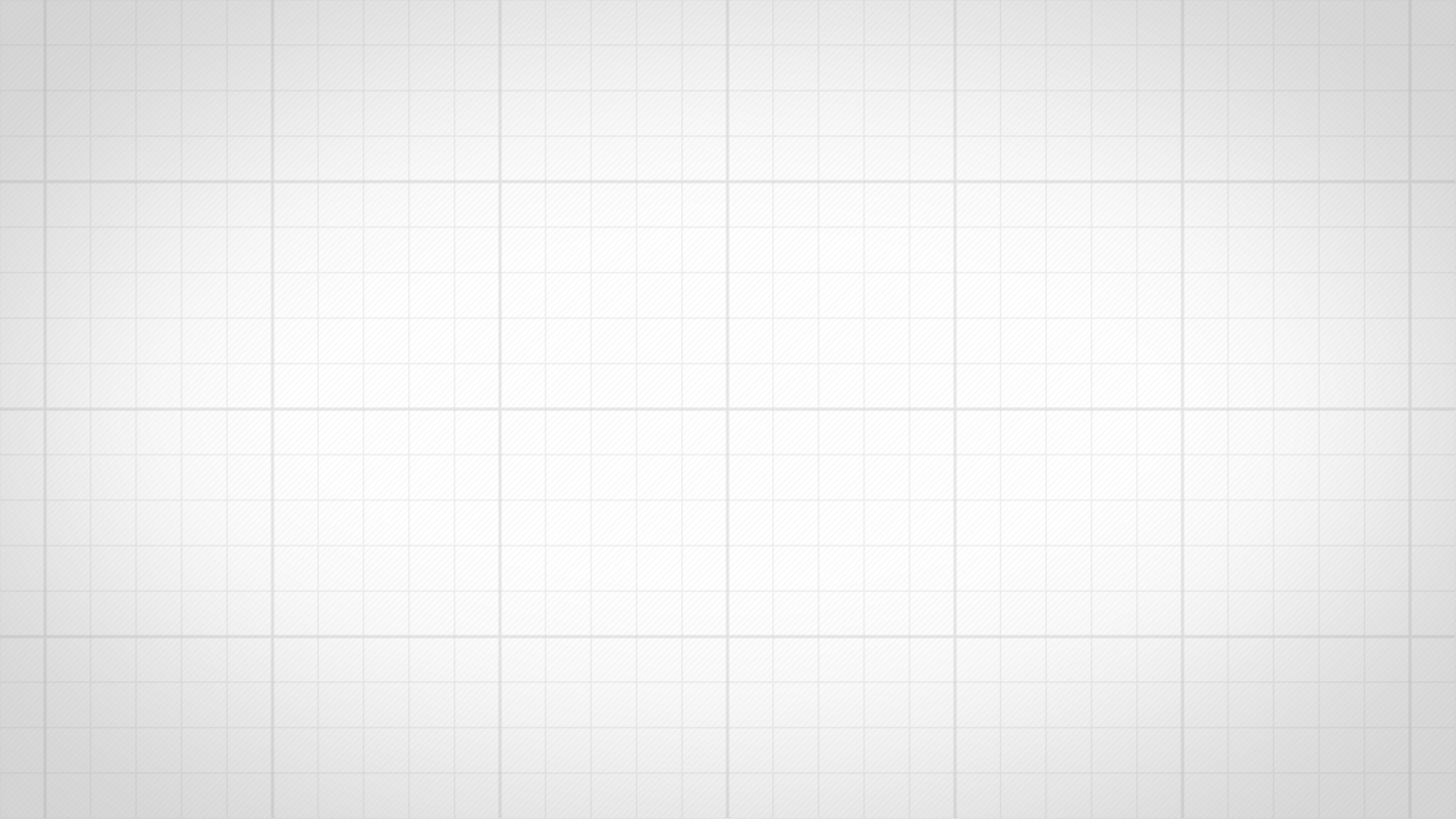 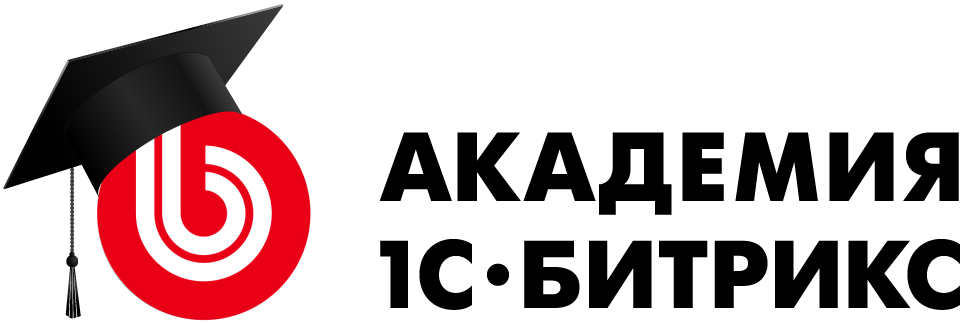 Статусы бизнес-процесса
Статус – это «текущее положение» бизнес-процесса. Включает в себя подпроцесс (может несколько), возможные переходы в другие статусы, настройки доступа и собственно имя.

Начальный статус – тот, с которого начинается БП.
Важно! Бизнес-процесс всегда будет начинаться с первого созданного статуса. Изменить статус, с которого будет начинаться процесс, в последующем невозможно.
Конечный статус – тот, которым заканчивается БП. Может отсутствовать.
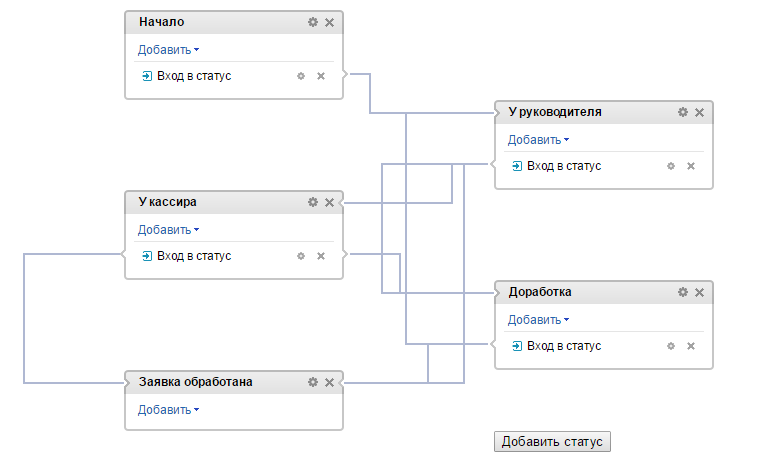 [Speaker Notes: Стандарты оформления текстовых сладов:
- Заголовок  Arial, 32 pt, черный и бирюзовый для выделения 8EDAF4 142,218,244
- Шрифт контента Calibri Light, 28 pt
Списки, параметры абзаца: перед текстом отступ 0,5 см, первая строка отступ на 1 см, отступ перед 6 пт, интервал одинарный 

Заголов не пересикается по линии с лого
Не делать длинный текст на весь слайд 

Второй уровень списка 
алт+0151
алт+0149

Курсива не надо.
Цитата с большой кавычкой"]
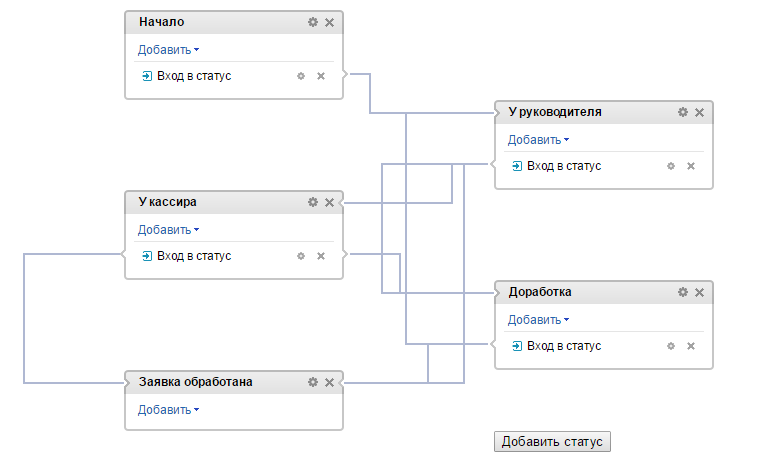 [Speaker Notes: Стандарты оформления текстовых сладов:
- Заголовок  Arial, 32 pt, черный и бирюзовый для выделения 8EDAF4 142,218,244
- Шрифт контента Calibri Light, 28 pt
Списки, параметры абзаца: перед текстом отступ 0,5 см, первая строка отступ на 1 см, отступ перед 6 пт, интервал одинарный 

Заголов не пересикается по линии с лого
Не делать длинный текст на весь слайд 

Второй уровень списка 
алт+0151
алт+0149

Курсива не надо.
Цитата с большой кавычкой"]
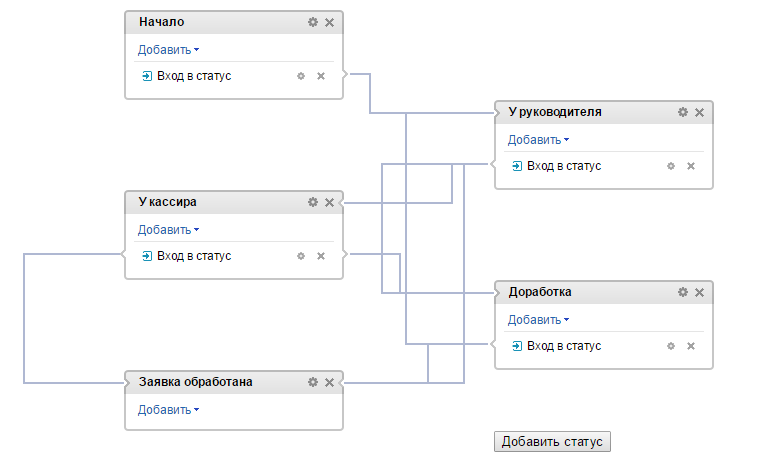 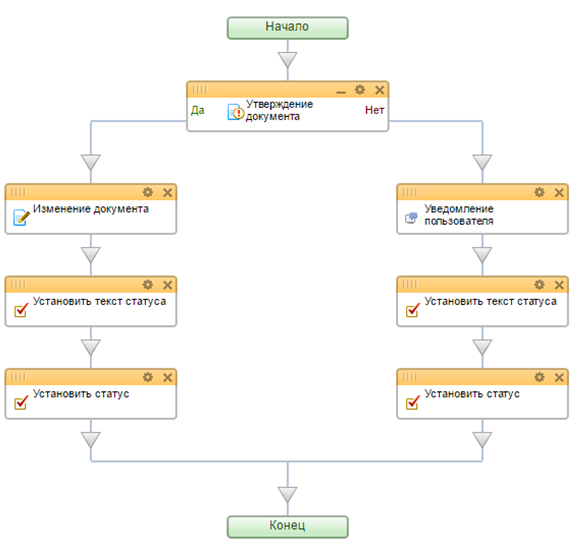 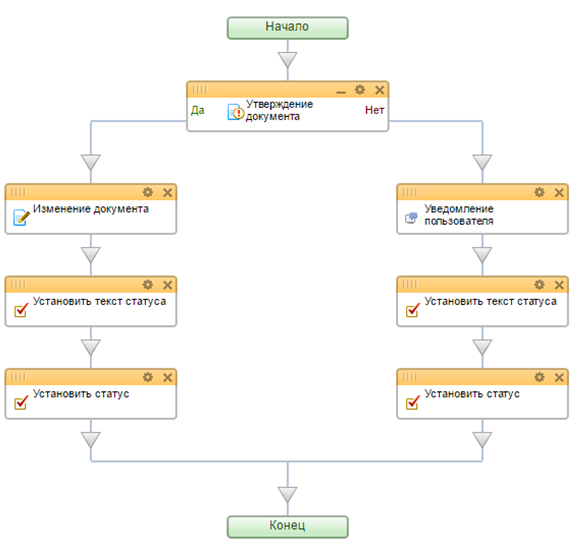 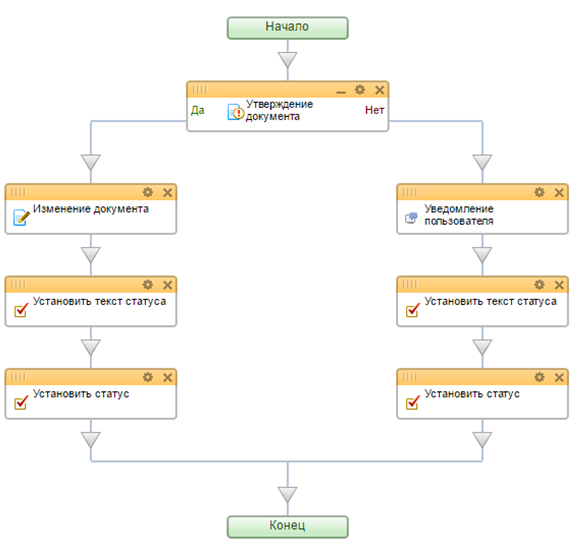 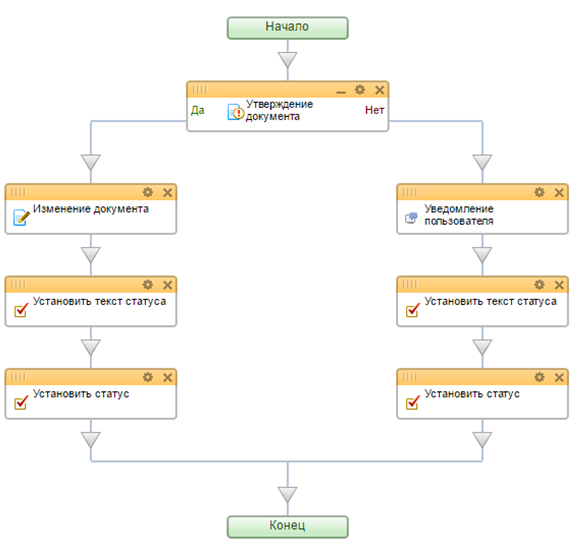 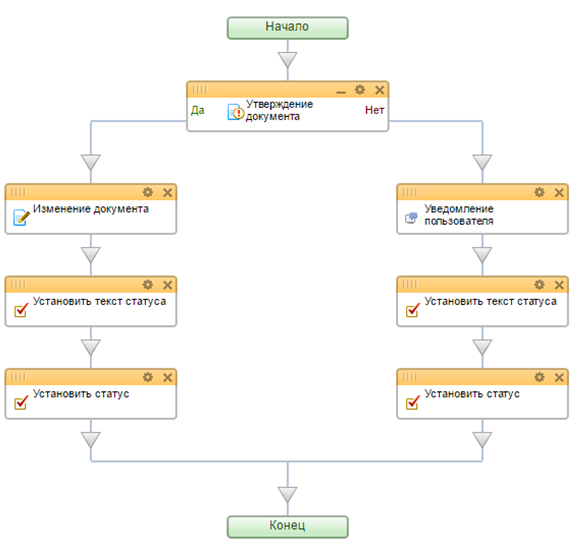 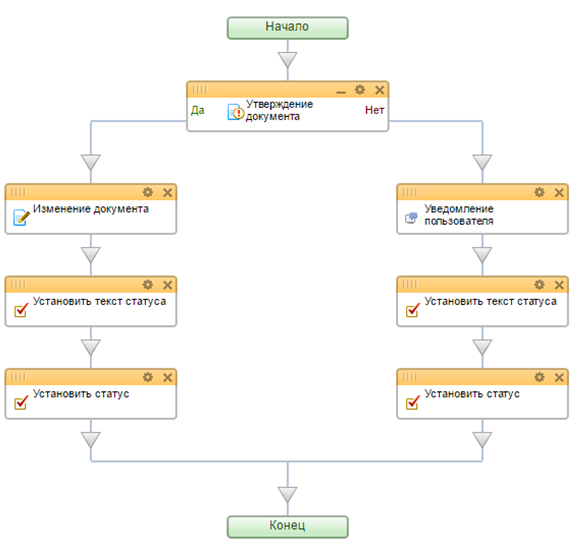 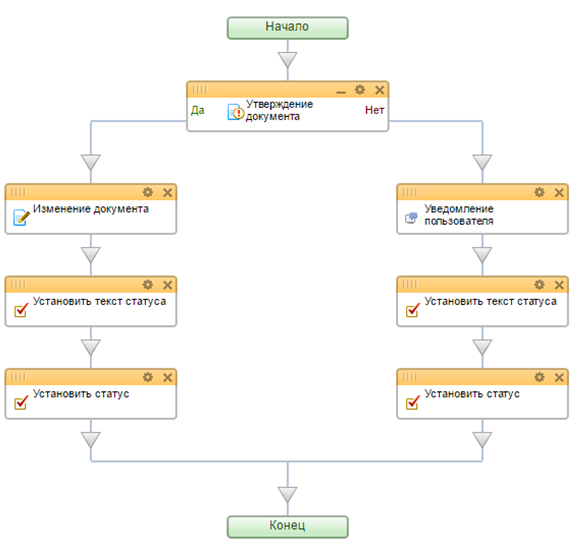 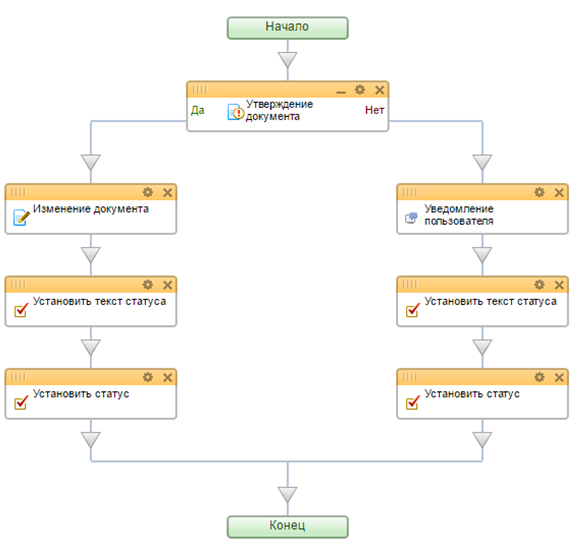 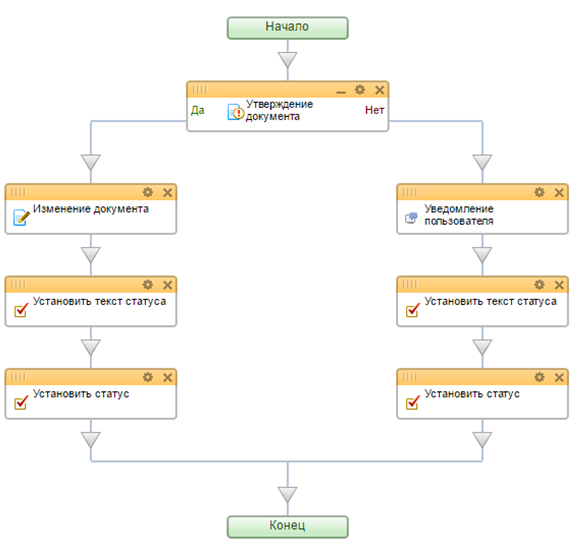 [Speaker Notes: Стандарты оформления текстовых сладов:
- Заголовок  Arial, 32 pt, черный и бирюзовый для выделения 8EDAF4 142,218,244
- Шрифт контента Calibri Light, 28 pt
Списки, параметры абзаца: перед текстом отступ 0,5 см, первая строка отступ на 1 см, отступ перед 6 пт, интервал одинарный 

Заголов не пересикается по линии с лого
Не делать длинный текст на весь слайд 

Второй уровень списка 
алт+0151
алт+0149

Курсива не надо.
Цитата с большой кавычкой"]
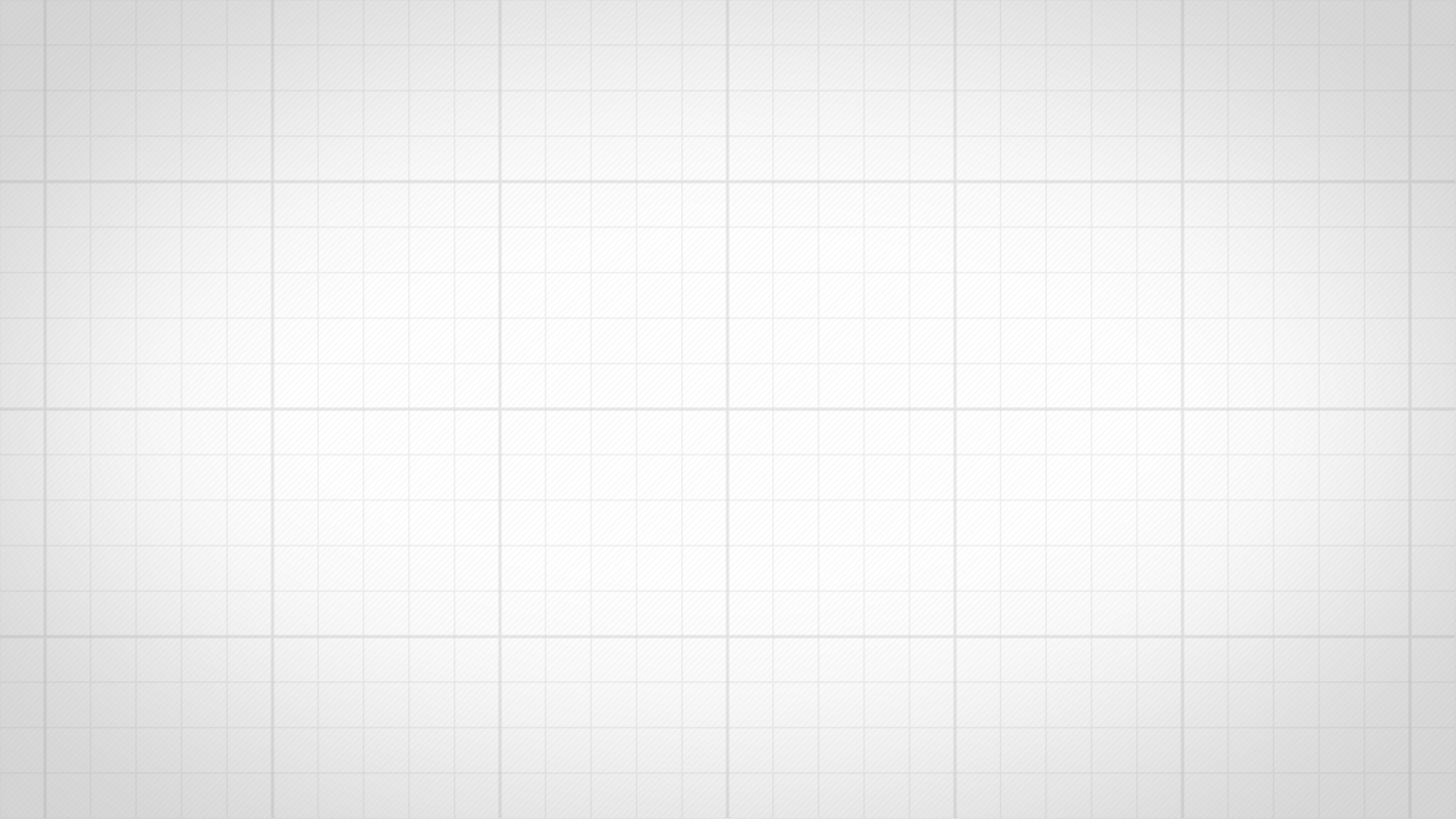 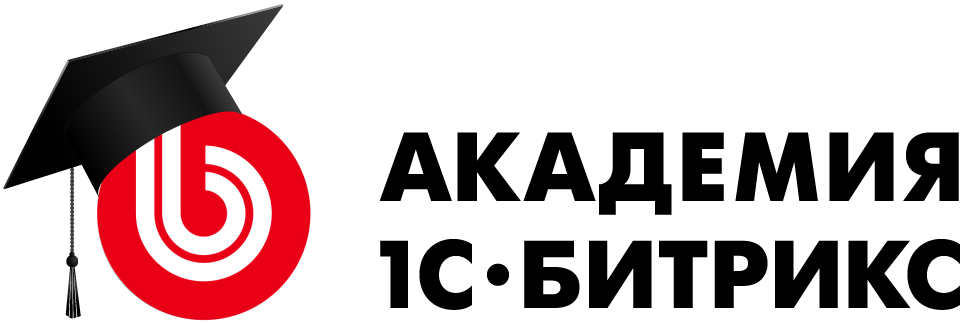 Доступные типы подпроцессов в статусе
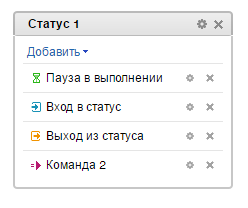 Вход в статус – подпроцесс, который запускается первый, при установке статуса. 
Выход из статуса – подпроцесс, который  выполняется перед переходом в другой статус. 
Команда – запускаемый вручную подпроцесс.
Пауза – подпроцесс, запускаемый автоматически через определенное время или в заранее определенное время.
[Speaker Notes: Стандарты оформления текстовых сладов:
- Заголовок  Arial, 32 pt, черный и бирюзовый для выделения 8EDAF4 142,218,244
- Шрифт контента Calibri Light, 28 pt
Списки, параметры абзаца: перед текстом отступ 0,5 см, первая строка отступ на 1 см, отступ перед 6 пт, интервал одинарный 

Заголов не пересикается по линии с лого
Не делать длинный текст на весь слайд 

Второй уровень списка 
алт+0151
алт+0149

Курсива не надо.
Цитата с большой кавычкой"]
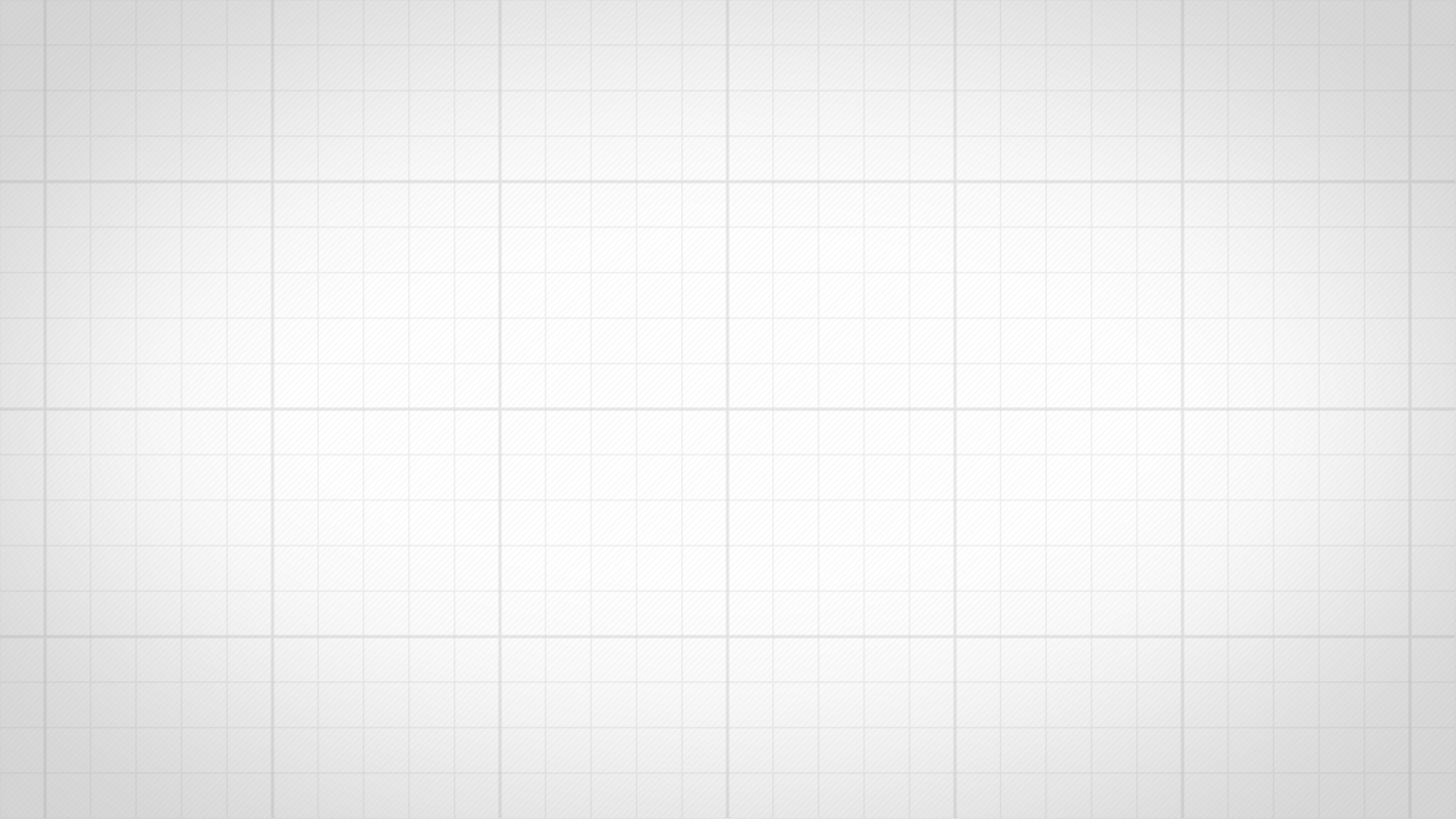 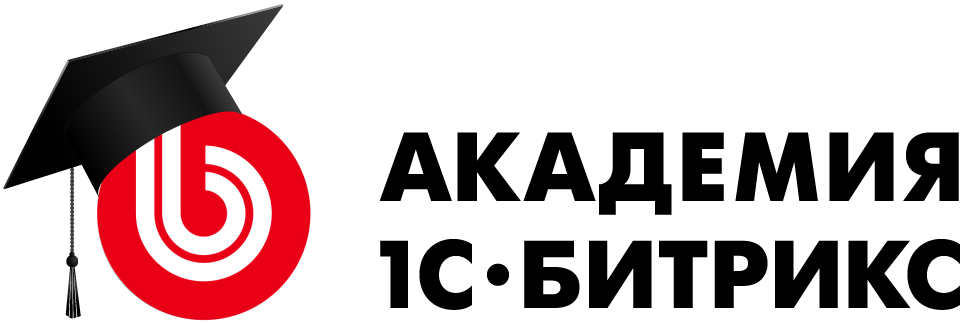 Действие «Установить статус»
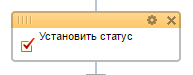 Для перехода между статусами используется действие «Установить статус»
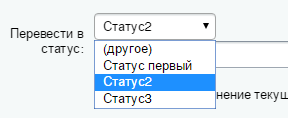 Галочка «Прервать выполнение текущего статуса» означает, что команды, которые следуют за этим активити, выполнены не будут!
 Если галочку снять, то завершится весь подпроцесс! Затем будет производиться переход в другой статус.
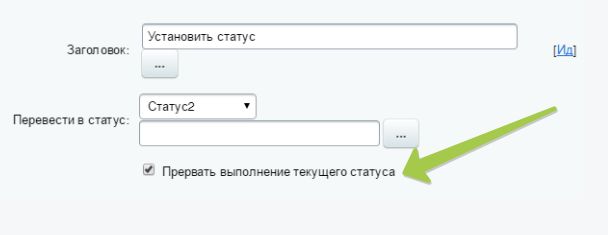 [Speaker Notes: Стандарты оформления текстовых сладов:
- Заголовок  Arial, 32 pt, черный и бирюзовый для выделения 8EDAF4 142,218,244
- Шрифт контента Calibri Light, 28 pt
Списки, параметры абзаца: перед текстом отступ 0,5 см, первая строка отступ на 1 см, отступ перед 6 пт, интервал одинарный 

Заголов не пересикается по линии с лого
Не делать длинный текст на весь слайд 

Второй уровень списка 
алт+0151
алт+0149

Курсива не надо.
Цитата с большой кавычкой"]
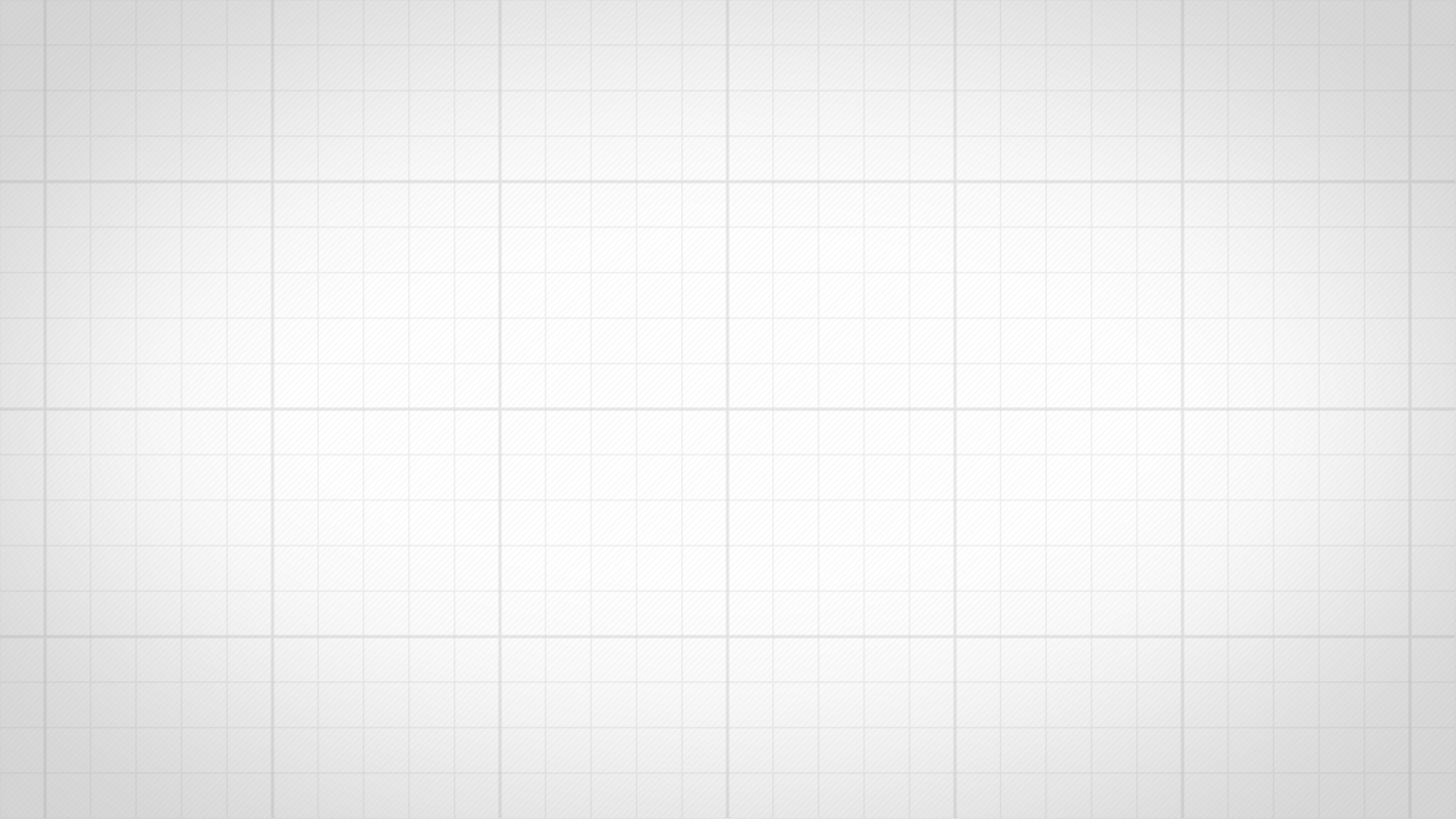 Порядок выполнения подпроцессов при установке статуса
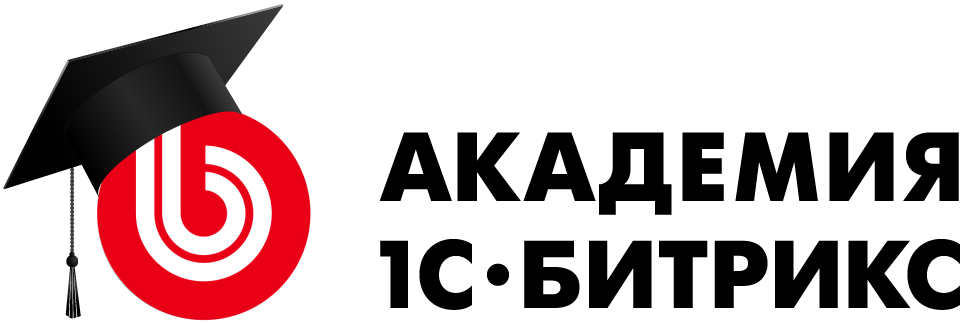 Сначала всегда выполняется обработчик входа, в конце всегда выполняется обработчик выхода (если есть переход в другой статус), между ними – пространство для команд и пауз.
Важно! Команд и пауз в статусе может быть задано несколько, но выполнится только один подпроцесс, который будет запущен первый!
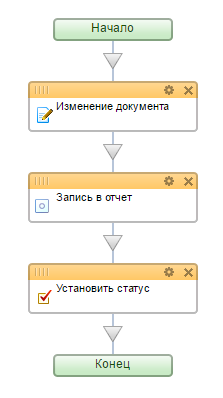 Команда 1


Команда 2


Пауза 1
Выход из статуса
Вход в статус
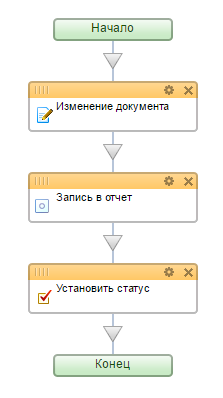 или
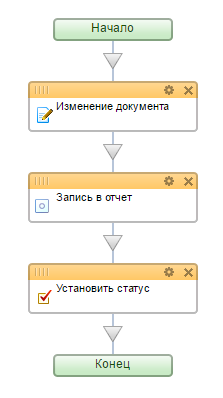 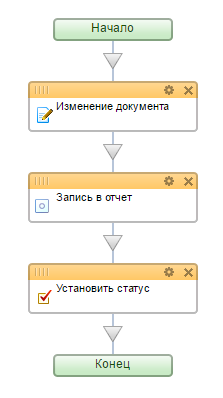 или
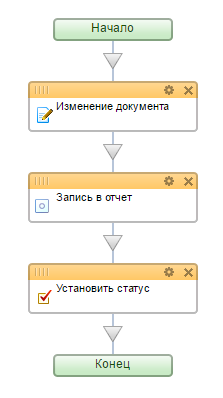 Может не быть
Должен быть хотя бы 1 подпроцесс, чтобы что-то выполнить  и перевести БП в другой статус.
[Speaker Notes: Стандарты оформления текстовых сладов:
- Заголовок  Arial, 32 pt, черный и бирюзовый для выделения 8EDAF4 142,218,244
- Шрифт контента Calibri Light, 28 pt
Списки, параметры абзаца: перед текстом отступ 0,5 см, первая строка отступ на 1 см, отступ перед 6 пт, интервал одинарный 

Заголов не пересикается по линии с лого
Не делать длинный текст на весь слайд 

Второй уровень списка 
алт+0151
алт+0149

Курсива не надо.
Цитата с большой кавычкой"]
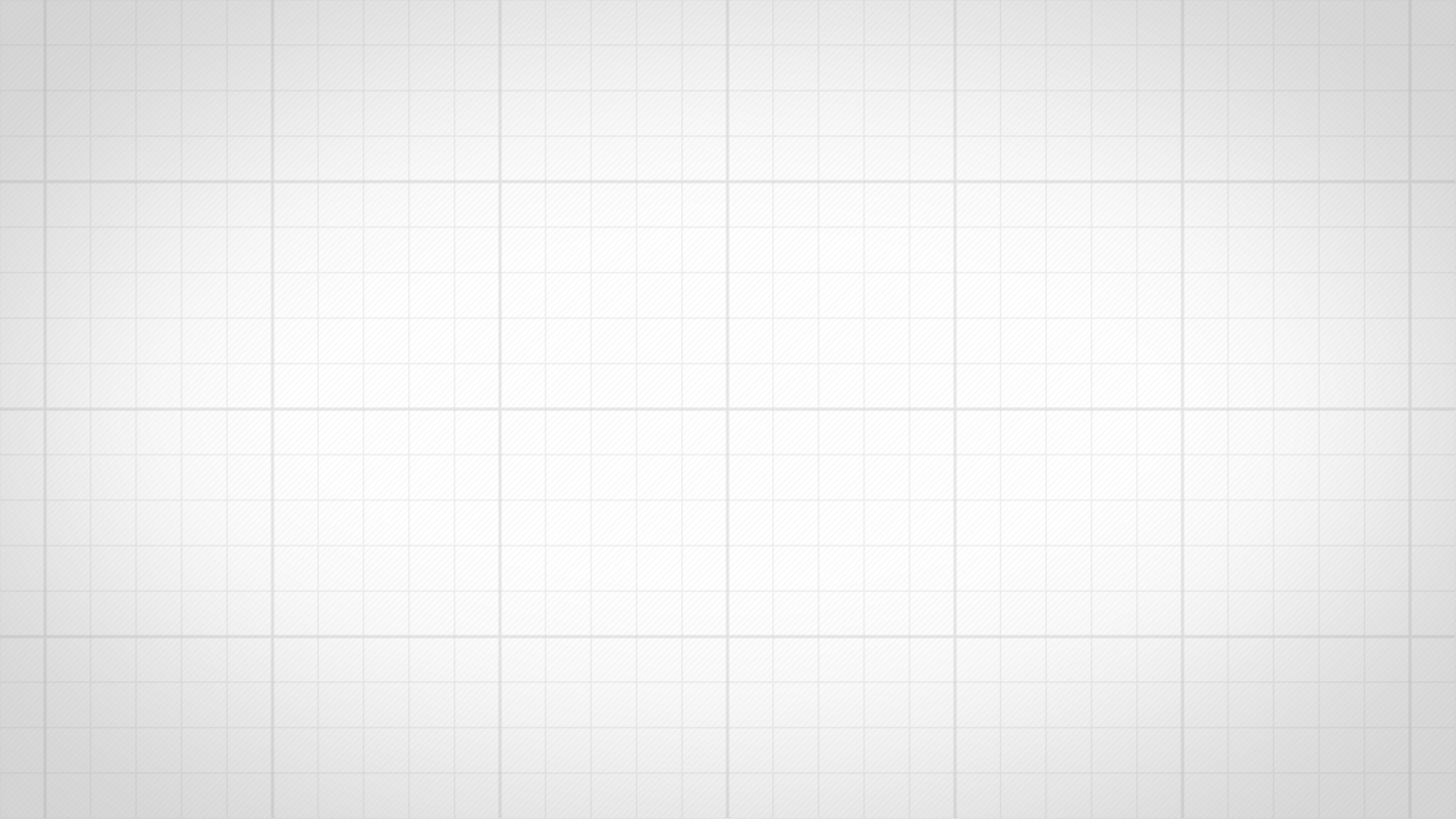 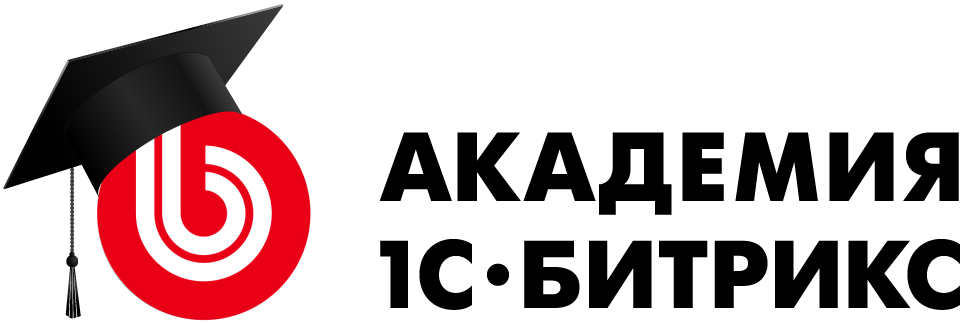 Вопросы?
Задать вопрос:
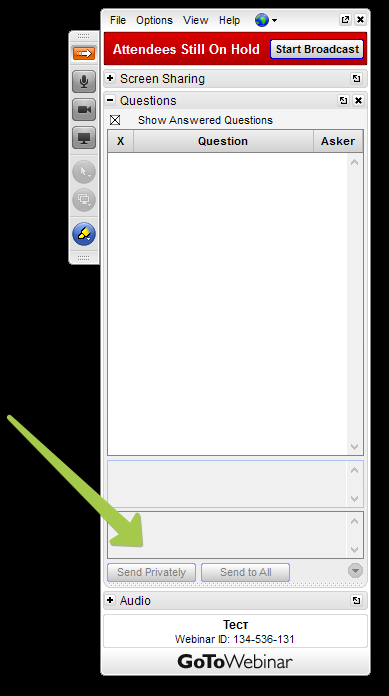 [Speaker Notes: Стандарты оформления текстовых сладов:
- Заголовок  Arial, 32 pt, черный и бирюзовый для выделения 8EDAF4 142,218,244
- Шрифт контента Calibri Light, 28 pt
Списки, параметры абзаца: перед текстом отступ 0,5 см, первая строка отступ на 1 см, отступ перед 6 пт, интервал одинарный 

Заголов не пересикается по линии с лого
Не делать длинный текст на весь слайд 

Второй уровень списка 
алт+0151
алт+0149

Курсива не надо.
Цитата с большой кавычкой"]
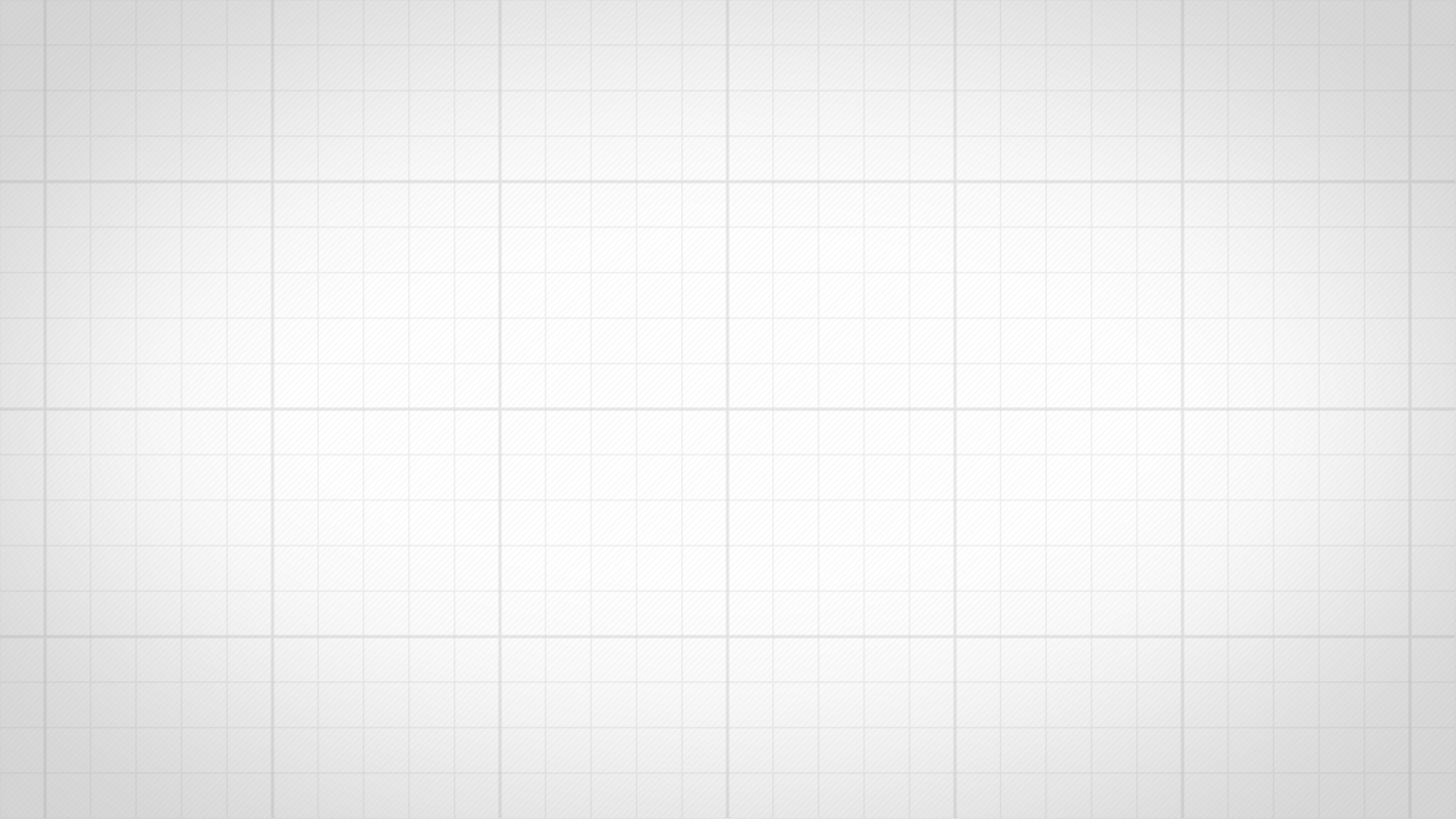 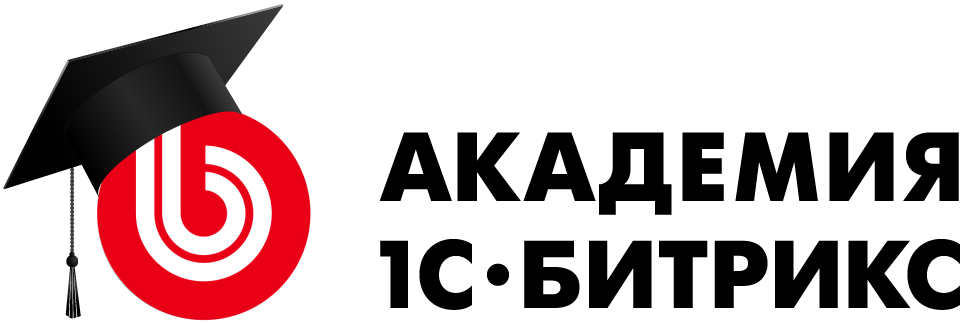 Создаем БП со статусами
Бизнес-процесс согласования выдачи 
денежных средств:

Сотрудник заполняет заявку
Руководитель утверждает или отправляет на доработку
Кассир утверждает или отправляет на доработку
После доработки заявка опять утверждается у руководителя и потом у кассира
Если все утвердили, то кассир выдает деньги
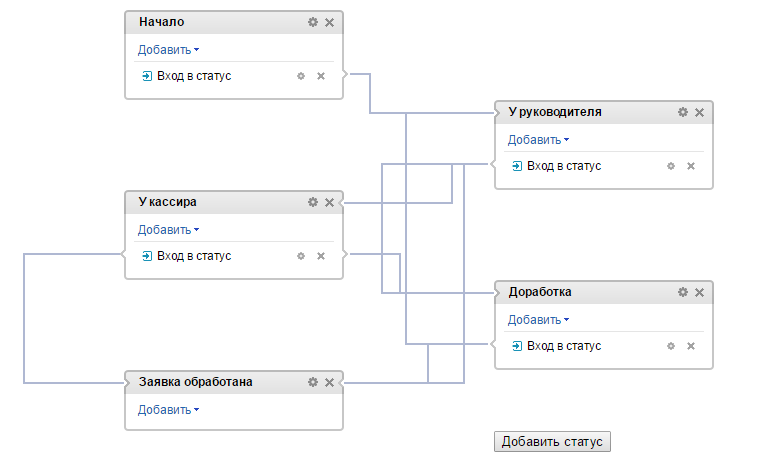 [Speaker Notes: Стандарты оформления текстовых сладов:
- Заголовок  Arial, 32 pt, черный и бирюзовый для выделения 8EDAF4 142,218,244
- Шрифт контента Calibri Light, 28 pt
Списки, параметры абзаца: перед текстом отступ 0,5 см, первая строка отступ на 1 см, отступ перед 6 пт, интервал одинарный 

Заголов не пересикается по линии с лого
Не делать длинный текст на весь слайд 

Второй уровень списка 
алт+0151
алт+0149

Курсива не надо.
Цитата с большой кавычкой"]
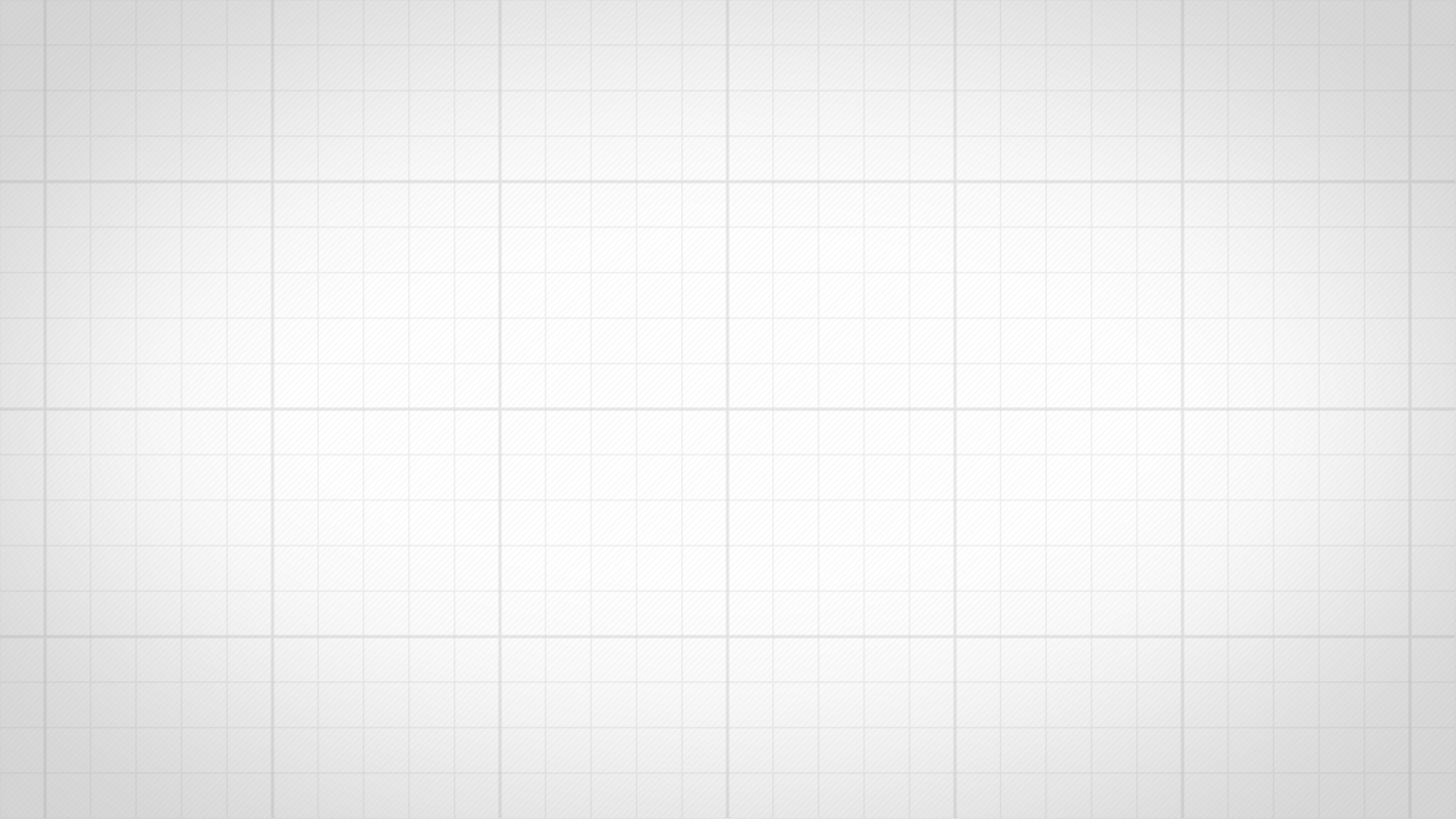 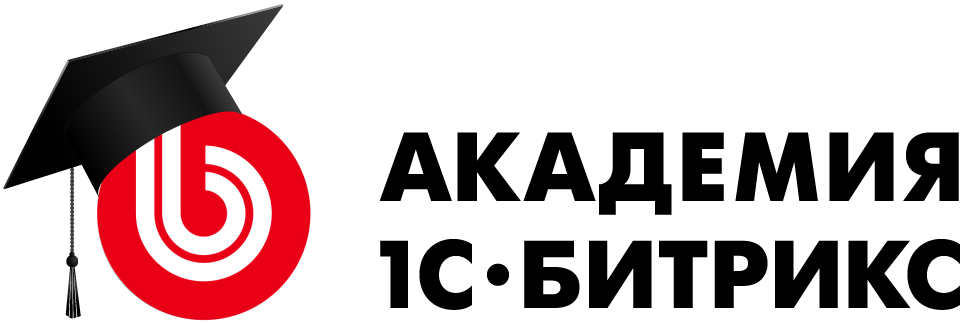 Создаем БП со статусами
Порядок действий:
создаем статусы
настраиваем права доступа для статусов
настраиваем действия в статусах
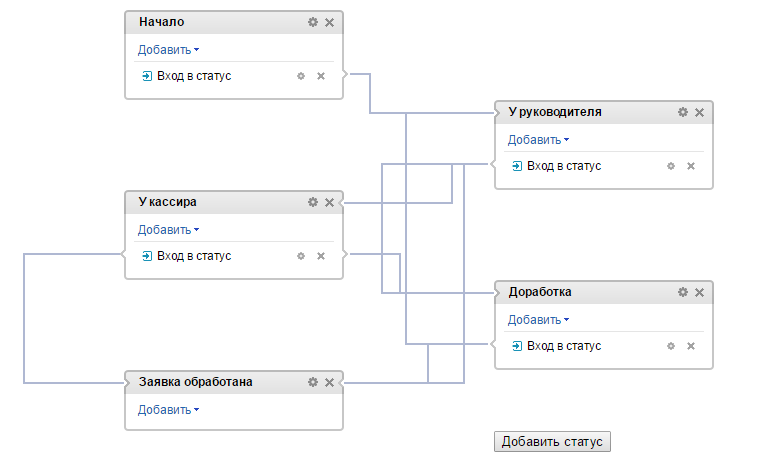 [Speaker Notes: Стандарты оформления текстовых сладов:
- Заголовок  Arial, 32 pt, черный и бирюзовый для выделения 8EDAF4 142,218,244
- Шрифт контента Calibri Light, 28 pt
Списки, параметры абзаца: перед текстом отступ 0,5 см, первая строка отступ на 1 см, отступ перед 6 пт, интервал одинарный 

Заголов не пересикается по линии с лого
Не делать длинный текст на весь слайд 

Второй уровень списка 
алт+0151
алт+0149

Курсива не надо.
Цитата с большой кавычкой"]
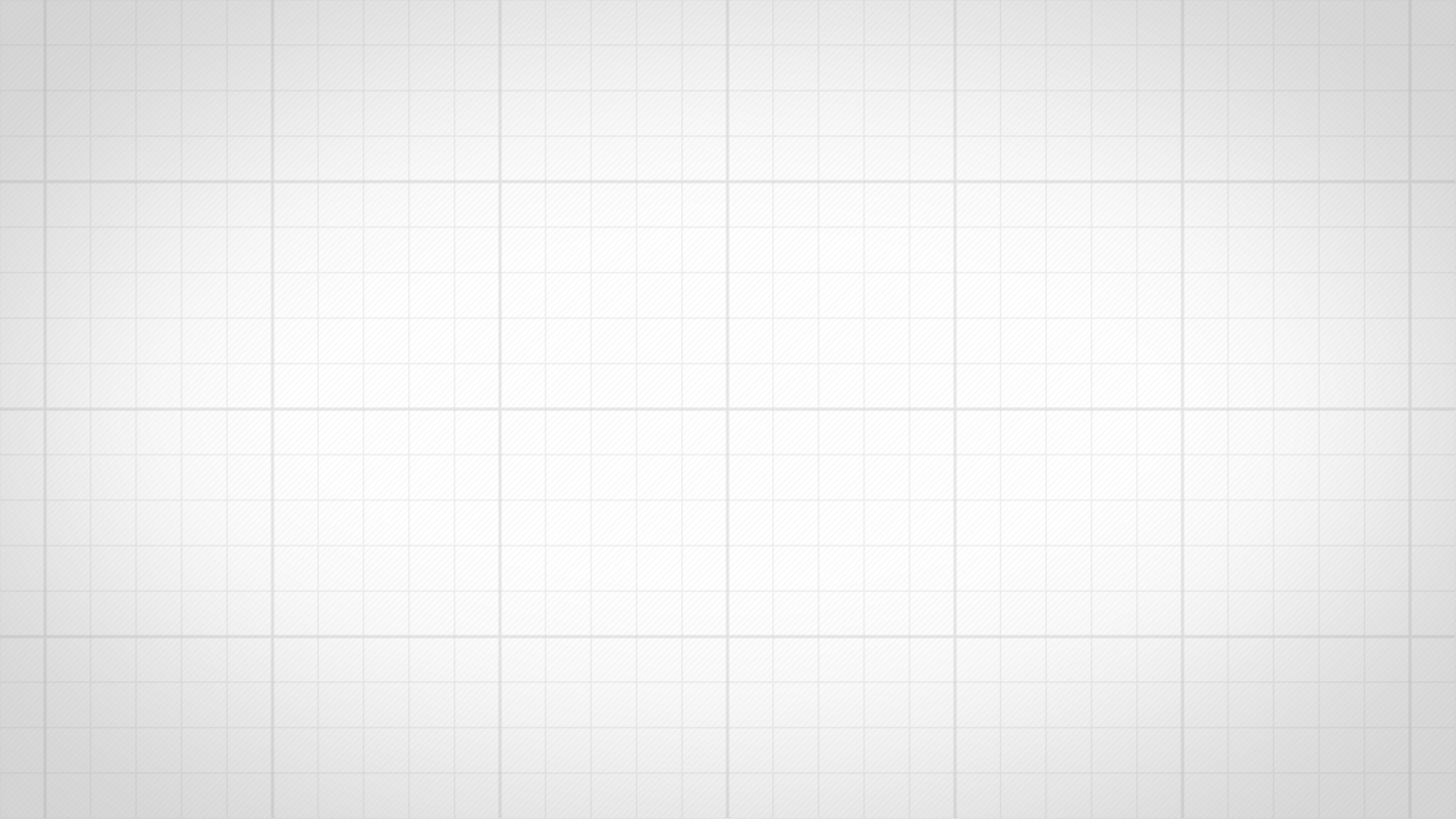 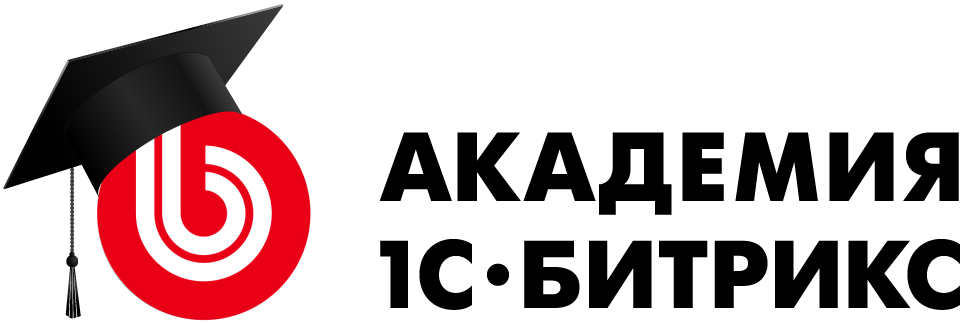 Наш список и Статус Начальный
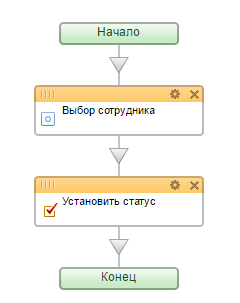 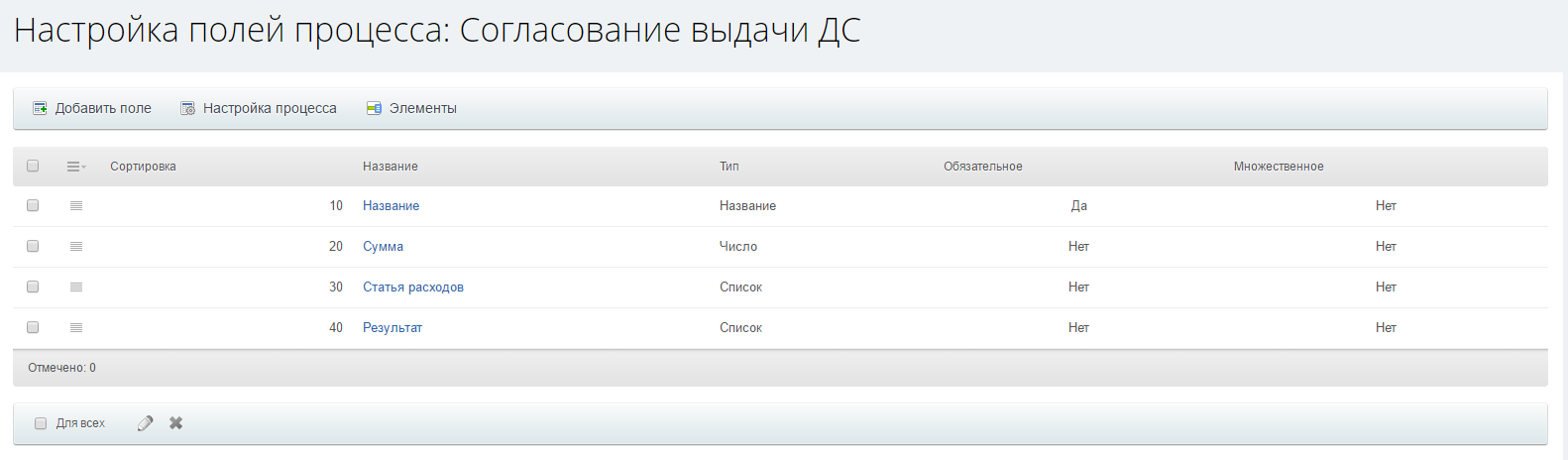 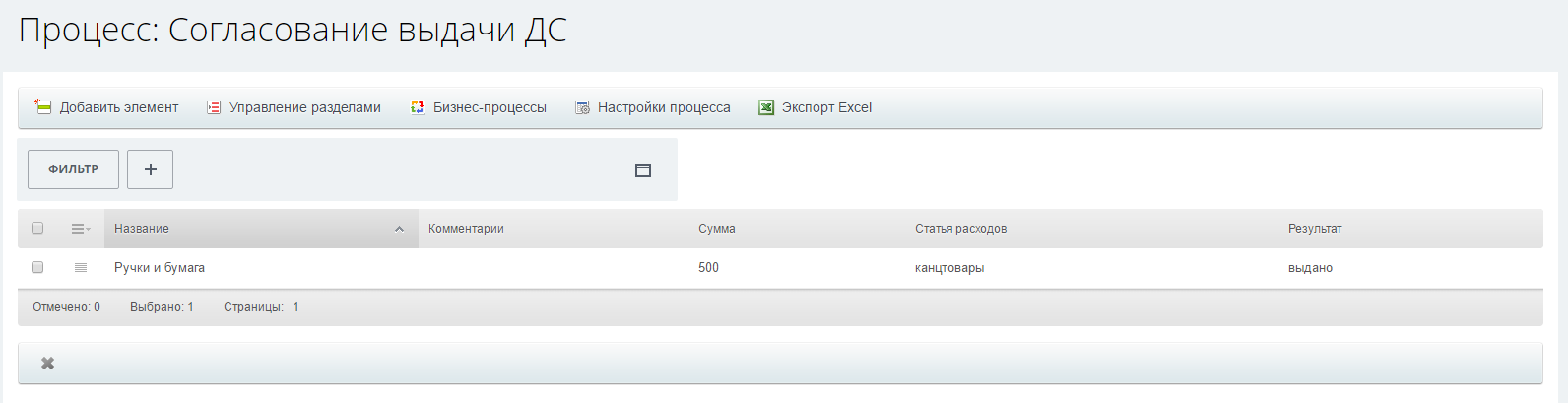 [Speaker Notes: Стандарты оформления текстовых сладов:
- Заголовок  Arial, 32 pt, черный и бирюзовый для выделения 8EDAF4 142,218,244
- Шрифт контента Calibri Light, 28 pt
Списки, параметры абзаца: перед текстом отступ 0,5 см, первая строка отступ на 1 см, отступ перед 6 пт, интервал одинарный 

Заголов не пересикается по линии с лого
Не делать длинный текст на весь слайд 

Второй уровень списка 
алт+0151
алт+0149

Курсива не надо.
Цитата с большой кавычкой"]
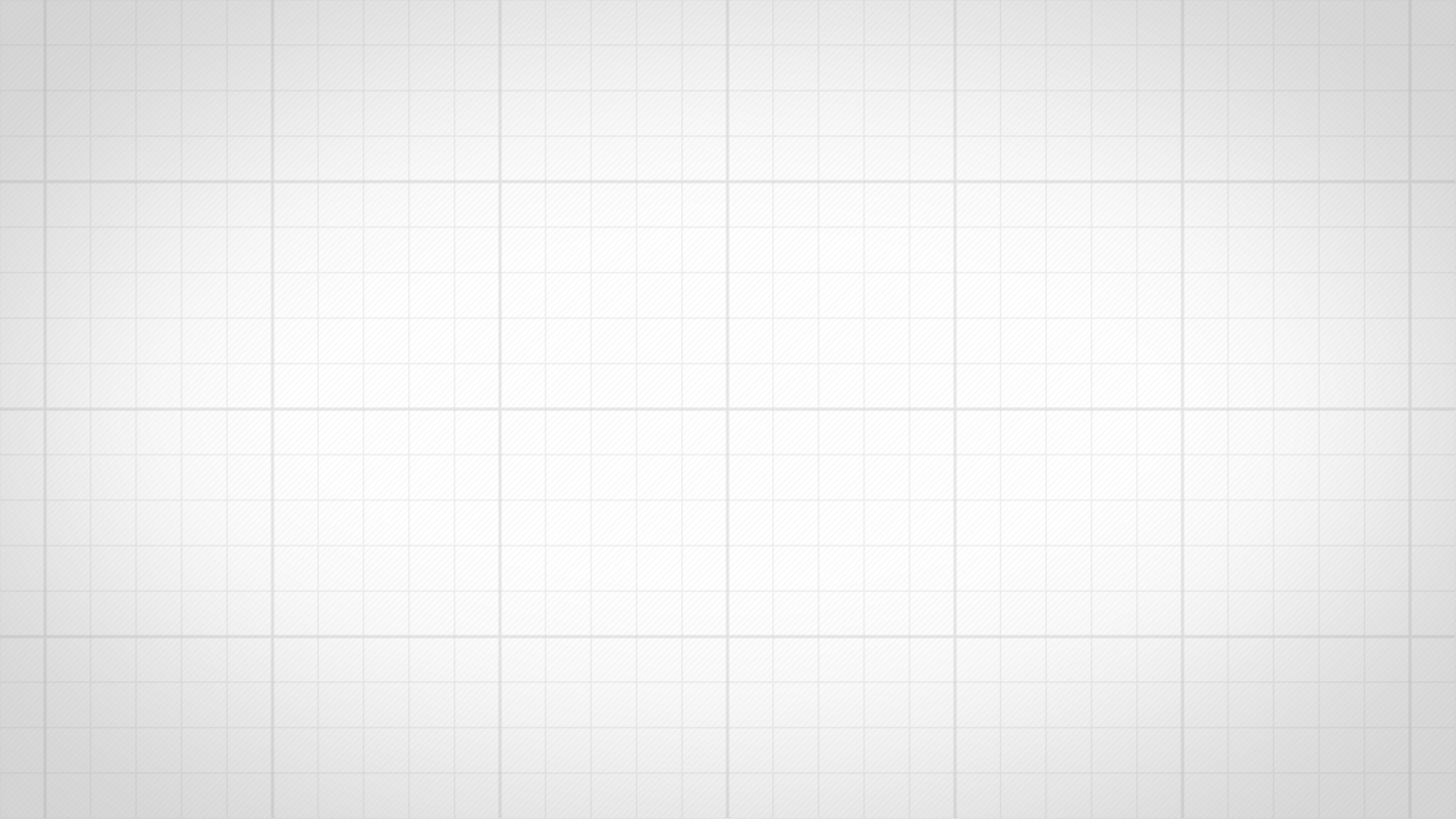 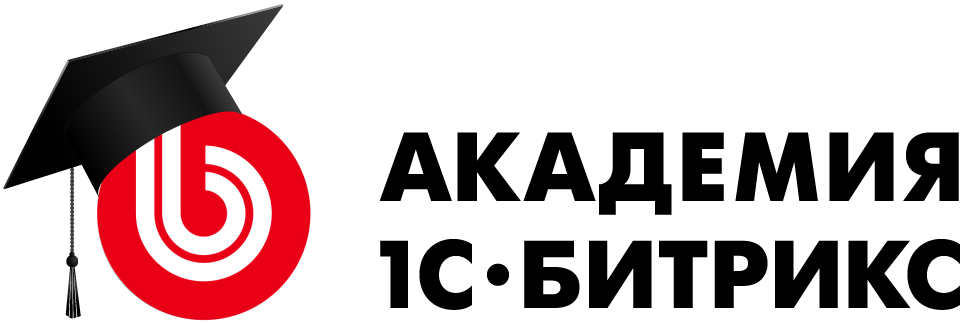 Статус У руководителя
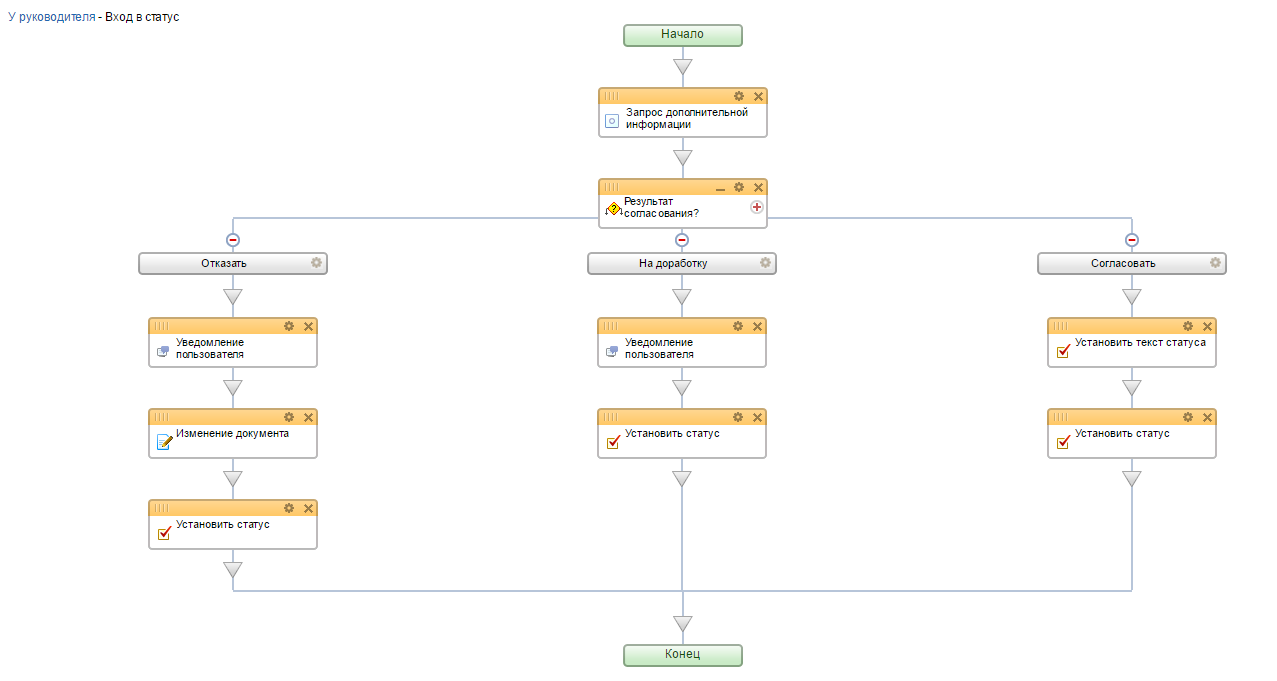 [Speaker Notes: Стандарты оформления текстовых сладов:
- Заголовок  Arial, 32 pt, черный и бирюзовый для выделения 8EDAF4 142,218,244
- Шрифт контента Calibri Light, 28 pt
Списки, параметры абзаца: перед текстом отступ 0,5 см, первая строка отступ на 1 см, отступ перед 6 пт, интервал одинарный 

Заголов не пересикается по линии с лого
Не делать длинный текст на весь слайд 

Второй уровень списка 
алт+0151
алт+0149

Курсива не надо.
Цитата с большой кавычкой"]
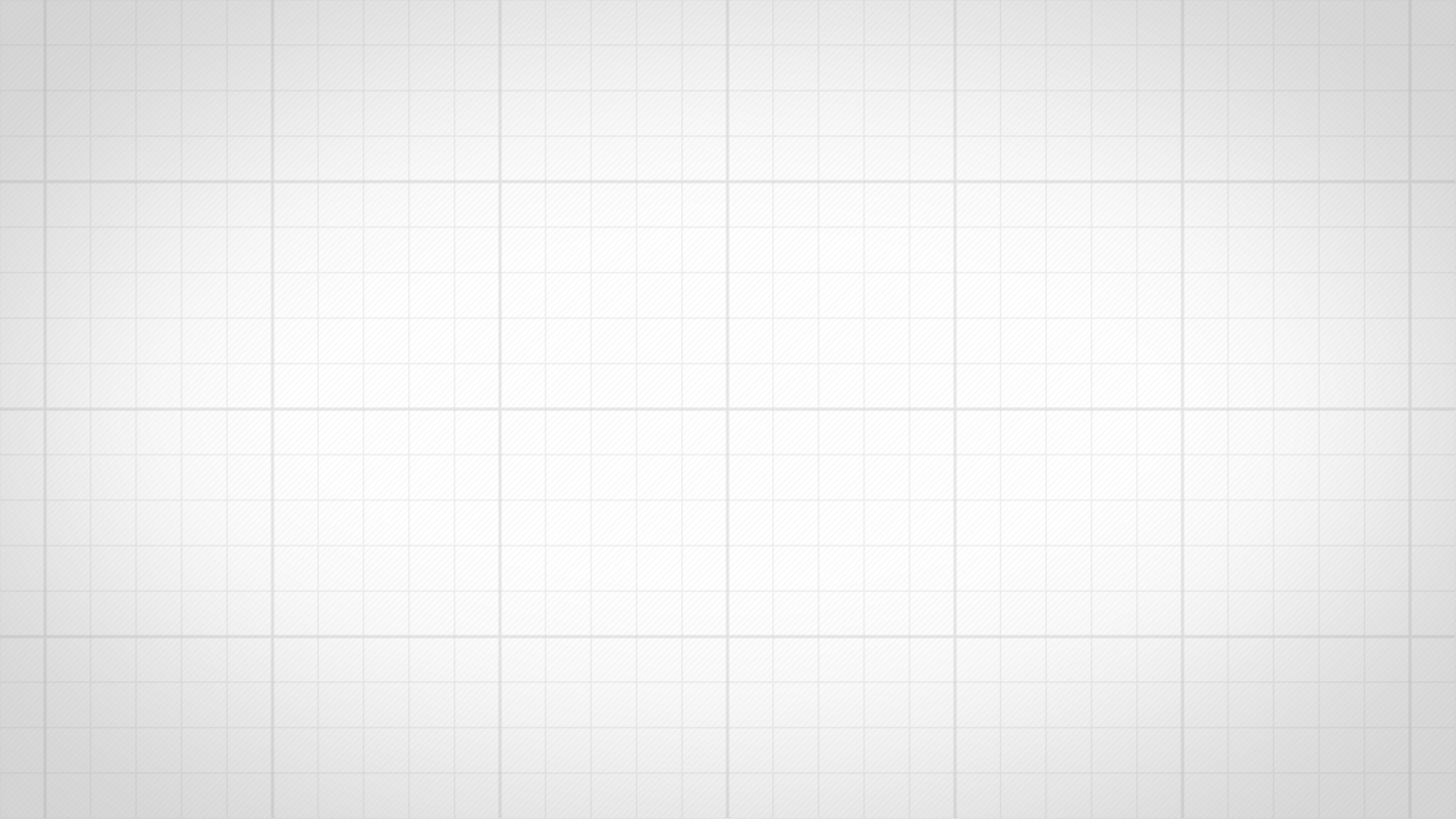 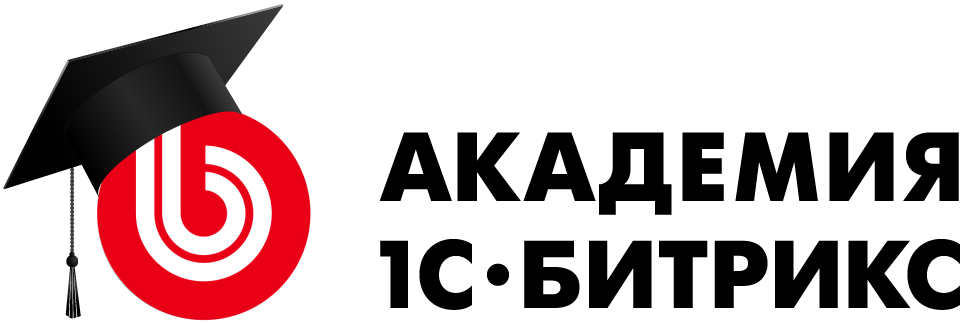 Статус У кассира
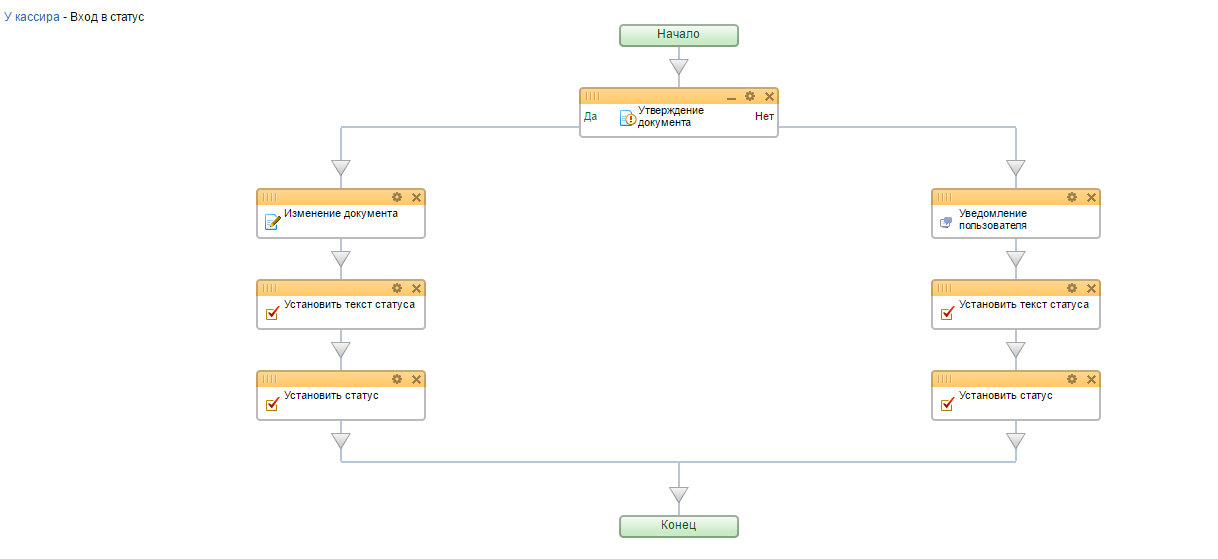 [Speaker Notes: Стандарты оформления текстовых сладов:
- Заголовок  Arial, 32 pt, черный и бирюзовый для выделения 8EDAF4 142,218,244
- Шрифт контента Calibri Light, 28 pt
Списки, параметры абзаца: перед текстом отступ 0,5 см, первая строка отступ на 1 см, отступ перед 6 пт, интервал одинарный 

Заголов не пересикается по линии с лого
Не делать длинный текст на весь слайд 

Второй уровень списка 
алт+0151
алт+0149

Курсива не надо.
Цитата с большой кавычкой"]
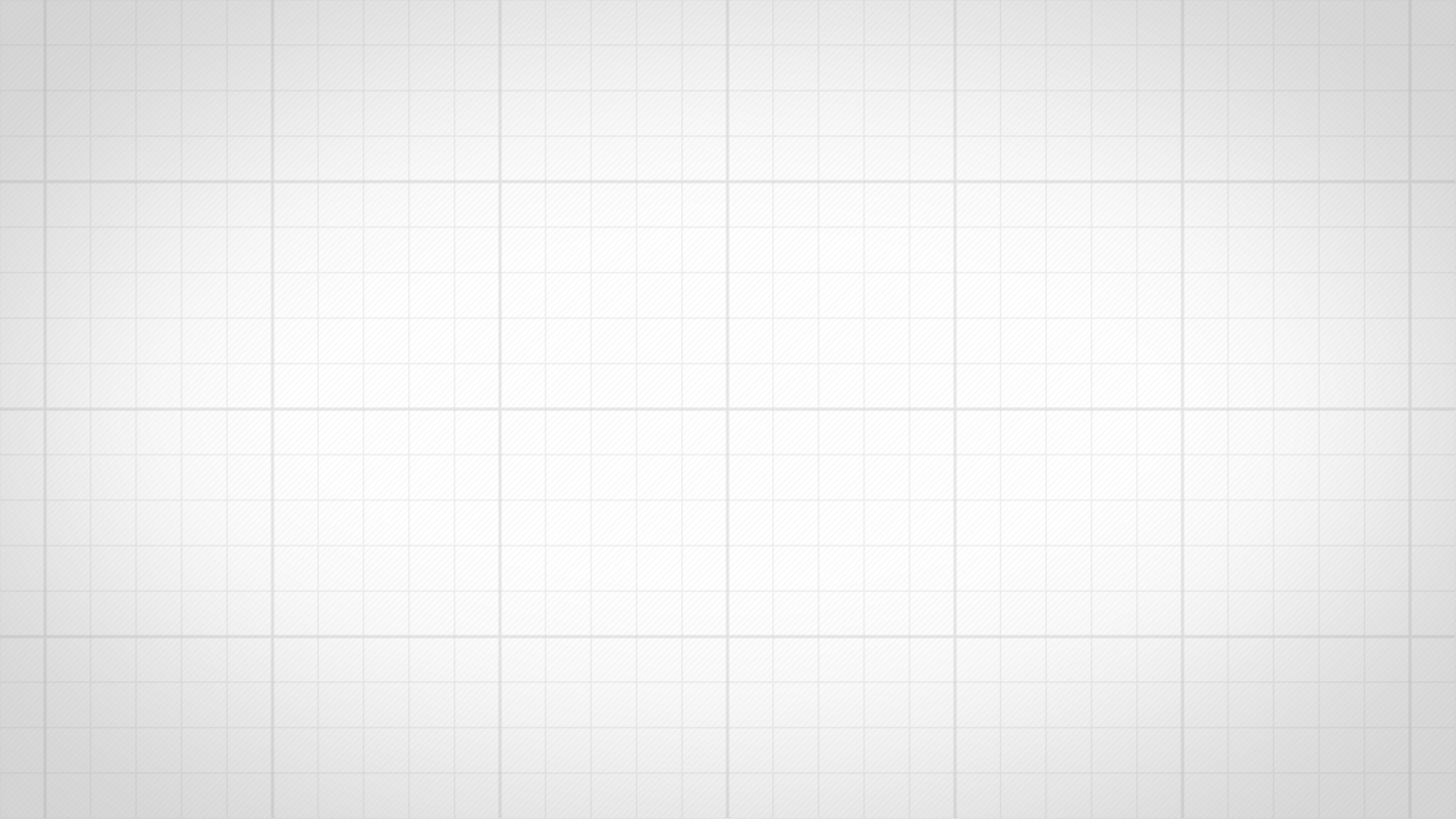 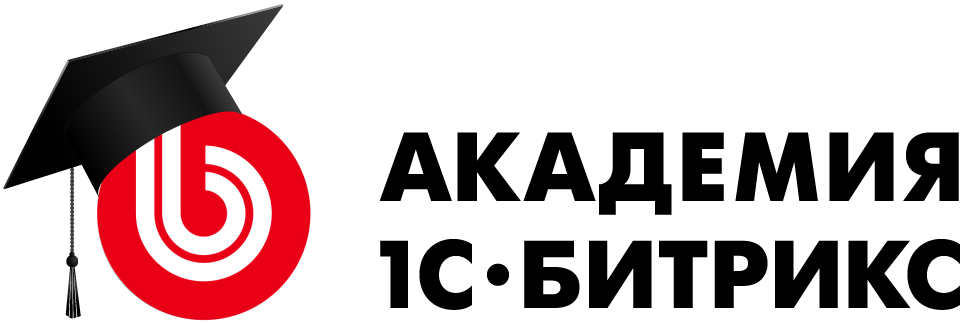 Статус Доработка
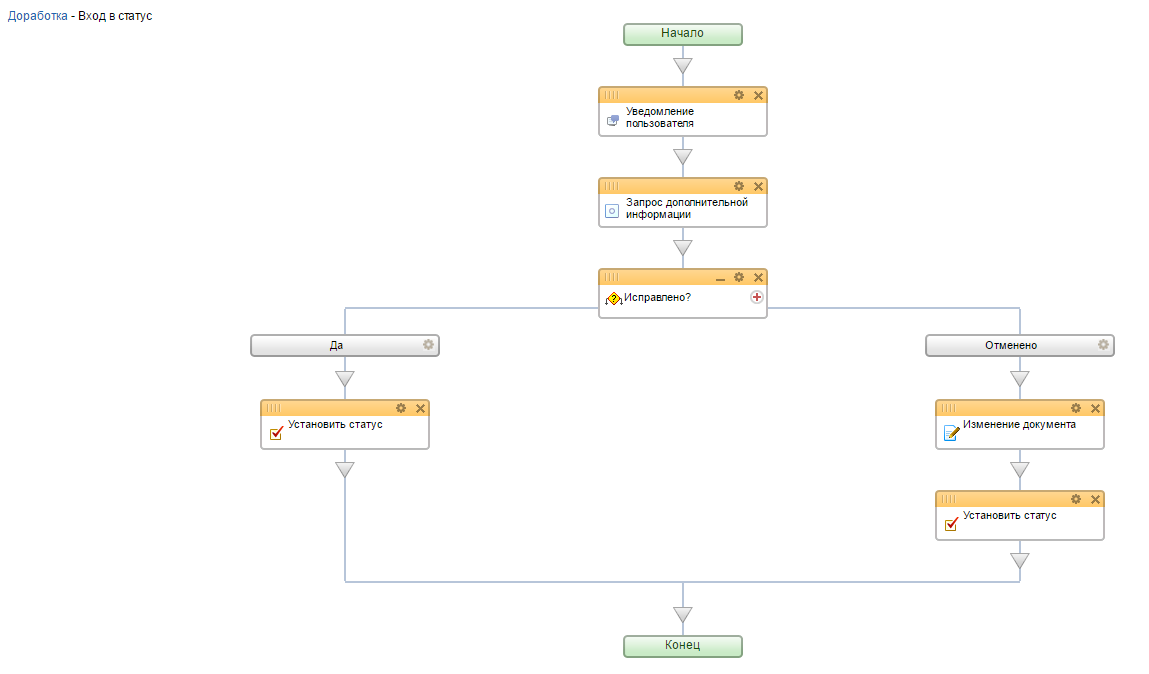 [Speaker Notes: Стандарты оформления текстовых сладов:
- Заголовок  Arial, 32 pt, черный и бирюзовый для выделения 8EDAF4 142,218,244
- Шрифт контента Calibri Light, 28 pt
Списки, параметры абзаца: перед текстом отступ 0,5 см, первая строка отступ на 1 см, отступ перед 6 пт, интервал одинарный 

Заголов не пересикается по линии с лого
Не делать длинный текст на весь слайд 

Второй уровень списка 
алт+0151
алт+0149

Курсива не надо.
Цитата с большой кавычкой"]
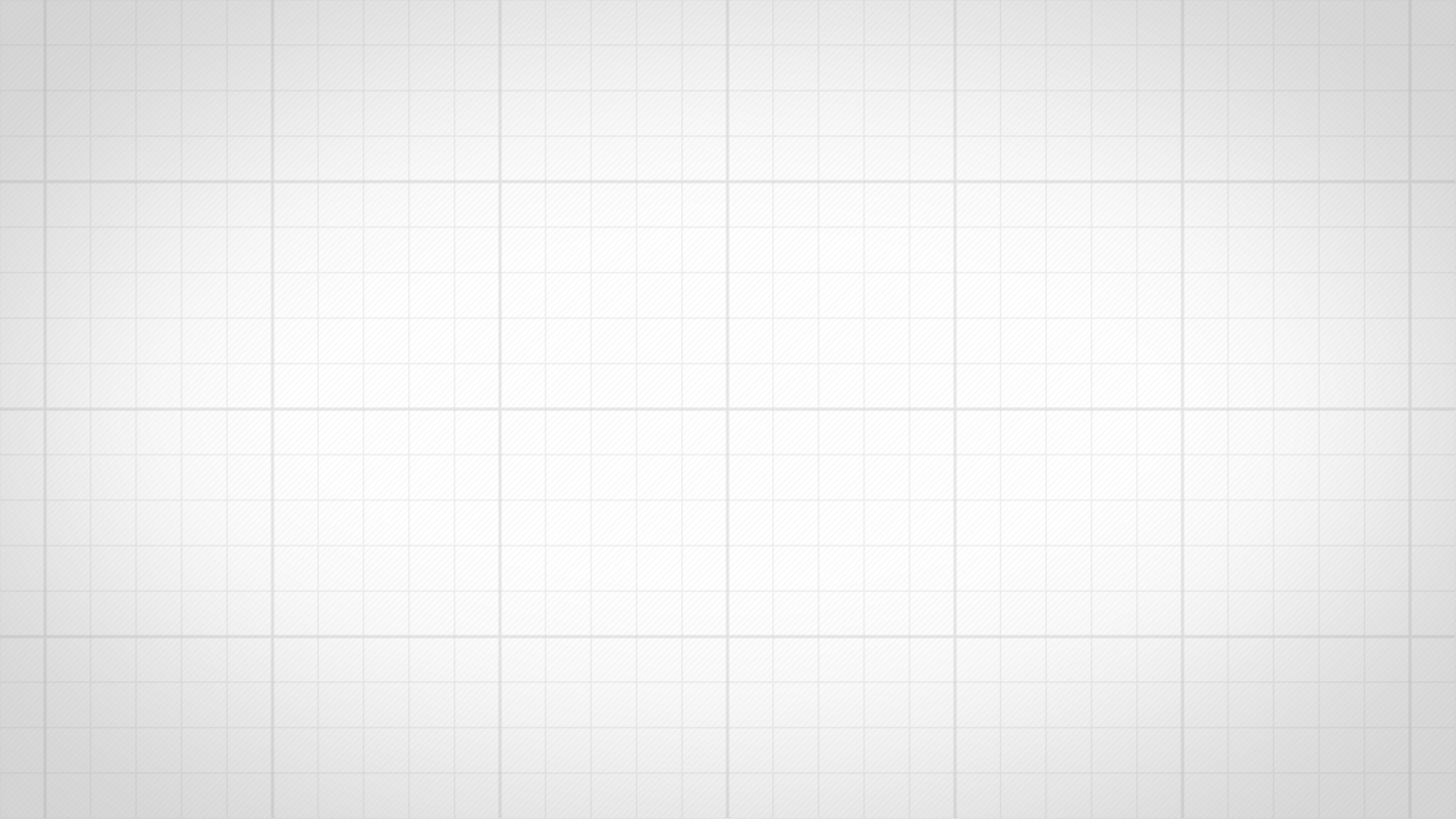 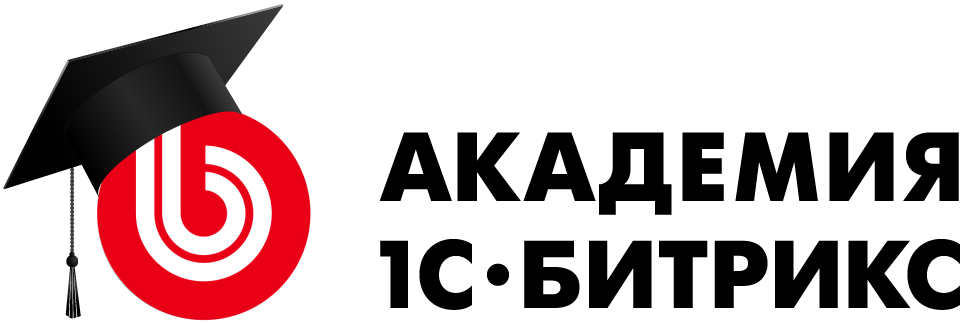 Вопросы?
Задать вопрос:
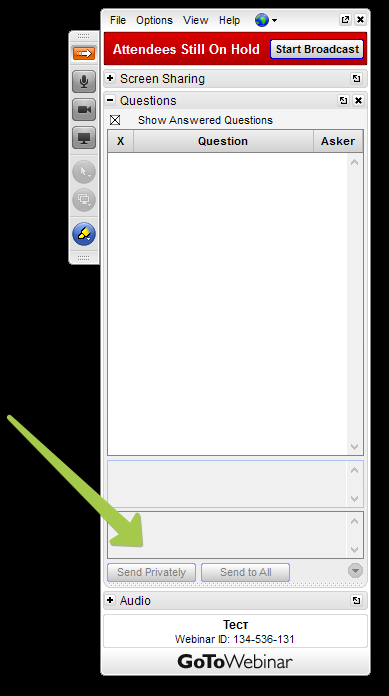 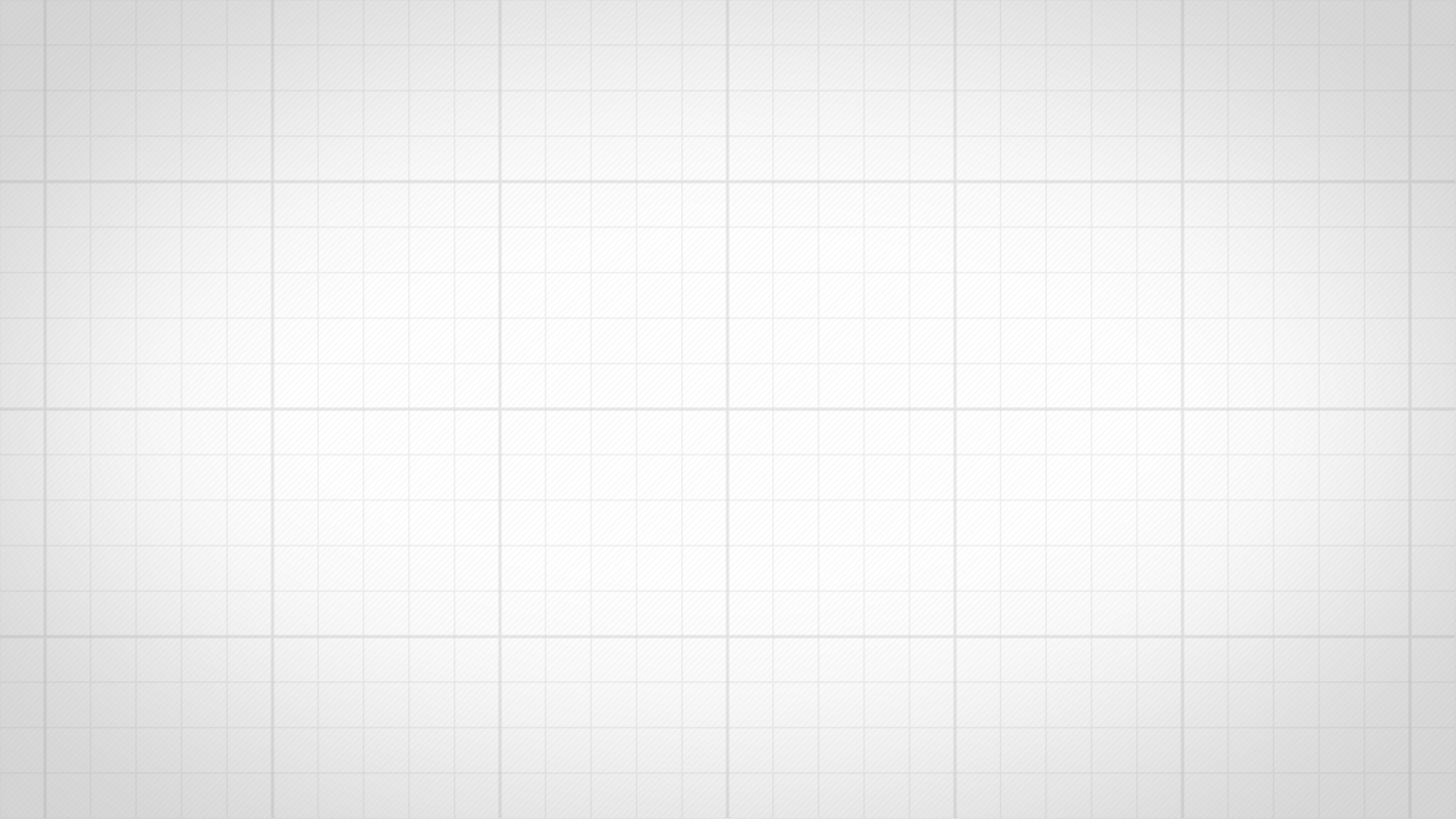 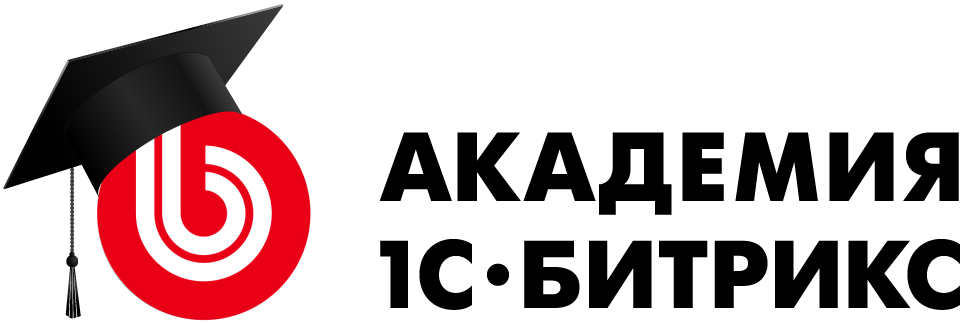 Задания VS Команды
Пример для использования заданий:
Одобрение отпуска начальником - это персональное требования сделать действие, начальник специально не занимается обработкой этих документов, должны быть сильные уведомления, чтобы не пропустить. 

Пример для использования команд:
Обработка статей на публикацию. Не персональное - куча редакторов, менеджеров, это основная занятость, постоянно работают в списке статей. Уведомления на оборот не нужны - иначе их будут сотни и будет бессмысленно и скорее мешать.
[Speaker Notes: Стандарты оформления текстовых сладов:
- Заголовок  Arial, 32 pt, черный и бирюзовый для выделения 8EDAF4 142,218,244
- Шрифт контента Calibri Light, 28 pt
Списки, параметры абзаца: перед текстом отступ 0,5 см, первая строка отступ на 1 см, отступ перед 6 пт, интервал одинарный 

Заголов не пересикается по линии с лого
Не делать длинный текст на весь слайд 

Второй уровень списка 
алт+0151
алт+0149

Курсива не надо.
Цитата с большой кавычкой"]
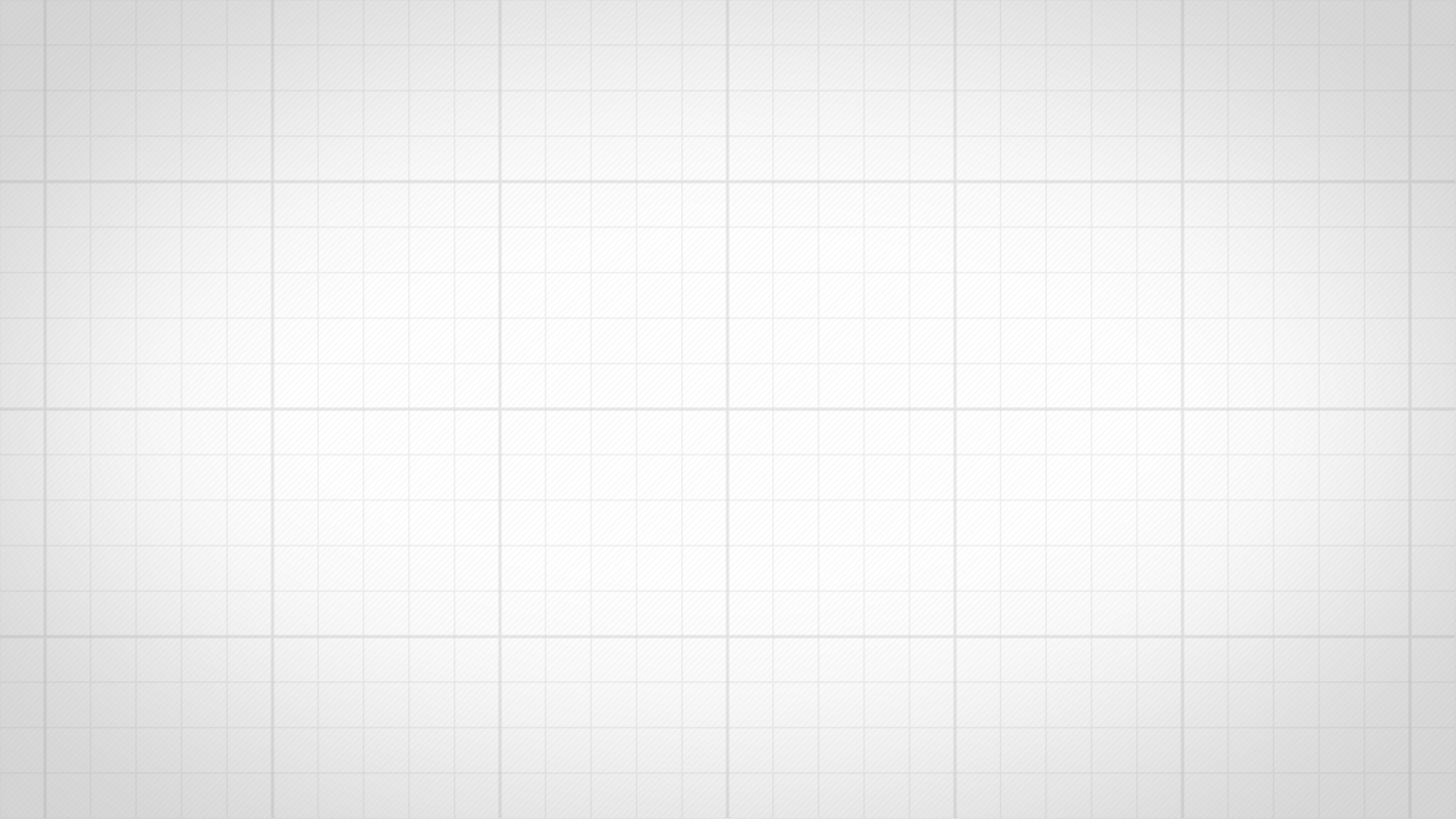 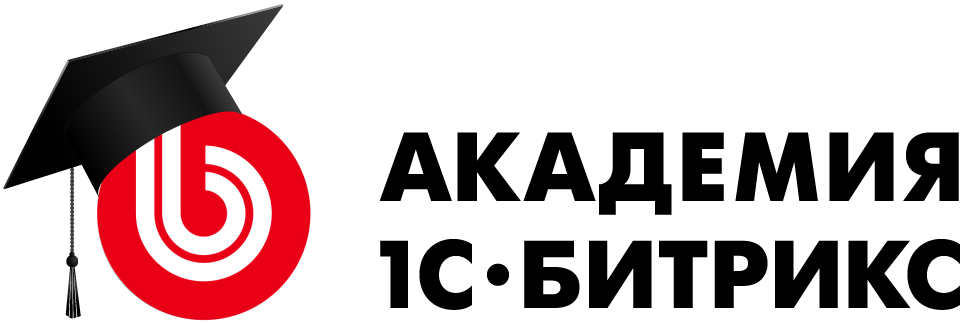 Бизнес-процесс публикации статей
При добавлении новой статьи в список редактор должен решить – опубликовать ее сейчас, отложить на месяц или отказать в публикации.
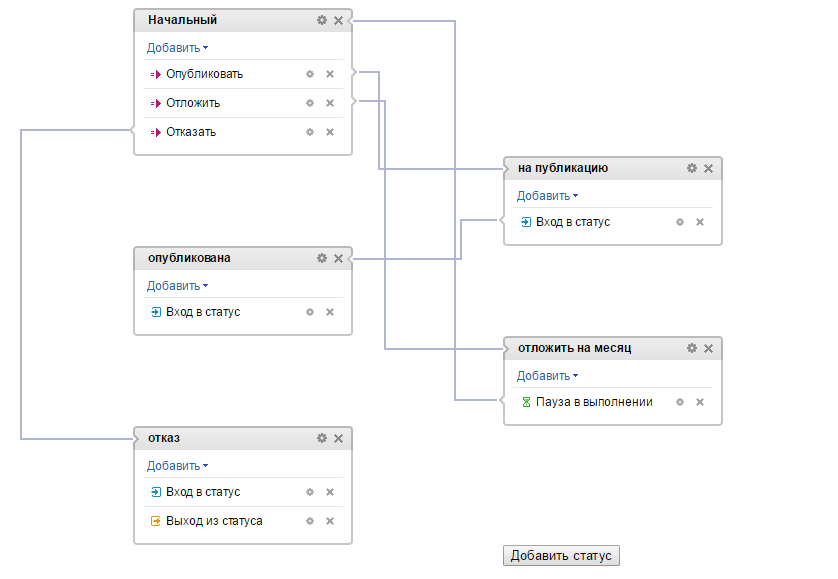 [Speaker Notes: Стандарты оформления текстовых сладов:
- Заголовок  Arial, 32 pt, черный и бирюзовый для выделения 8EDAF4 142,218,244
- Шрифт контента Calibri Light, 28 pt
Списки, параметры абзаца: перед текстом отступ 0,5 см, первая строка отступ на 1 см, отступ перед 6 пт, интервал одинарный 

Заголов не пересикается по линии с лого
Не делать длинный текст на весь слайд 

Второй уровень списка 
алт+0151
алт+0149

Курсива не надо.
Цитата с большой кавычкой"]
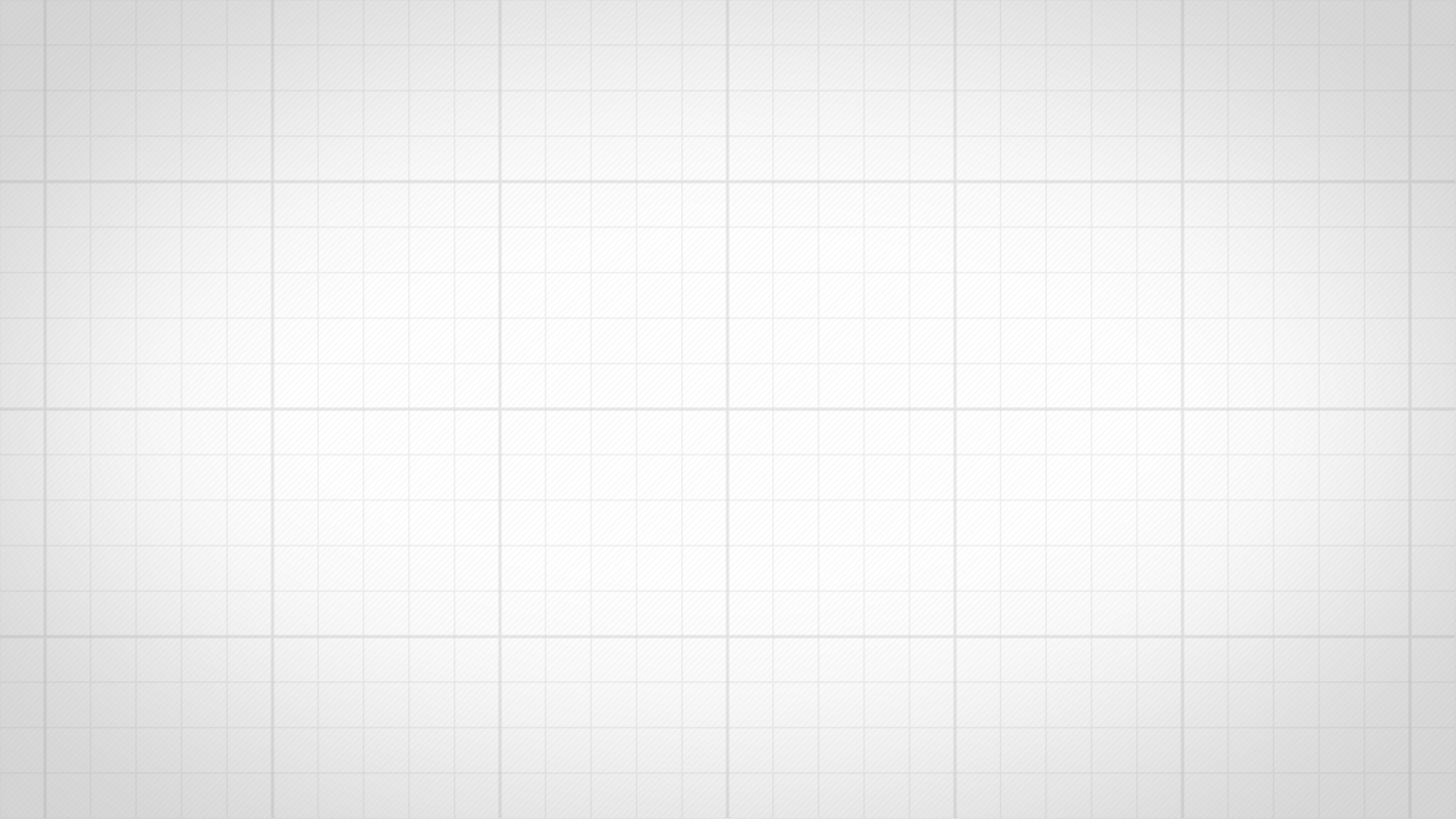 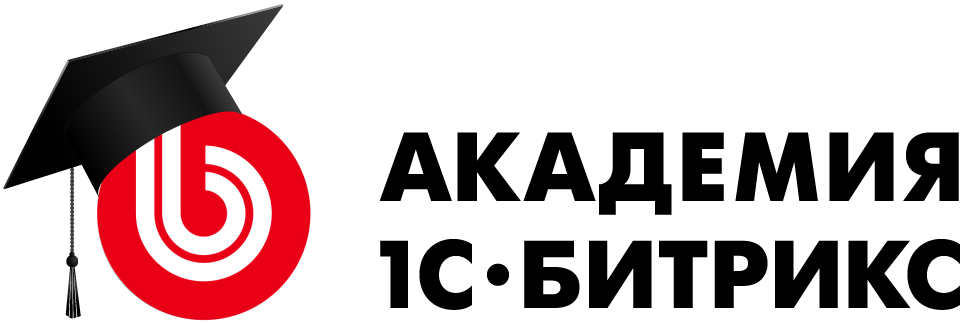 ИТОГ ВЕБИНАРА
Мы рассказали:
что такое статусы и бизнес-процессы на статусах
как создавать бизнес-процессы на статусах
На следующем вебинаре:
CRM  - для чего она, особенности объектов CRM
Примеры бизнес-процессов в CRM: - нормализация телефонных номеров при создании лида- назначение ответственного за лид
[Speaker Notes: Стандарты оформления текстовых сладов:
- Заголовок  Arial, 32 pt, черный и бирюзовый для выделения 8EDAF4 142,218,244
- Шрифт контента Calibri Light, 28 pt
Списки, параметры абзаца: перед текстом отступ 0,5 см, первая строка отступ на 1 см, отступ перед 6 пт, интервал одинарный 

Заголов не пересикается по линии с лого
Не делать длинный текст на весь слайд 

Второй уровень списка 
алт+0151
алт+0149

Курсива не надо.
Цитата с большой кавычкой"]
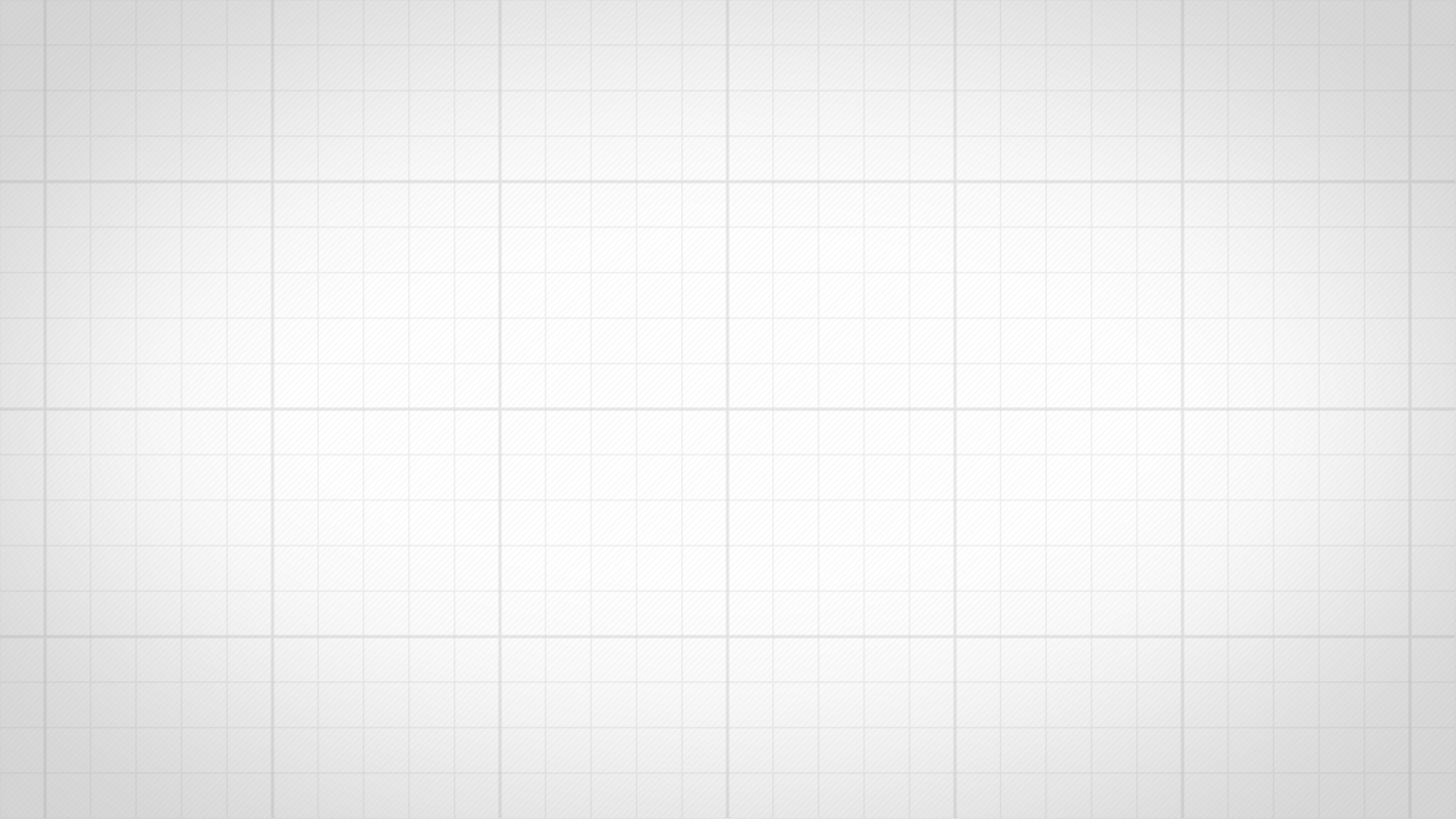 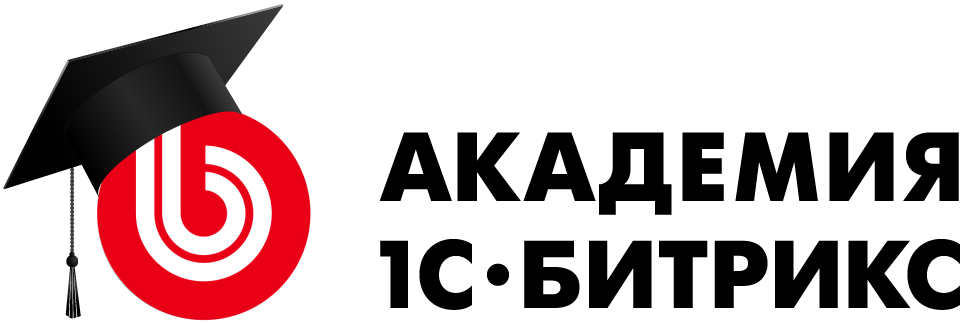 ПОДВЕДЕМ ИТОГИ
После вебинара будут доступны материалы урока: запись, презентация, ссылка на форму для обратной связи
Сделаем рассылку с ссылкой на материалы
Обратная связь! В рассылке будет ссылка на форму. Примените на практике полученные знания, напишите нам - что получается, что нет.
Битрикс24 для решения заданий:
Аккаунт с тарифом не менее «Команда»
Включить демо-режим в бесплатном аккаунте, доступен 1 раз на 30 дней
[Speaker Notes: Стандарты оформления текстовых сладов:
- Заголовок  Arial, 32 pt, черный и бирюзовый для выделения 8EDAF4 142,218,244
- Шрифт контента Calibri Light, 28 pt
Списки, параметры абзаца: перед текстом отступ 0,5 см, первая строка отступ на 1 см, отступ перед 6 пт, интервал одинарный 

Заголов не пересикается по линии с лого
Не делать длинный текст на весь слайд 

Второй уровень списка 
алт+0151
алт+0149

Курсива не надо.
Цитата с большой кавычкой"]
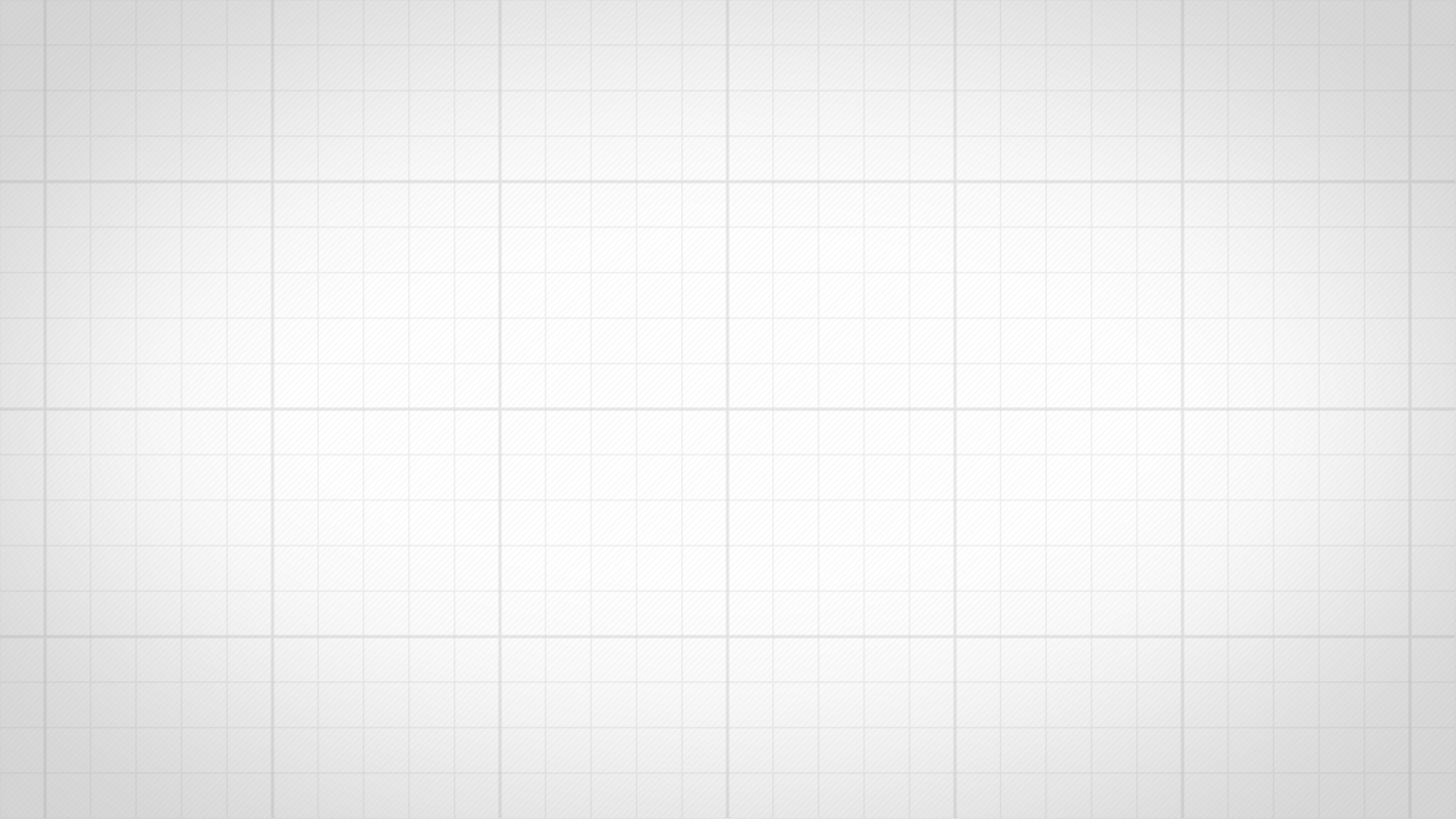 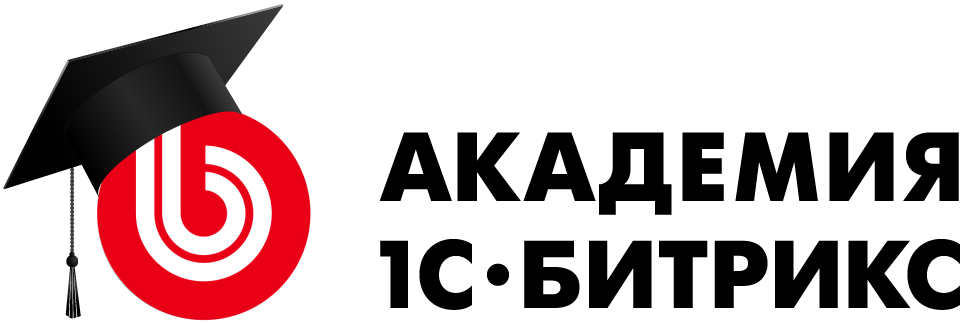 Вопросы?
Задать вопрос:
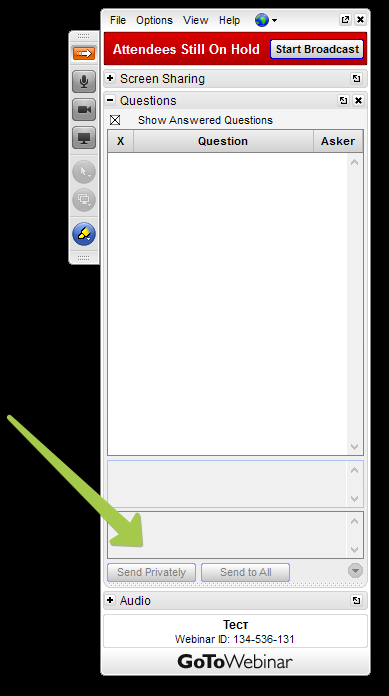